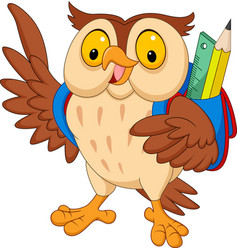 Математика
2 клас. Розділ 5. 
Дія множення
Урок 76
Розв’язування і порівняння задач на збільшення числа у кілька разів і знаходження суми
Вправа «Очікування»
Налаштування на урок
Вибери смайл, що відповідає  твоєму очікуванню.
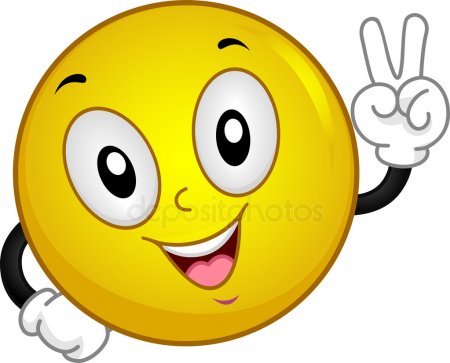 Сядьте, діти, всі рівненько.
Усміхніться всі гарненько,
Настрій на урок візьмемо,
Й працювати розпочнемо.
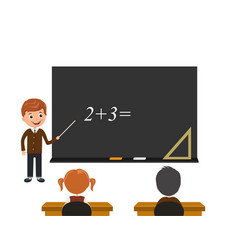 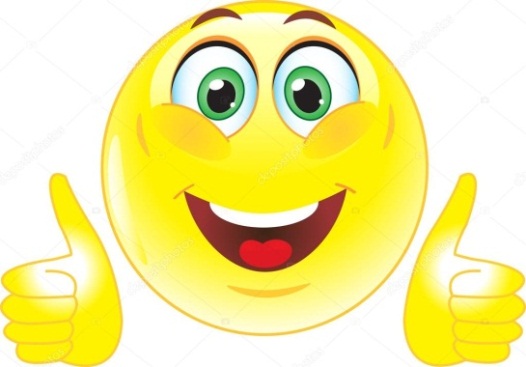 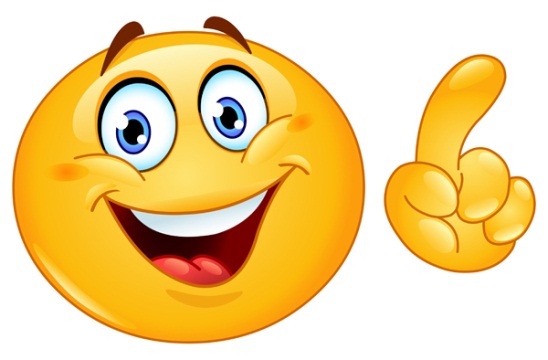 Я впораюсь!
Усе буде добре!
Я зможу!
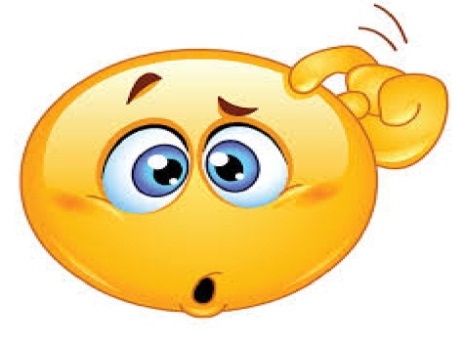 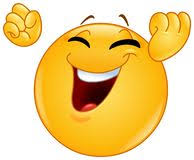 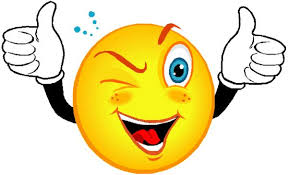 Я зрозумію!
Я виконаю!
Я вивчу!
План уроку
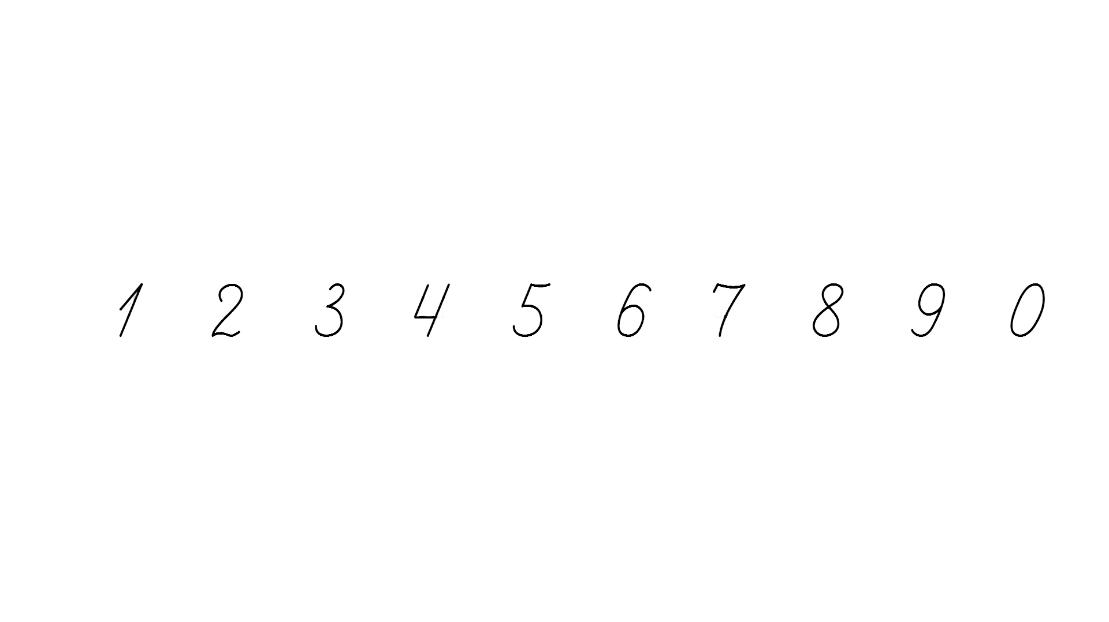 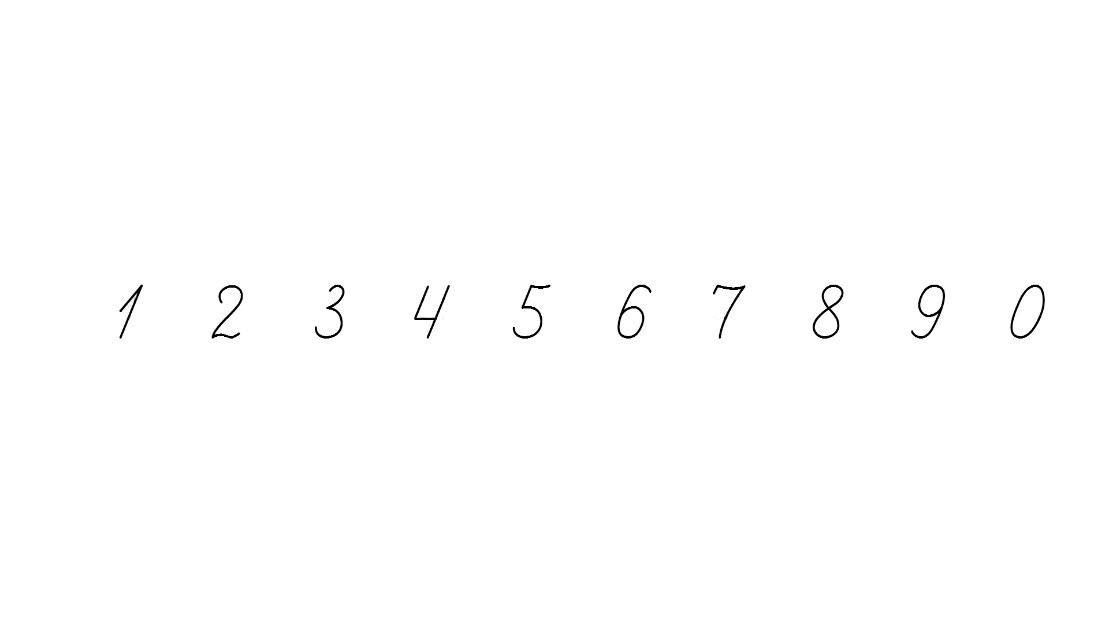 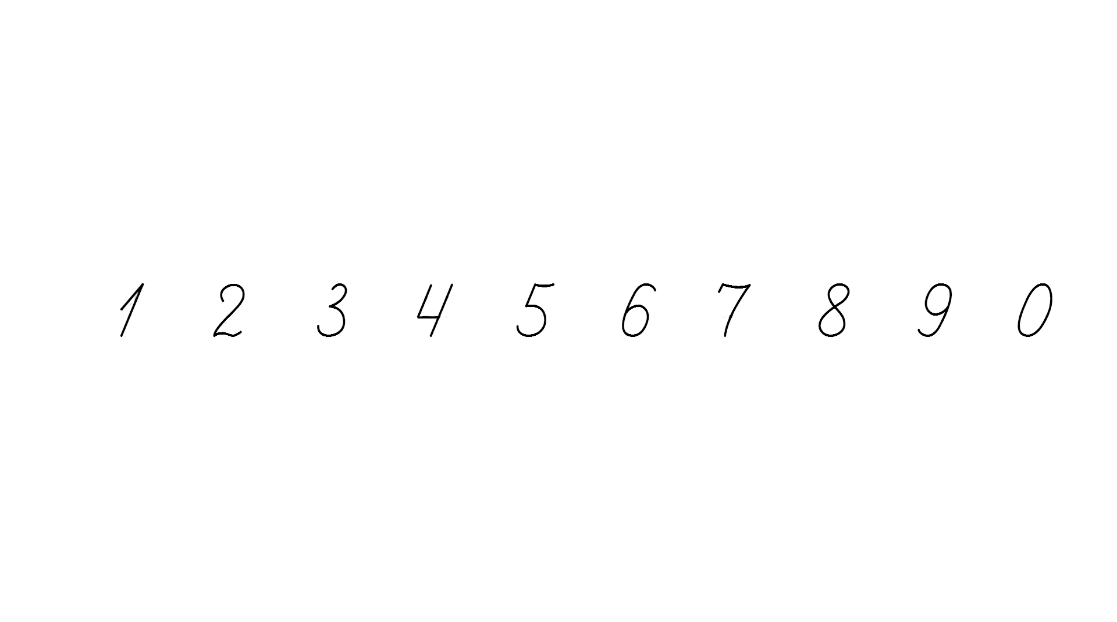 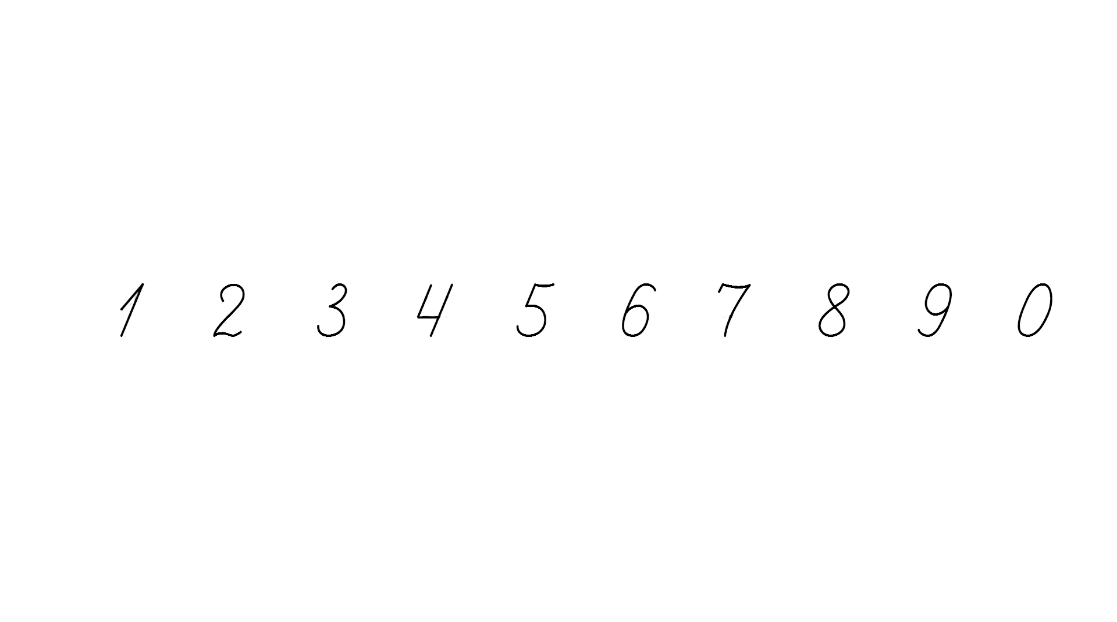 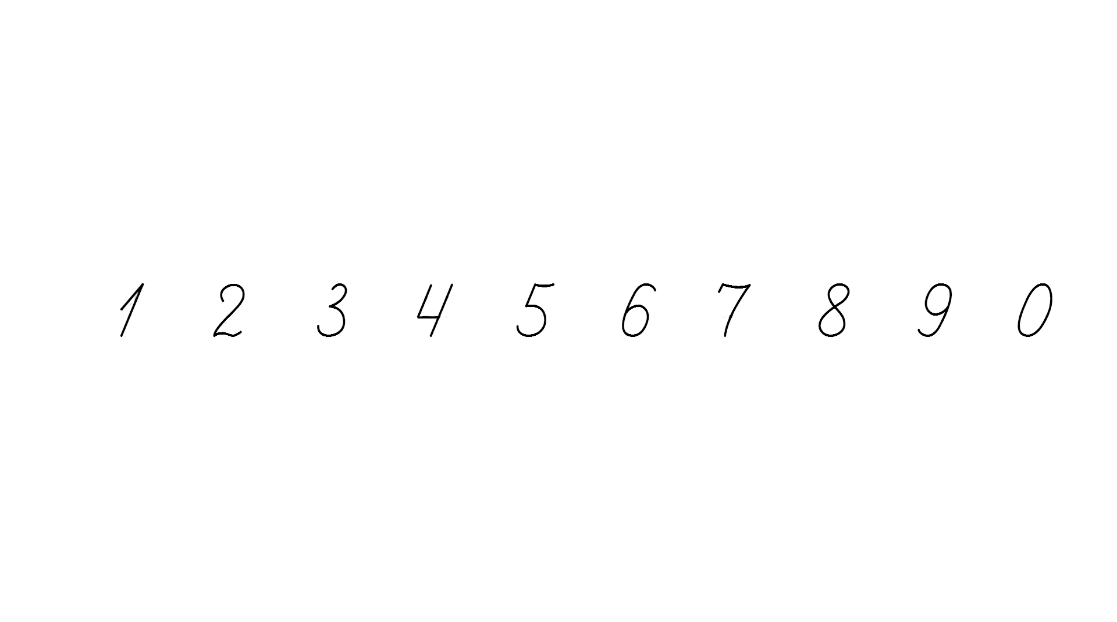 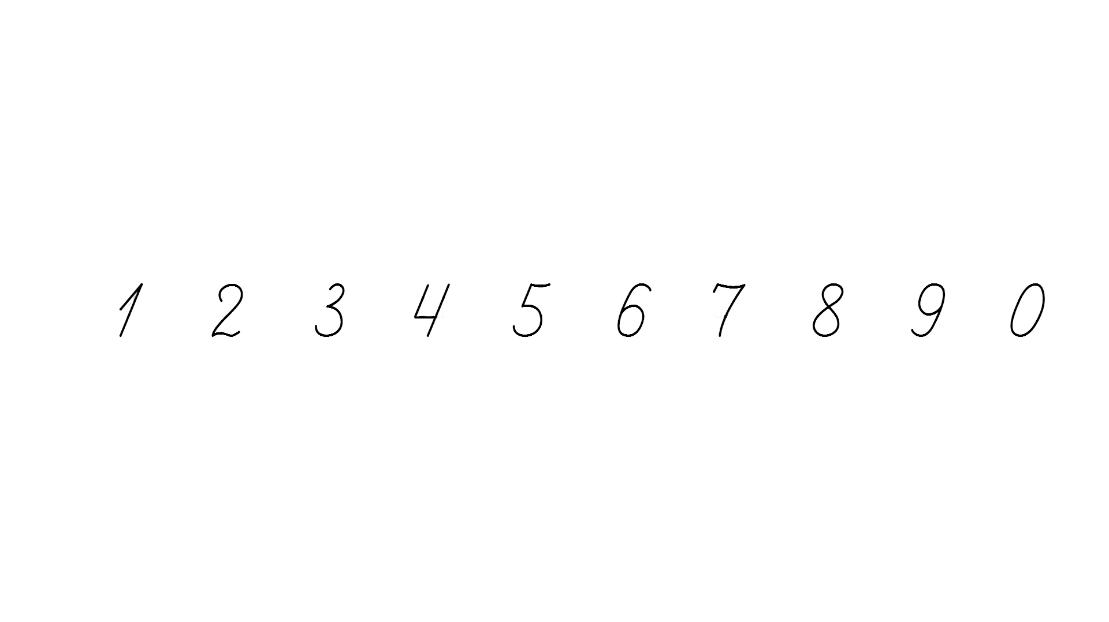 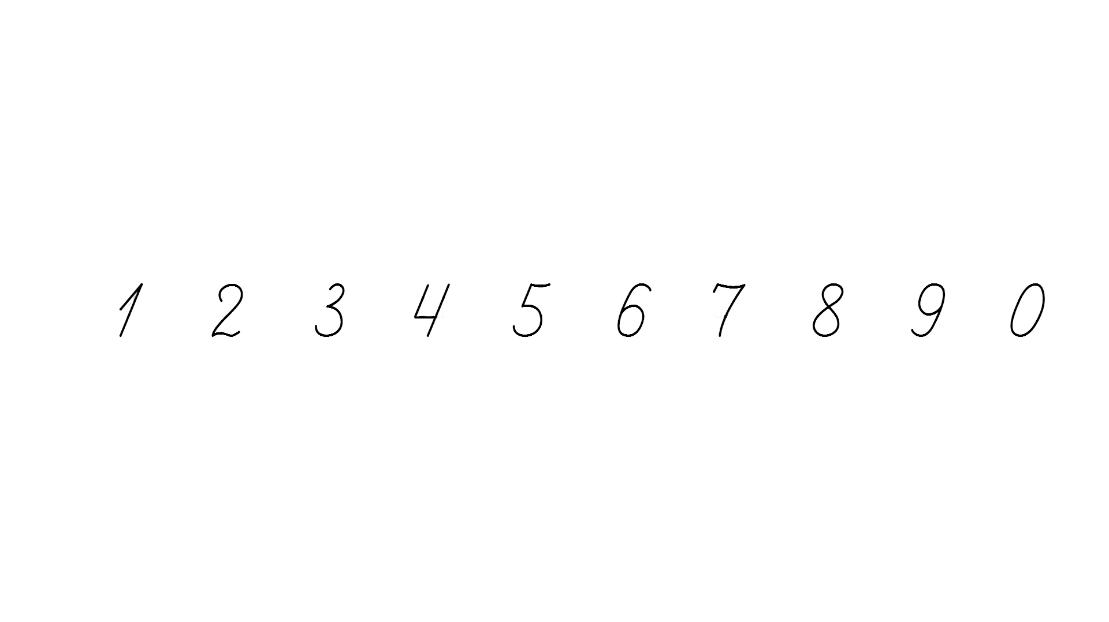 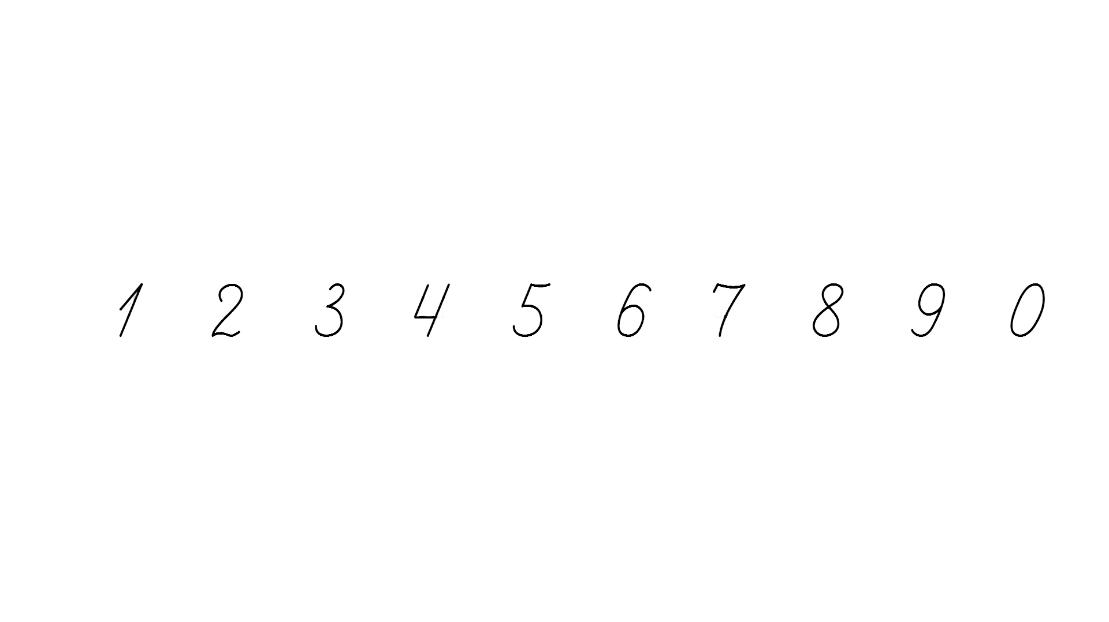 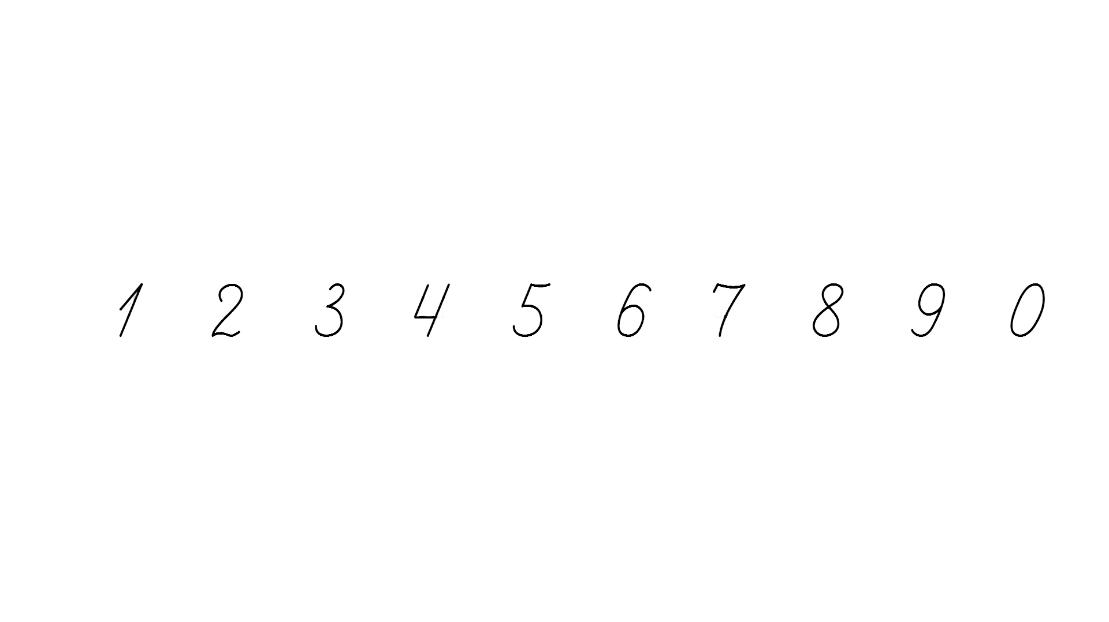 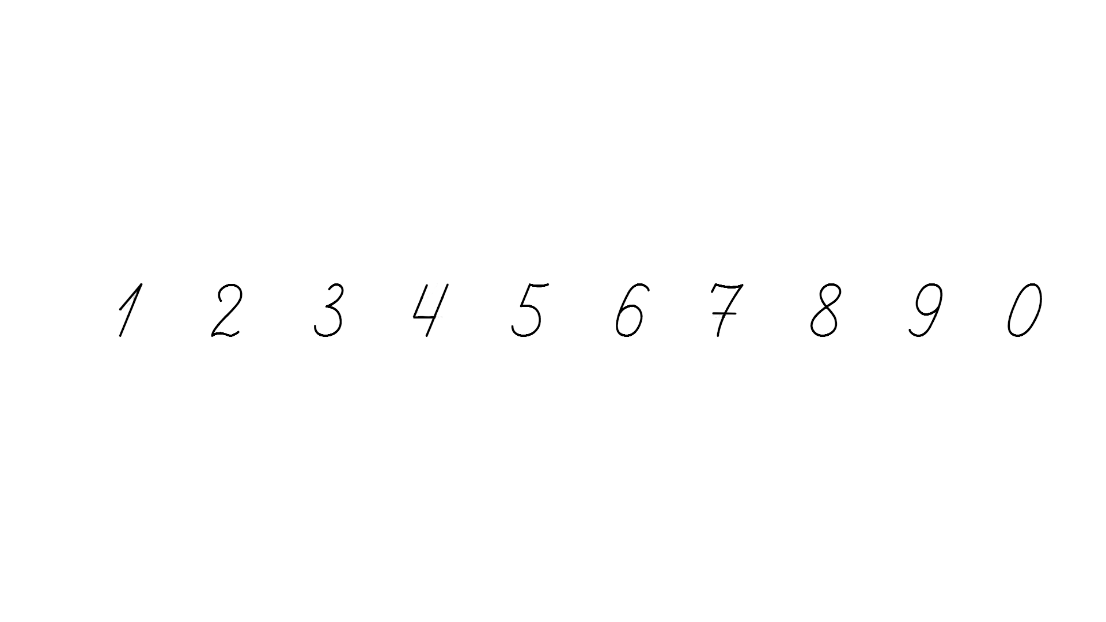 Усний рахунок (Будуємо башту з LEGO)
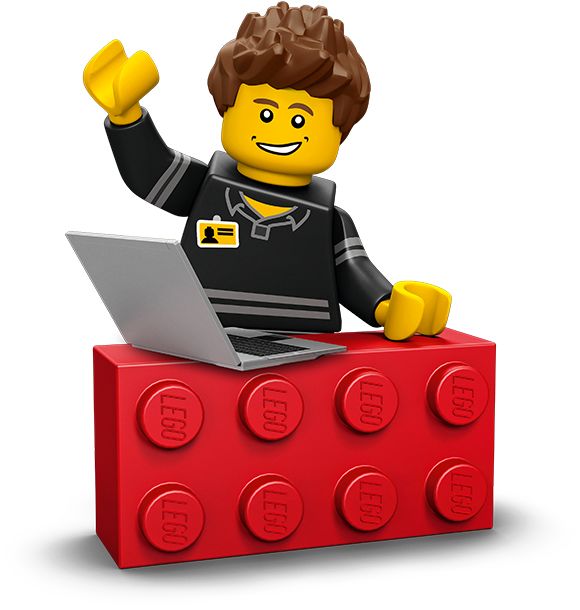 Побудуй башту за допомогою цеглинок
3·3=
5·3=
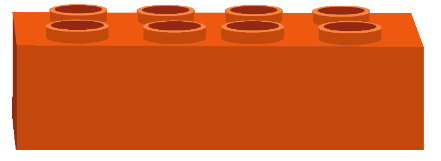 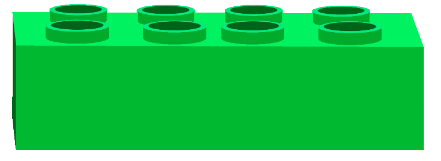 9·3=
15
27
7·3=
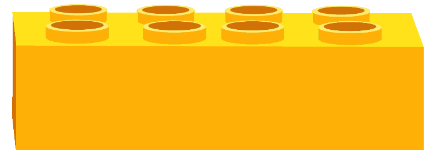 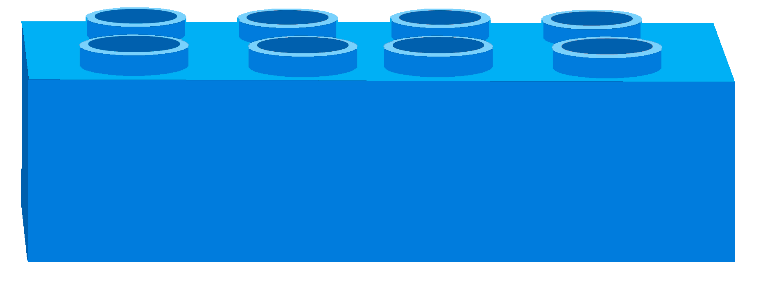 21
18
4·3=
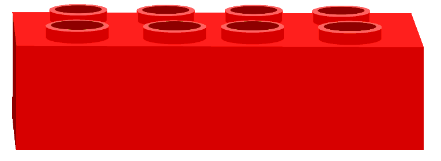 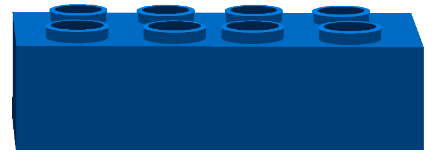 6·3=
9
12
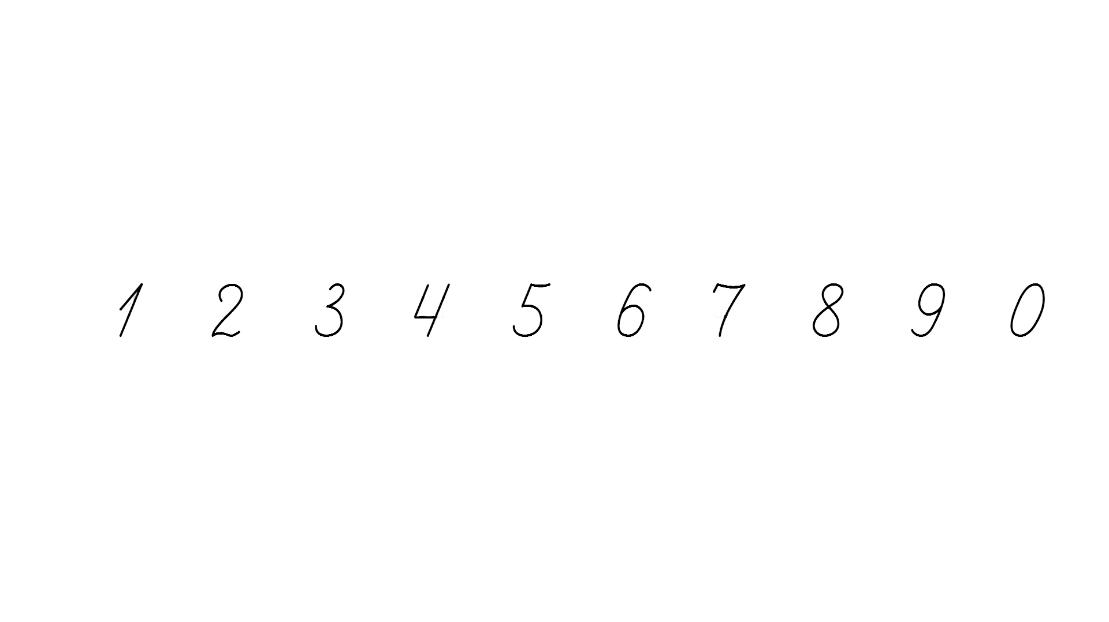 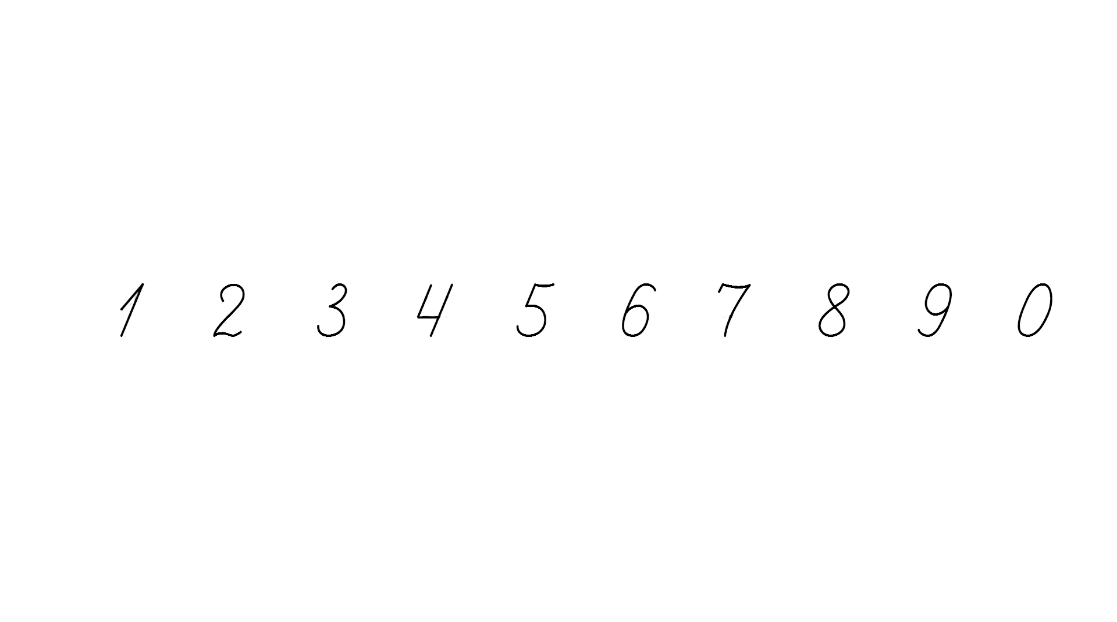 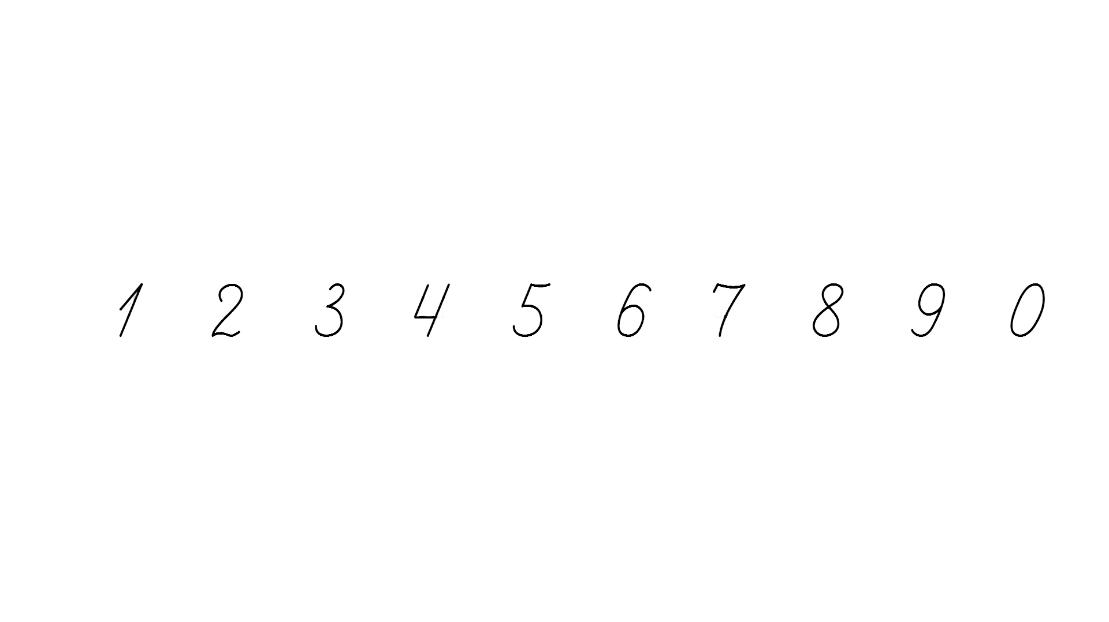 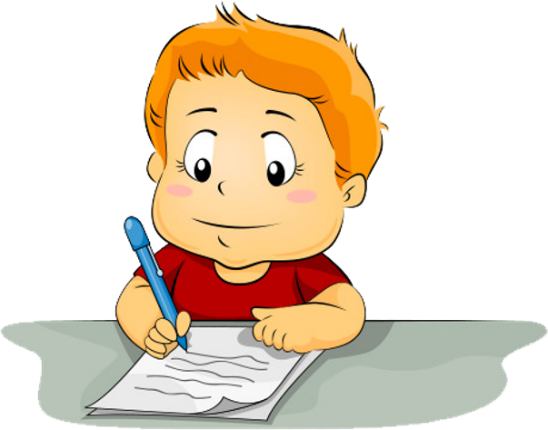 Математичний диктант
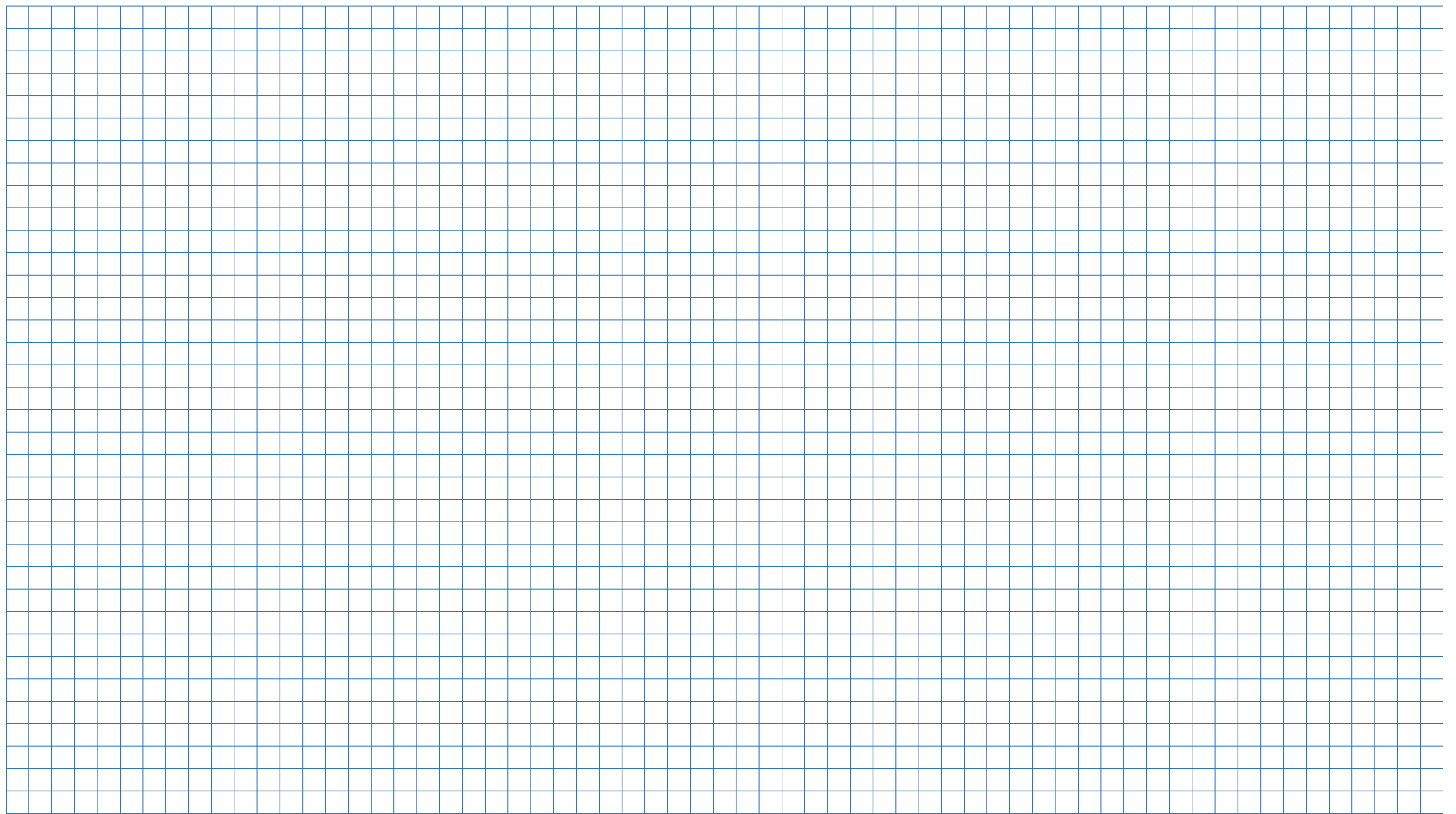 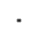 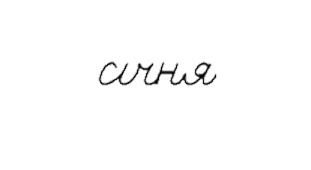 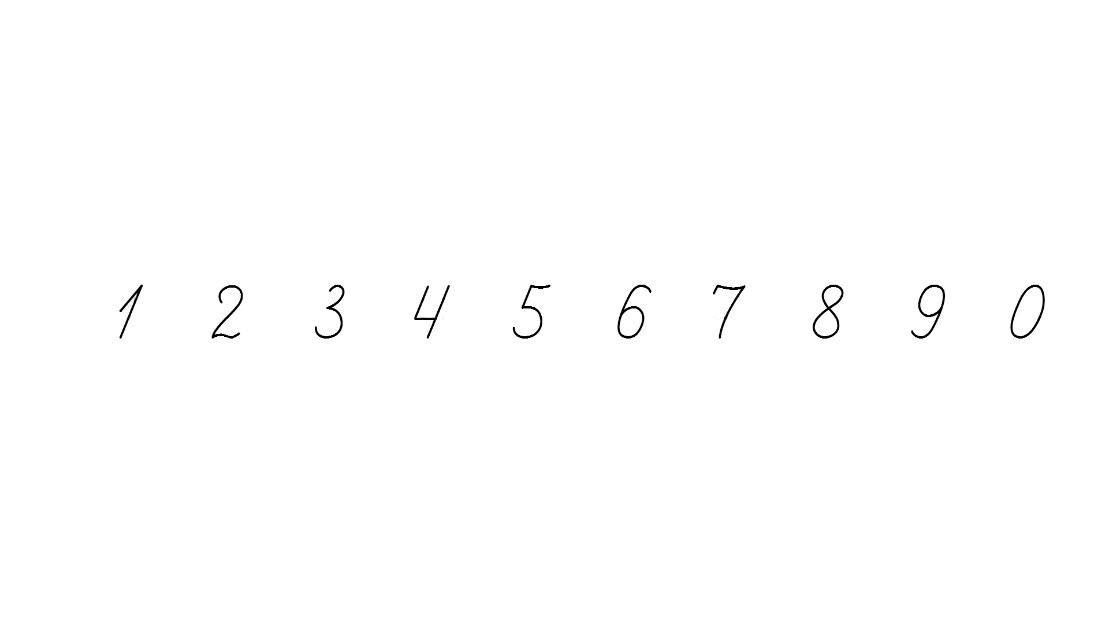 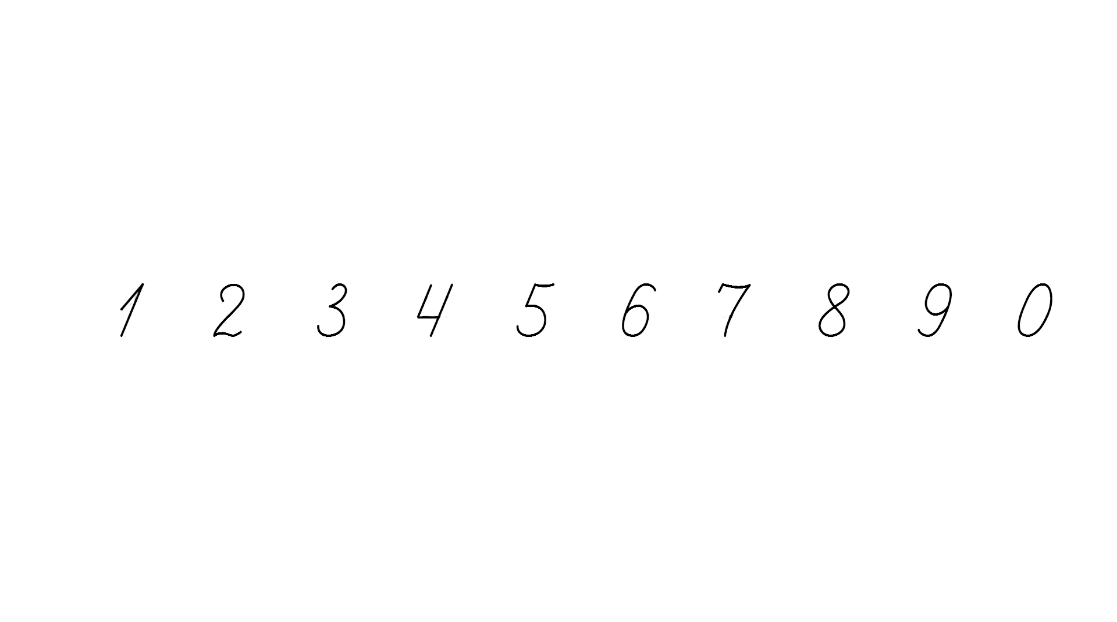 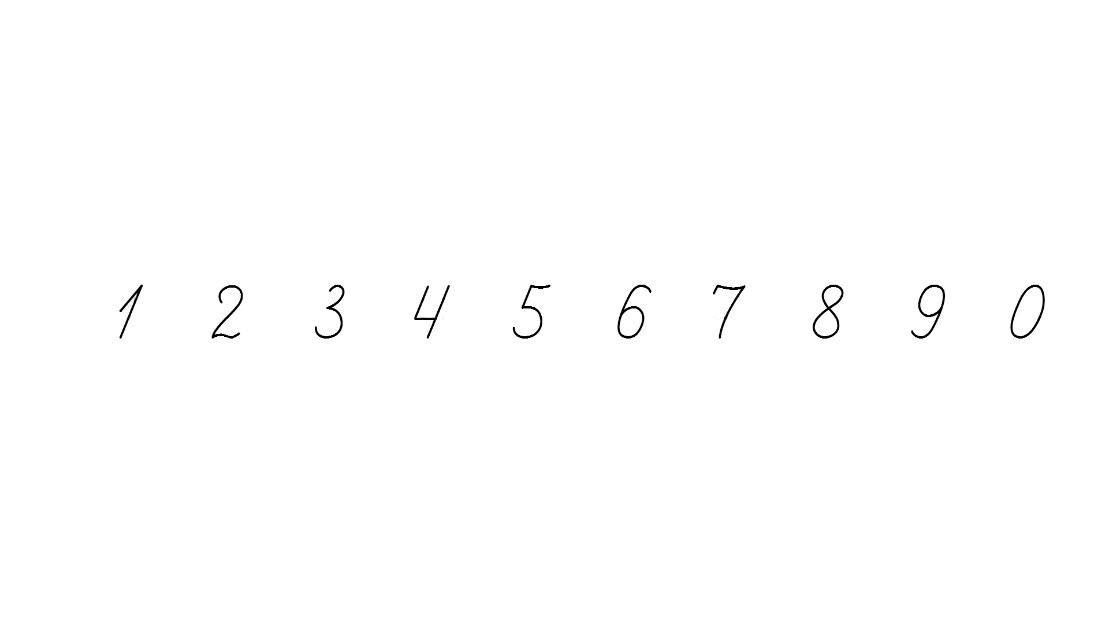 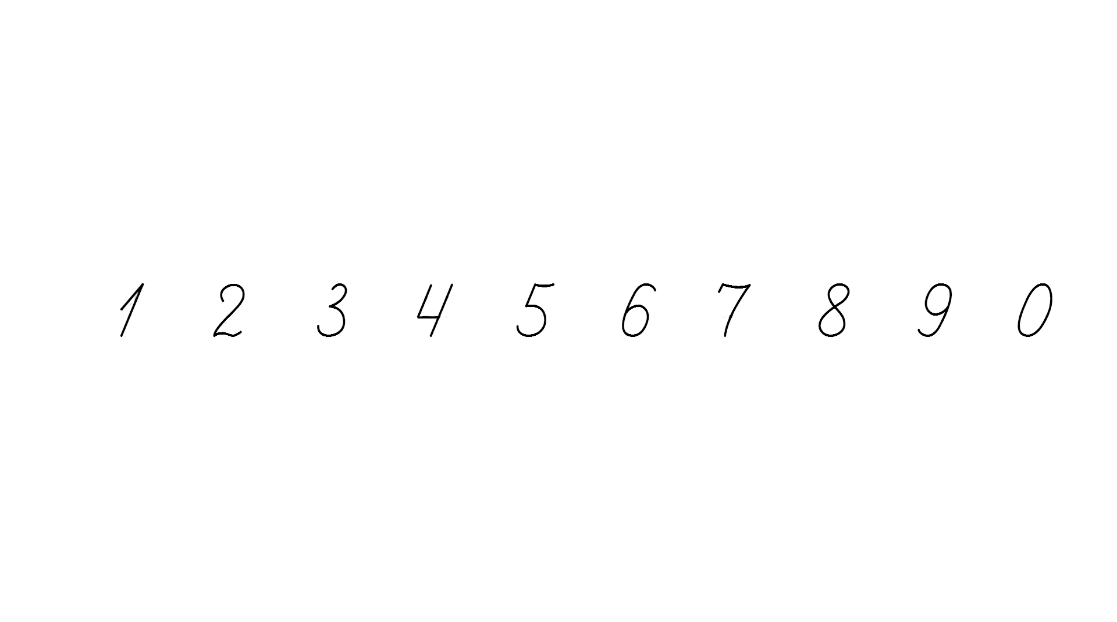 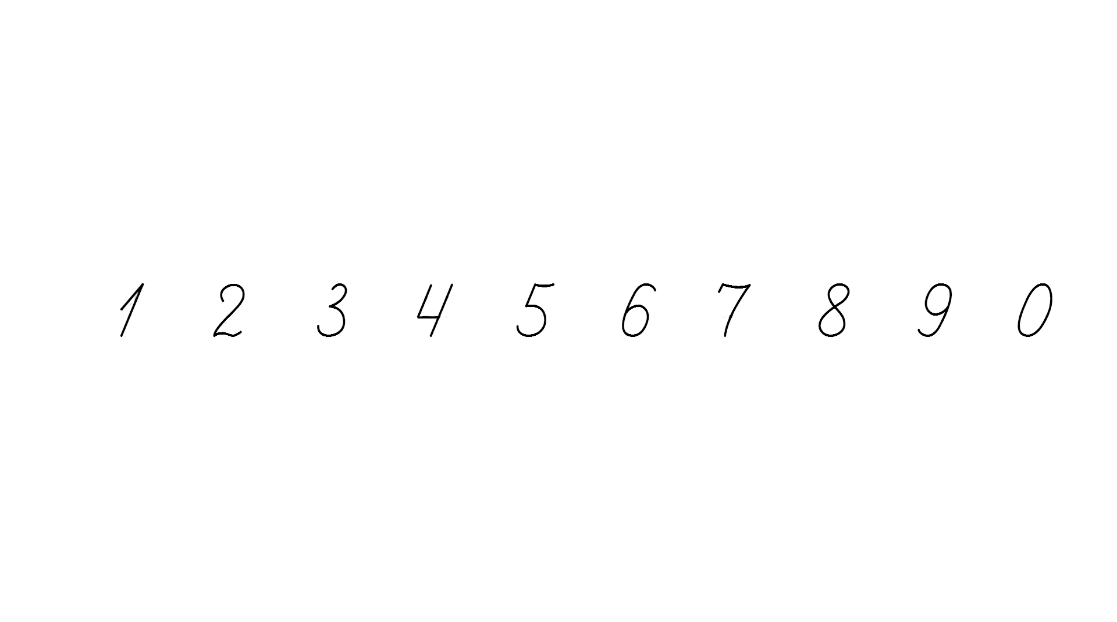 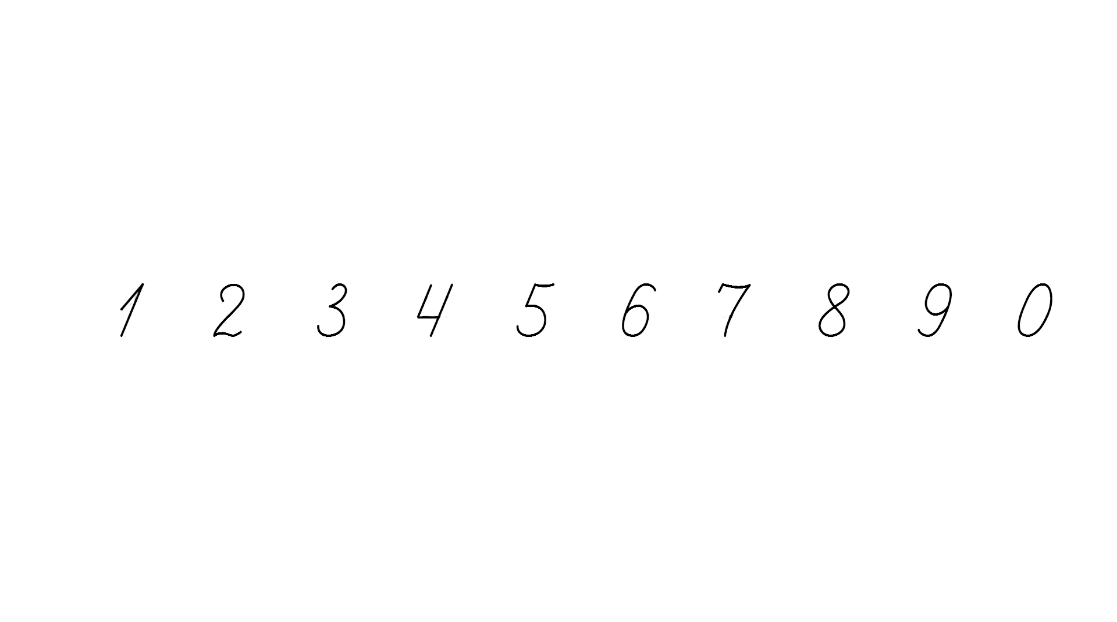 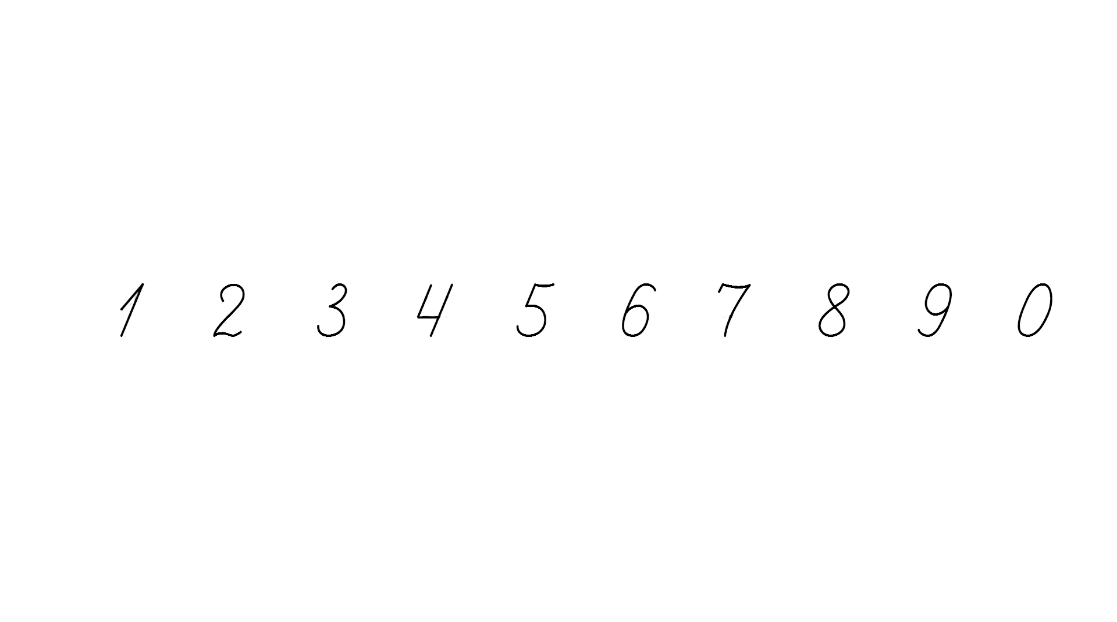 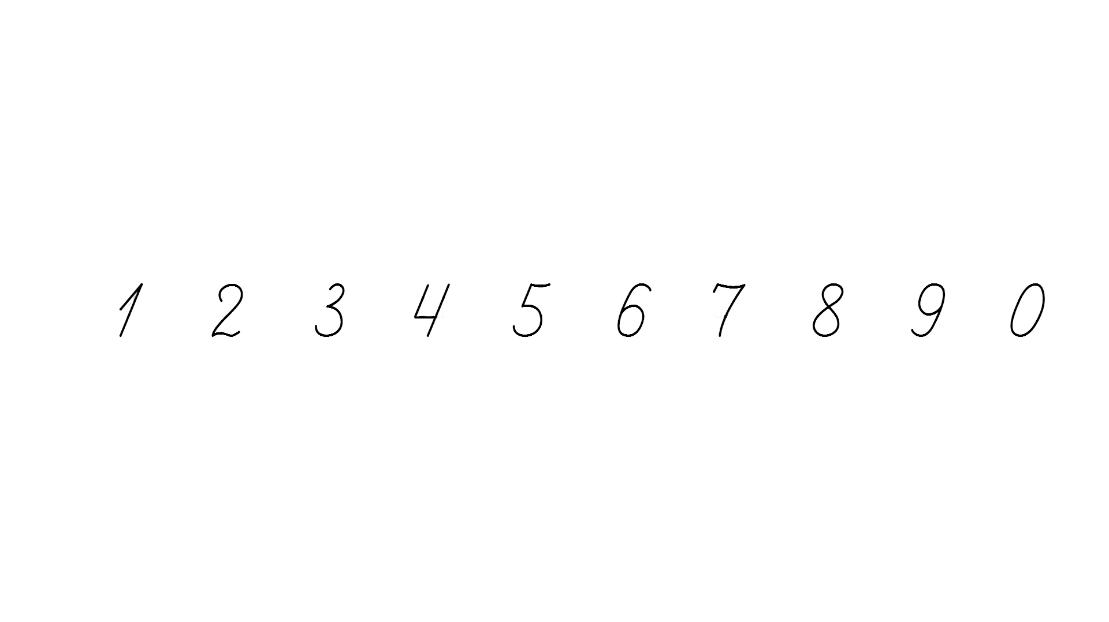 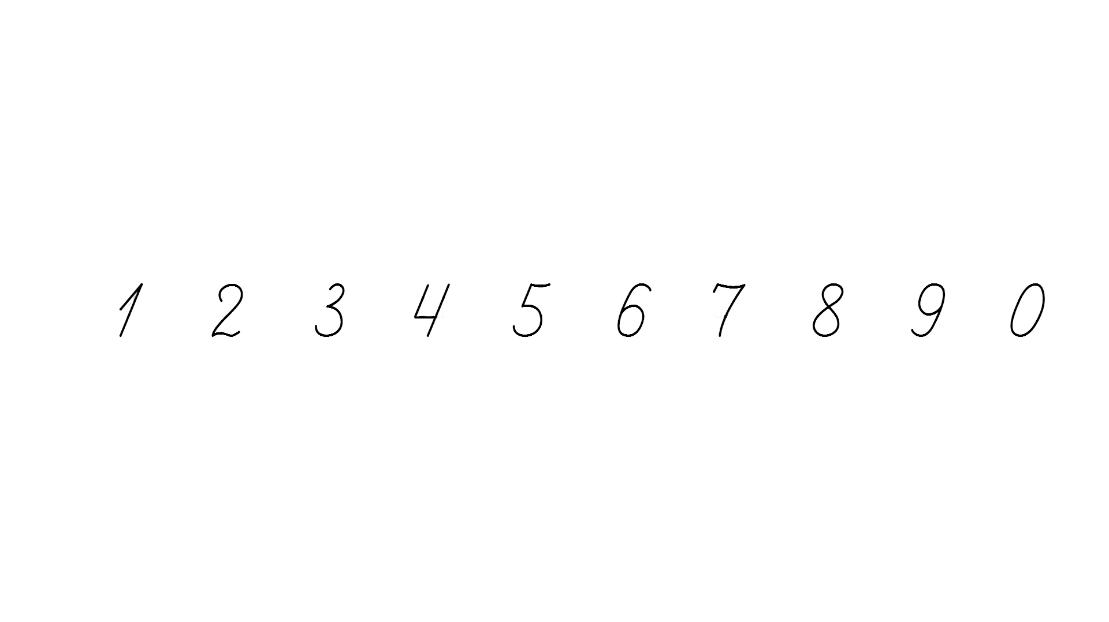 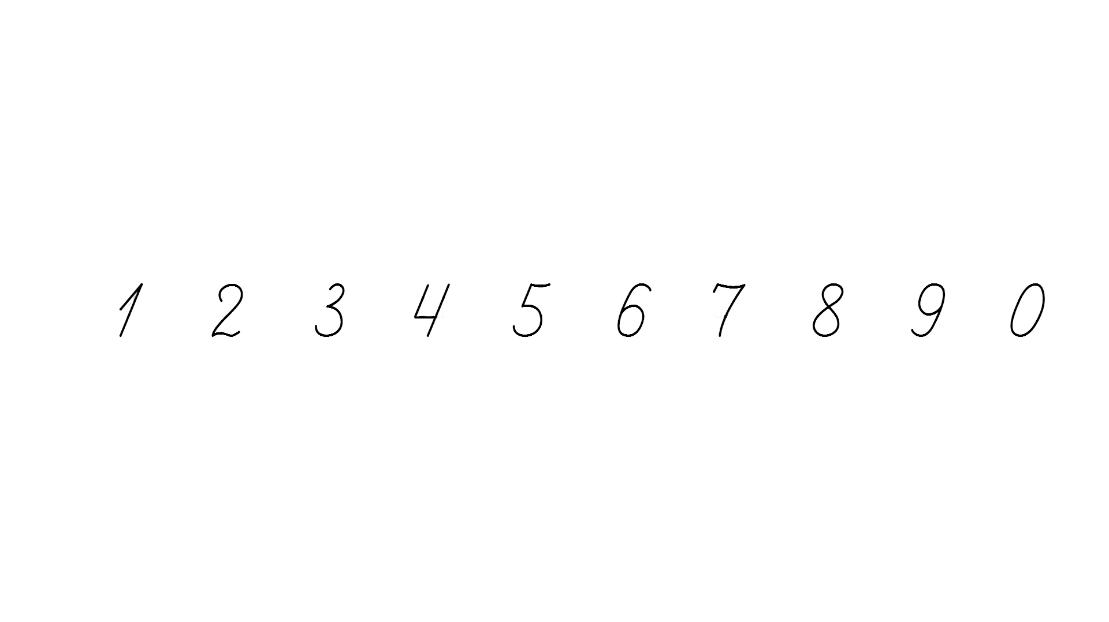 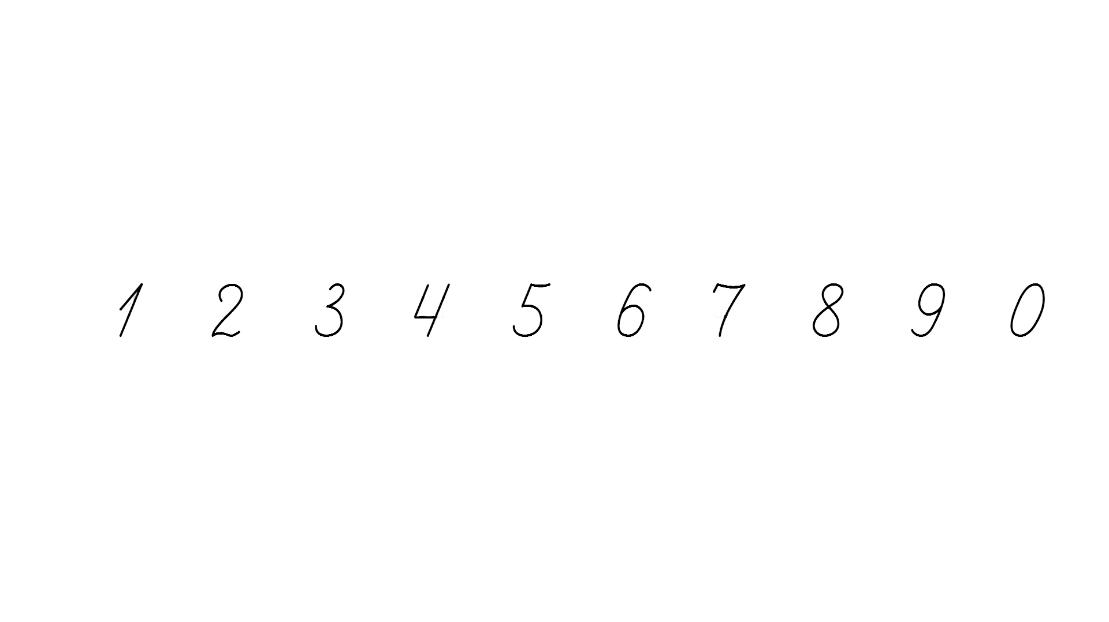 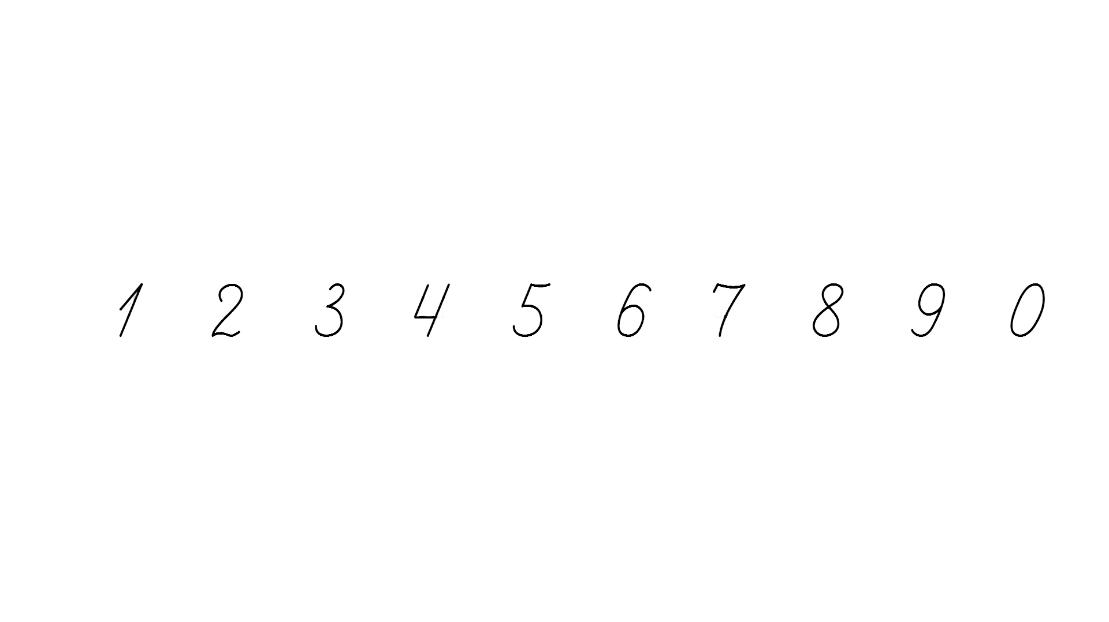 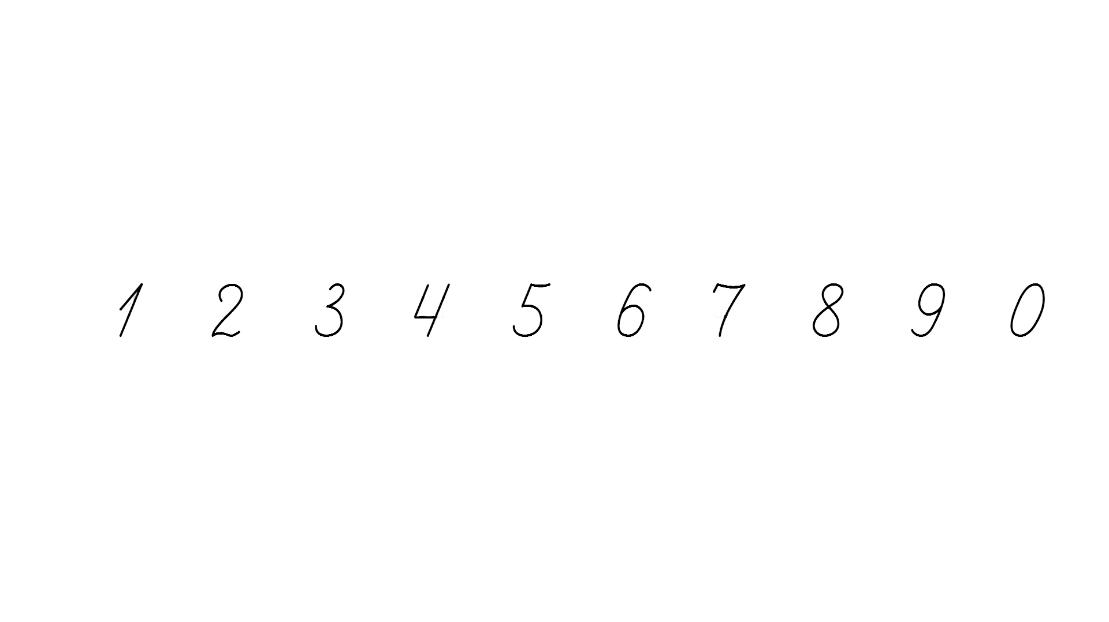 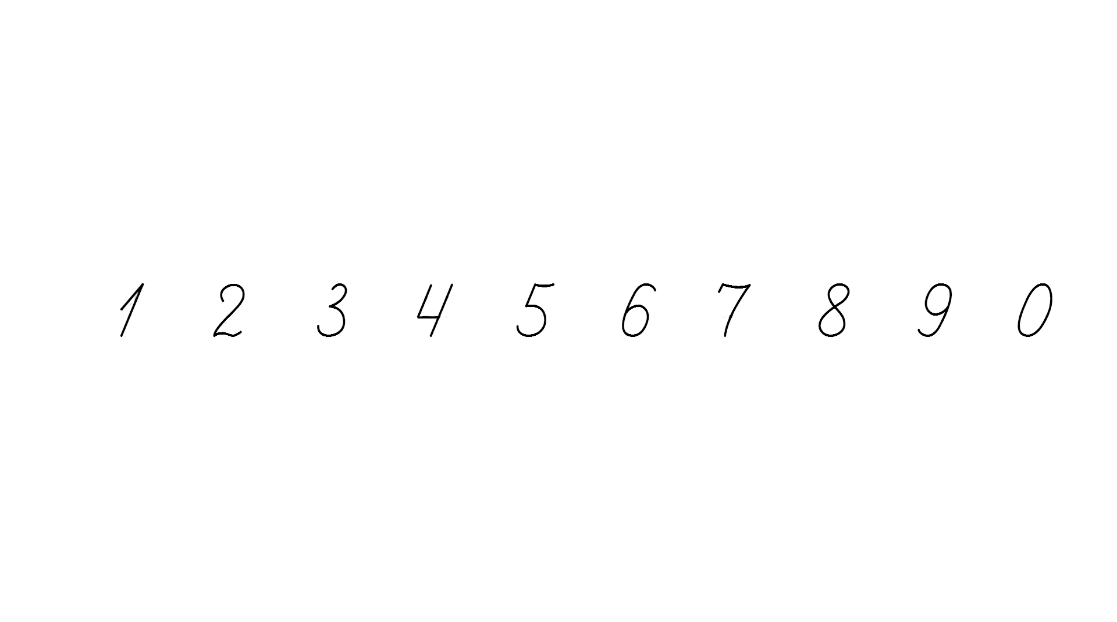 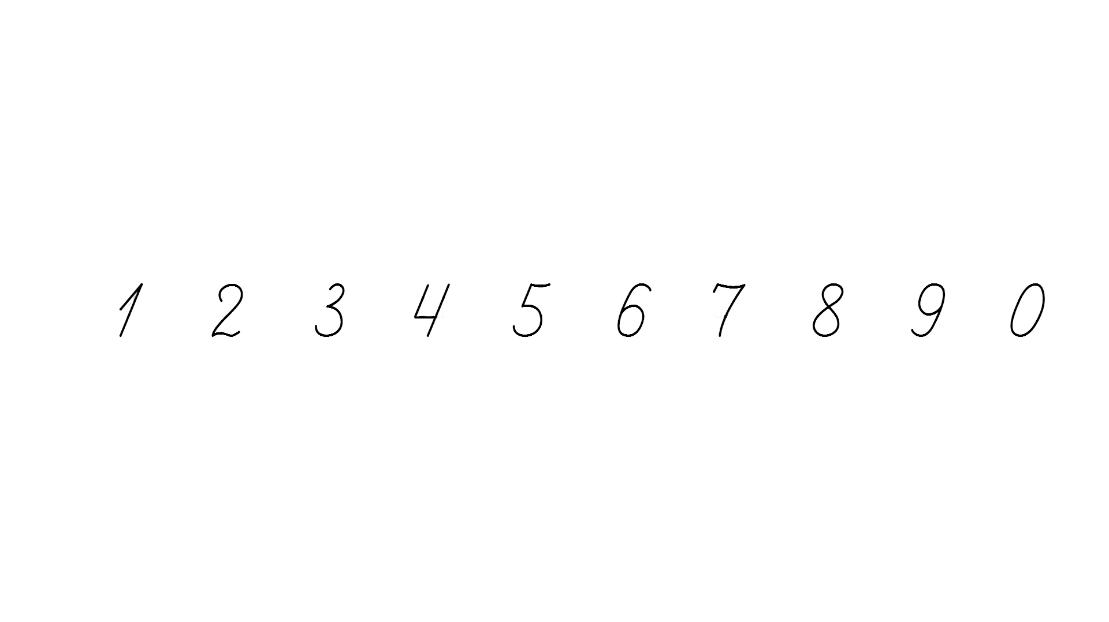 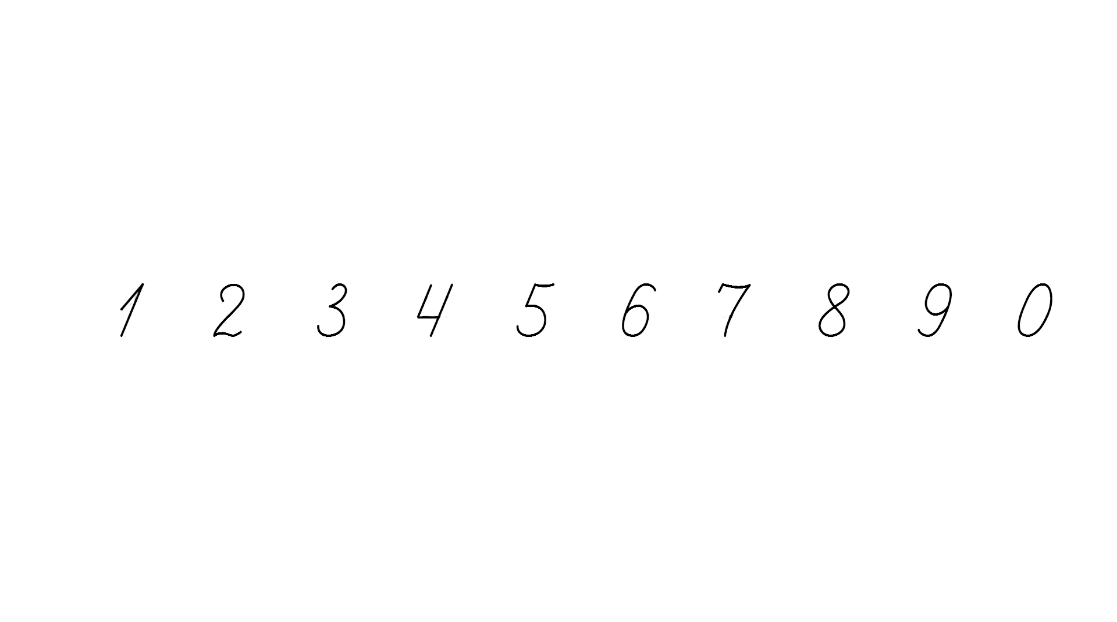 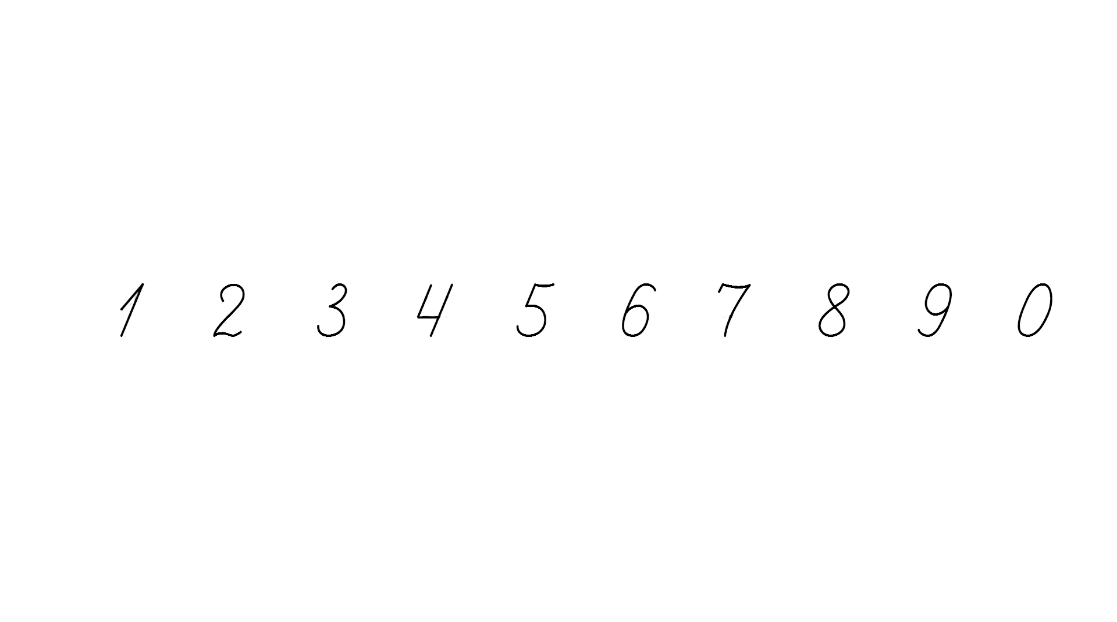 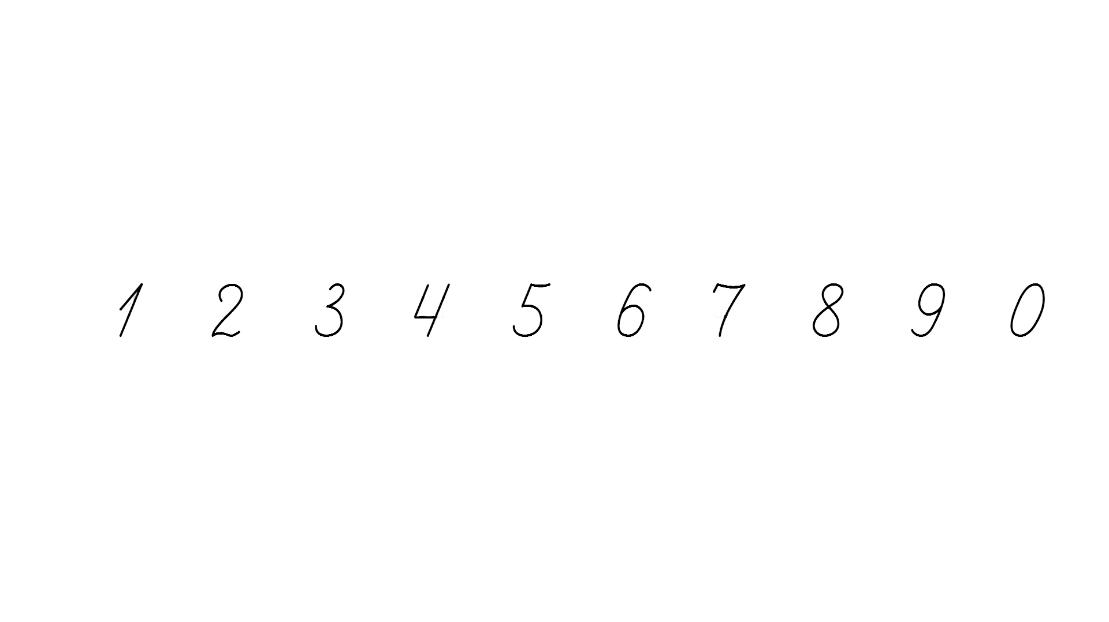 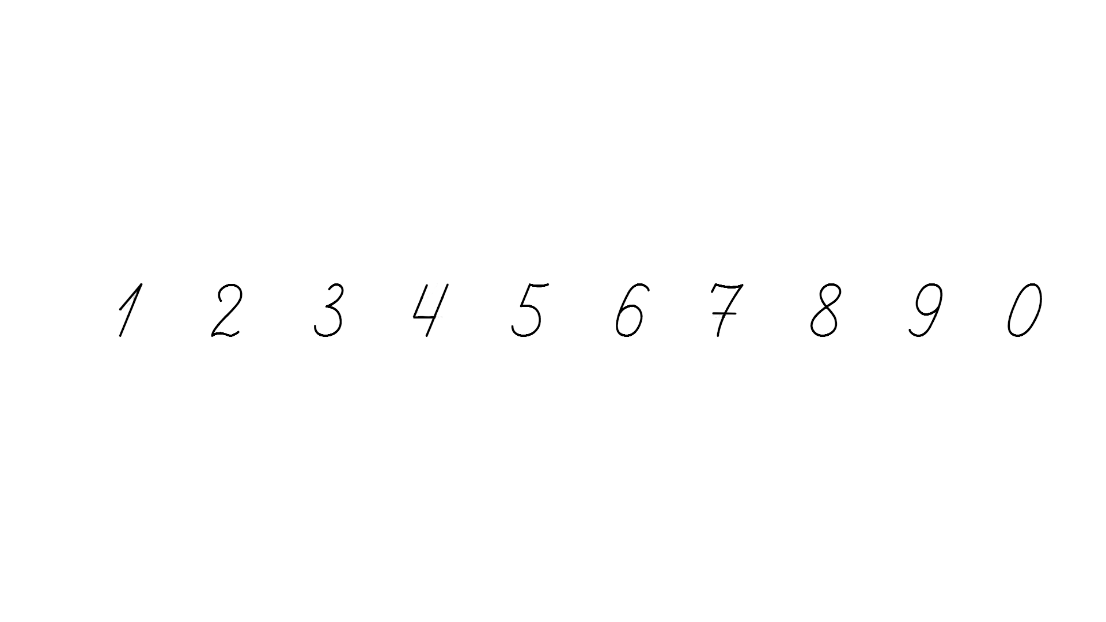 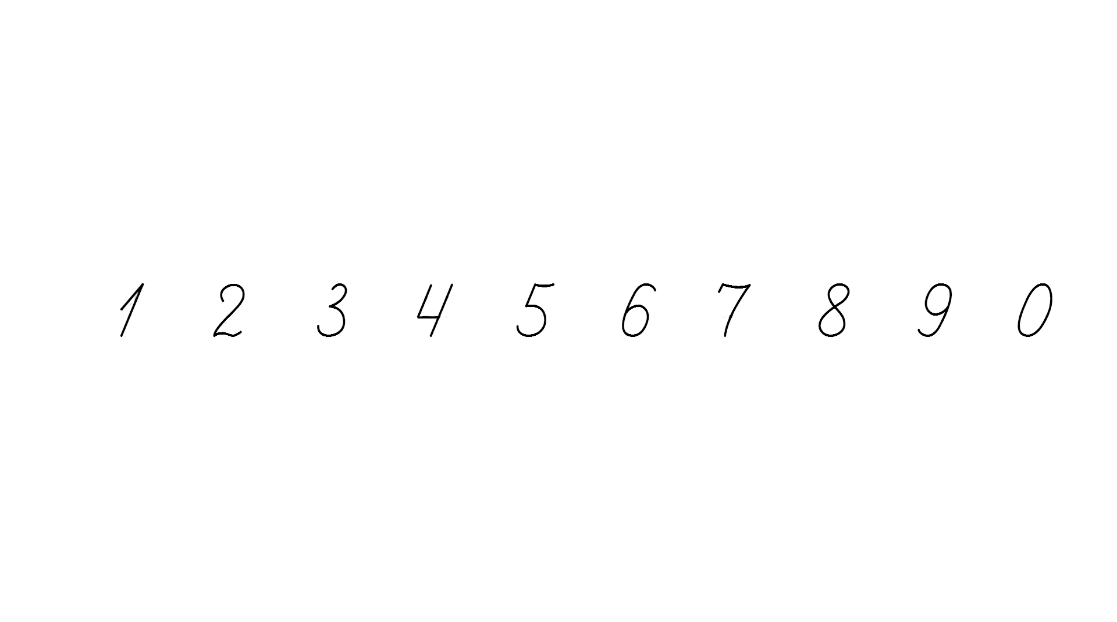 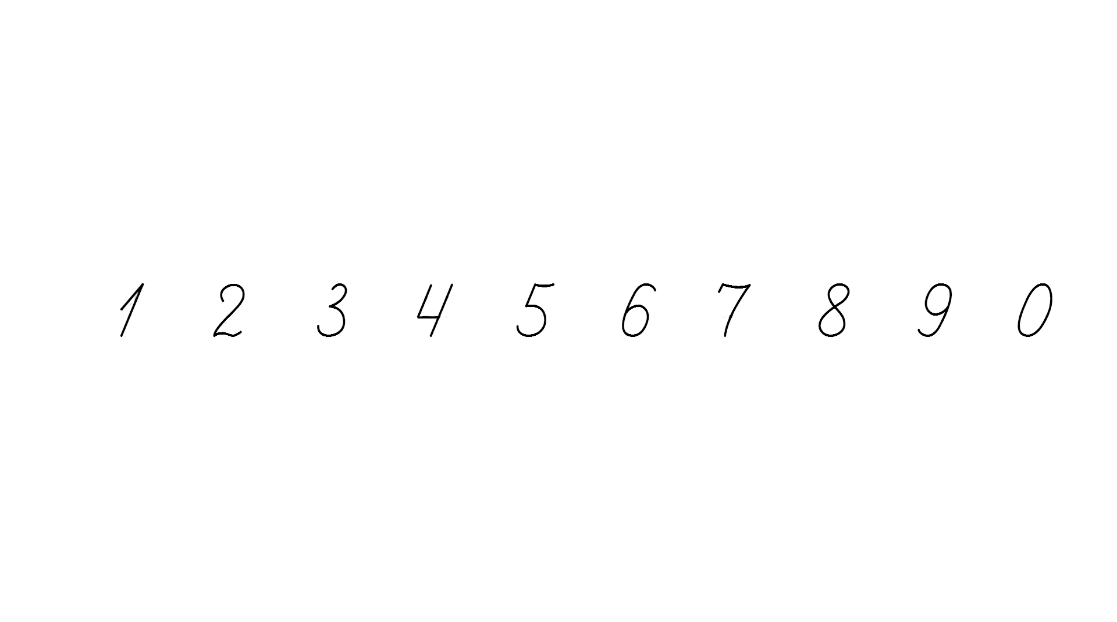 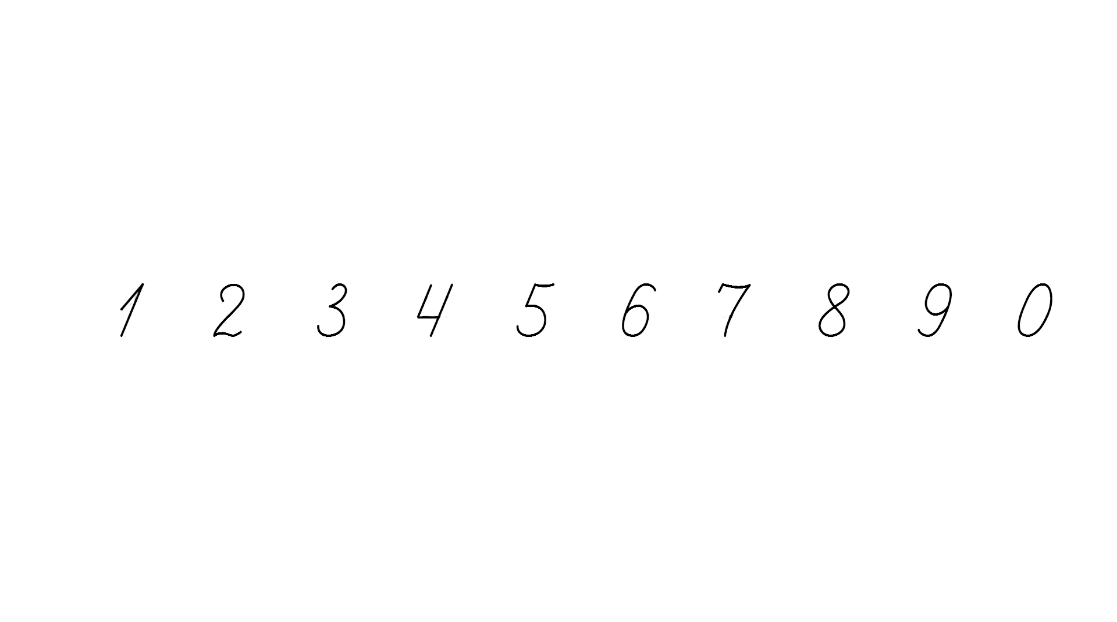 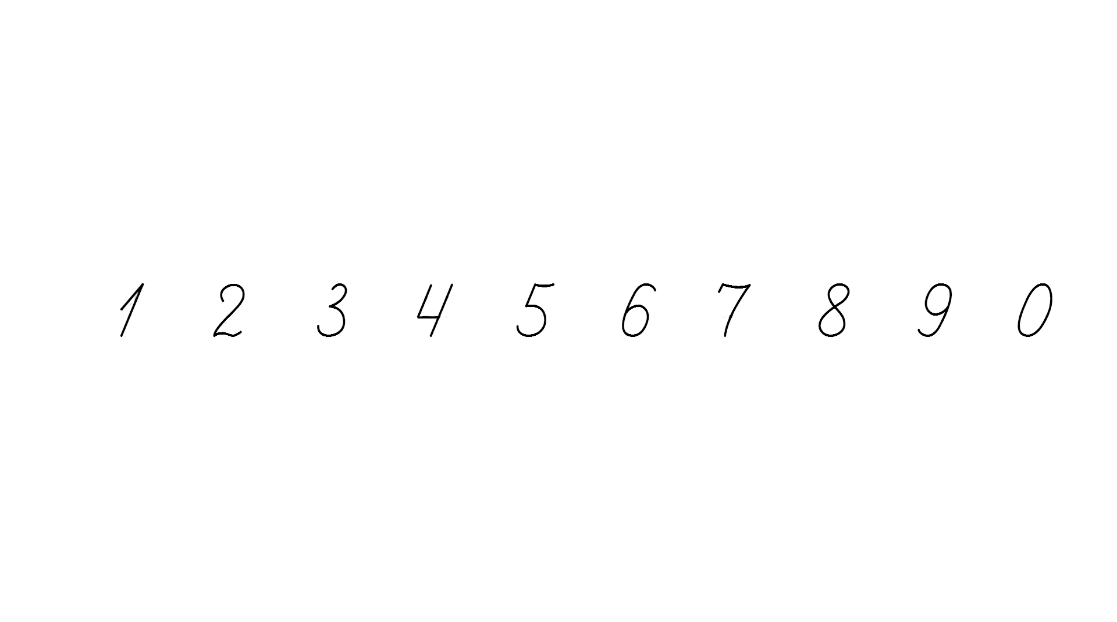 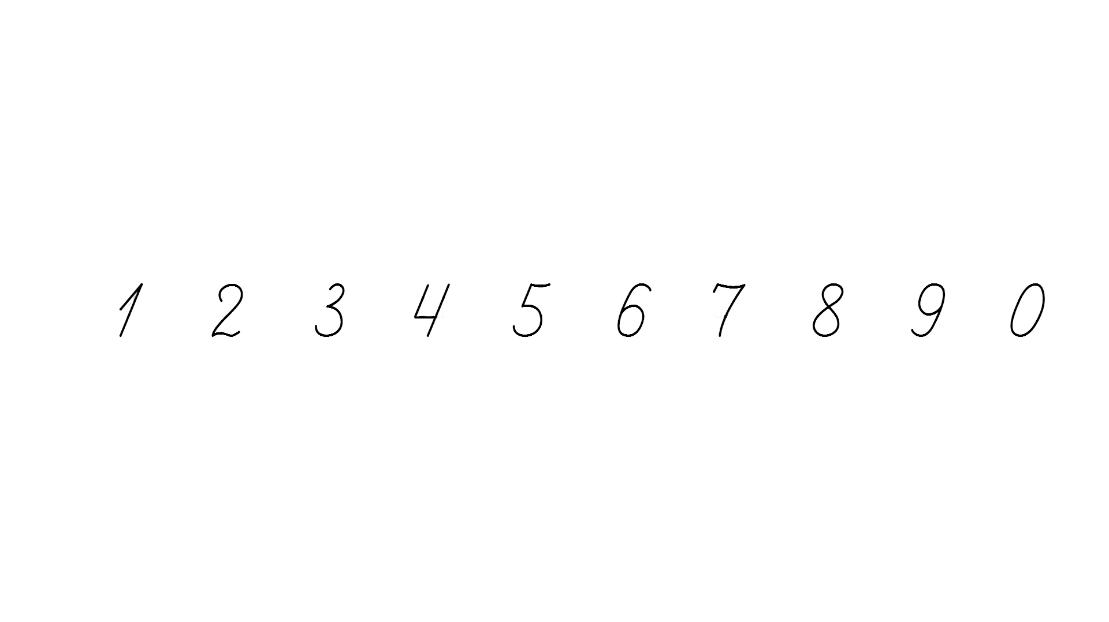 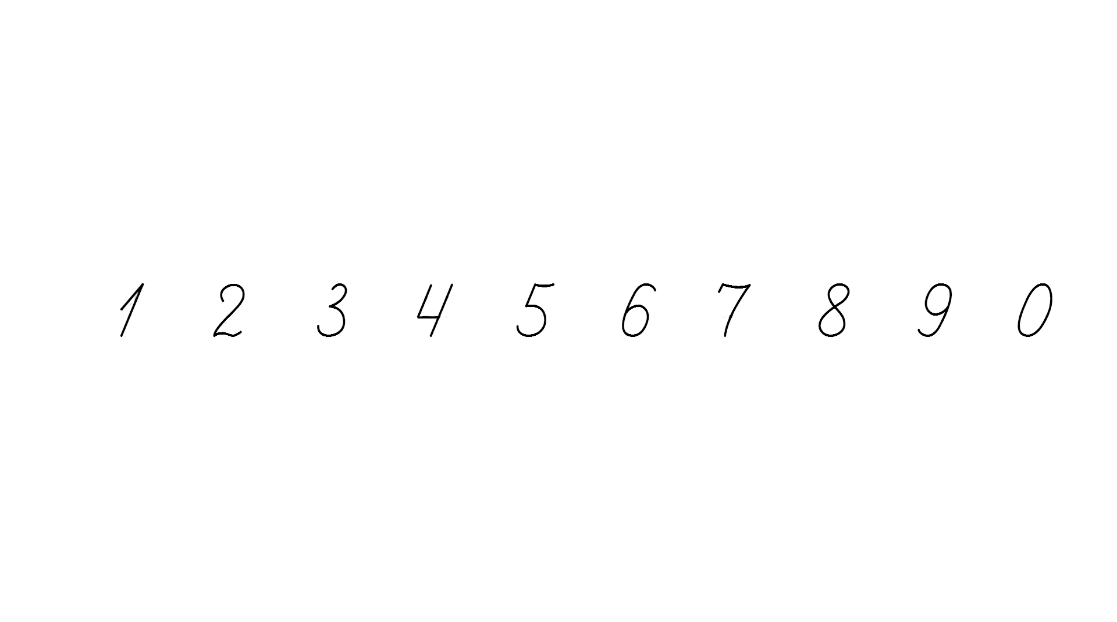 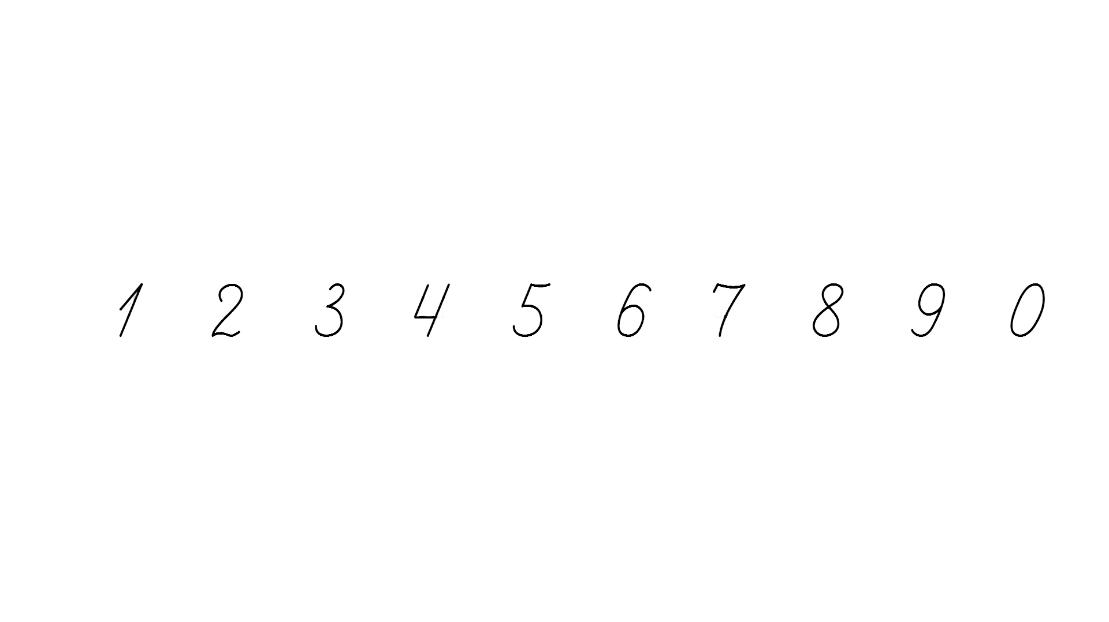 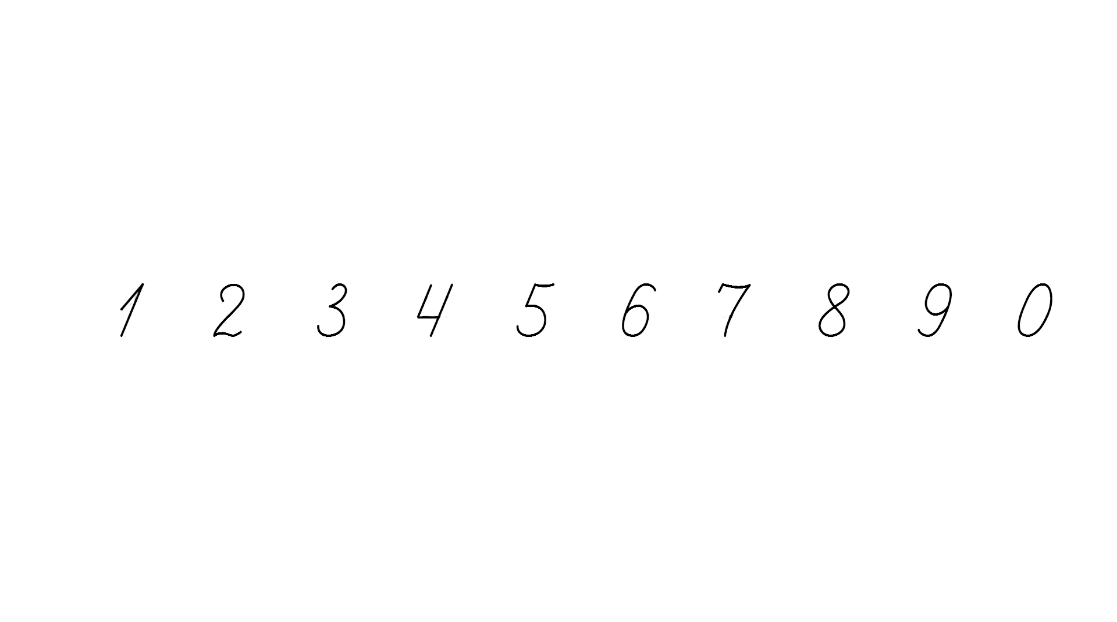 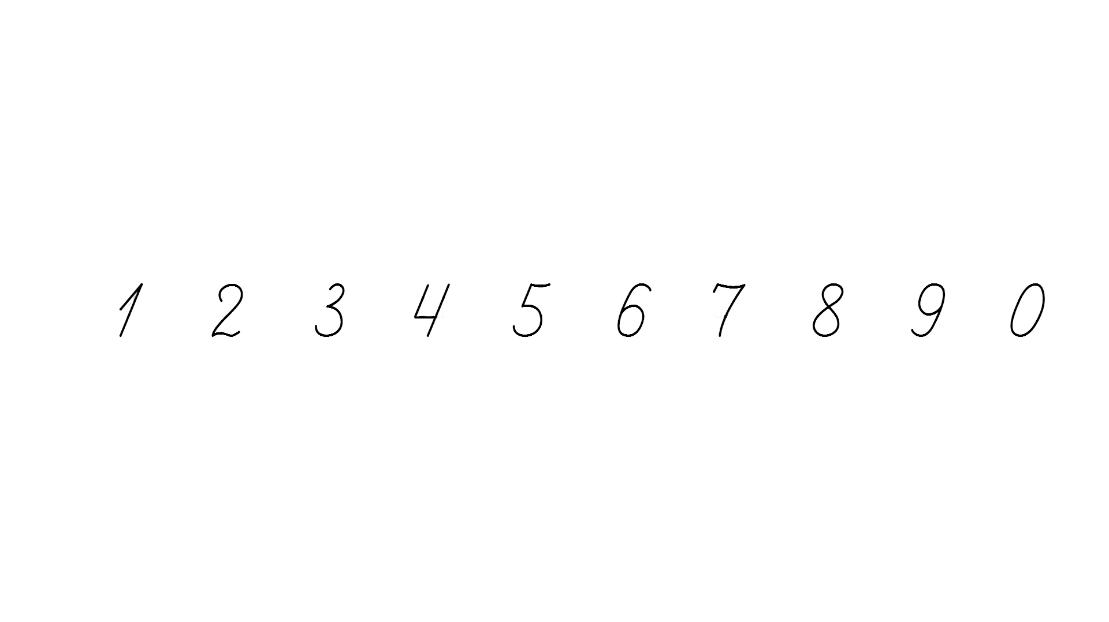 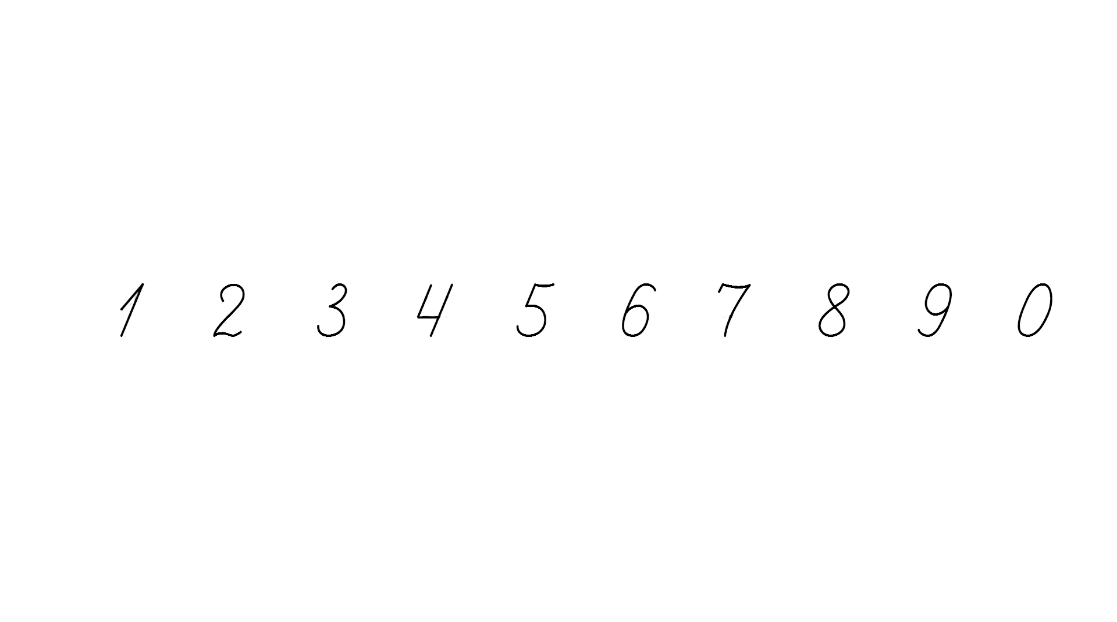 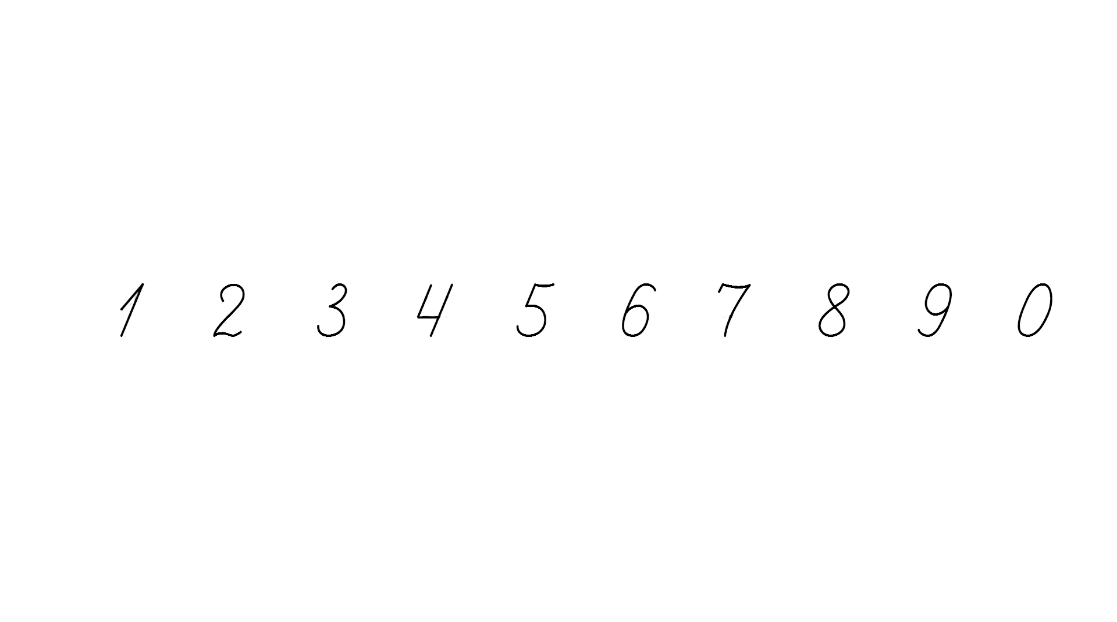 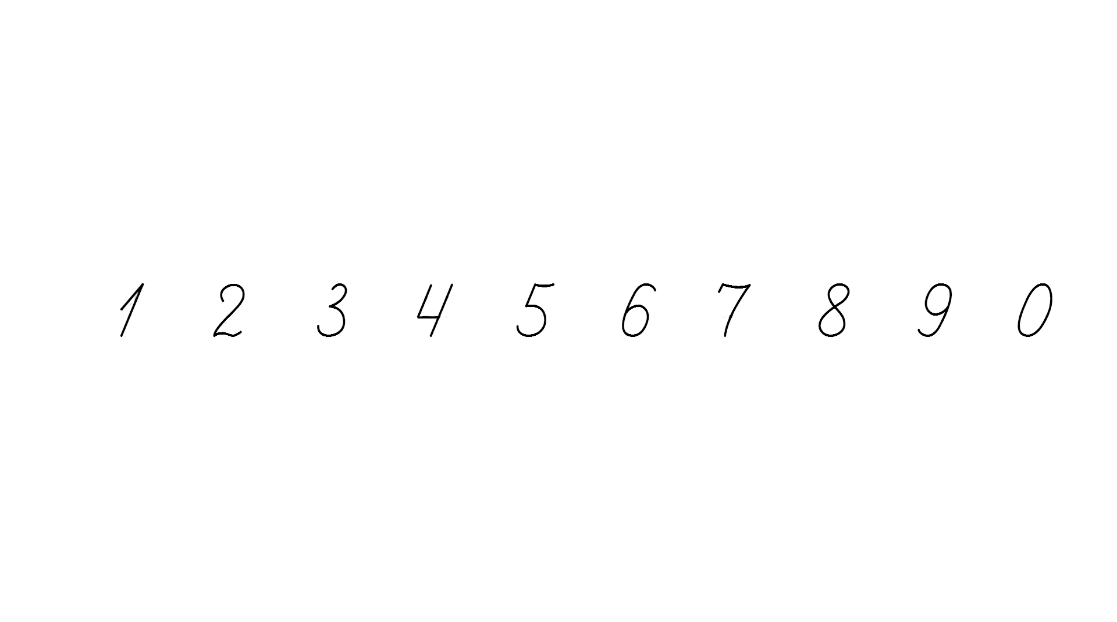 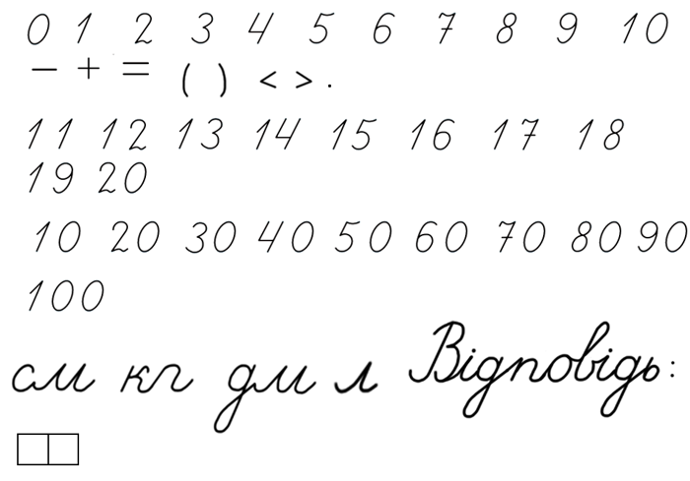 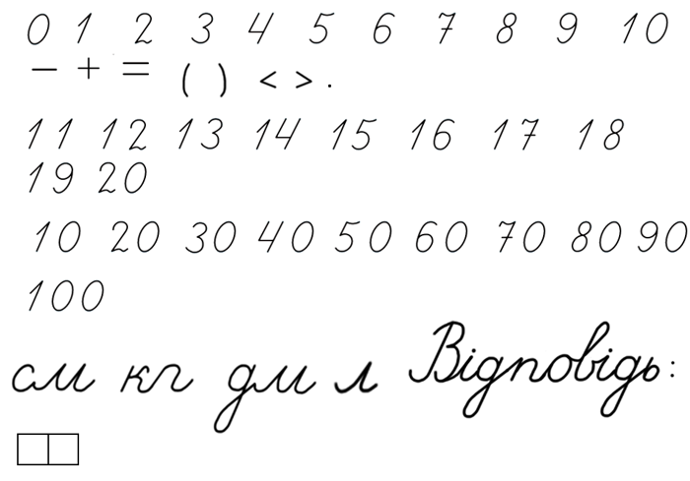 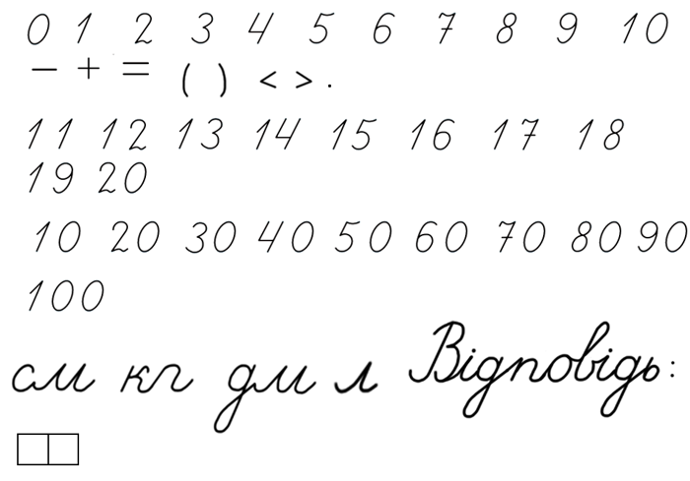 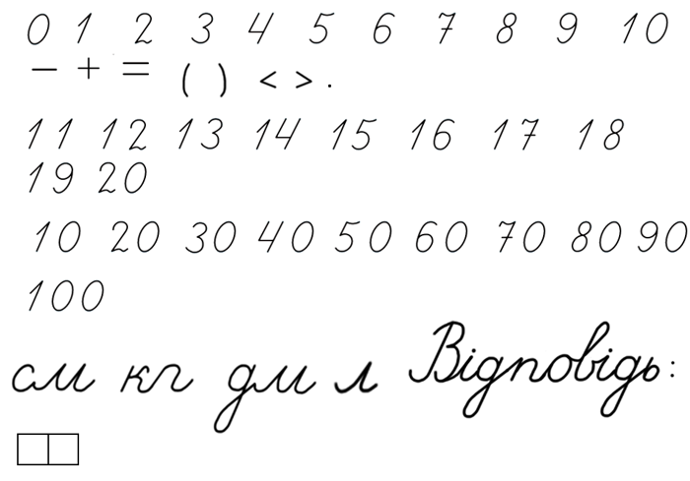 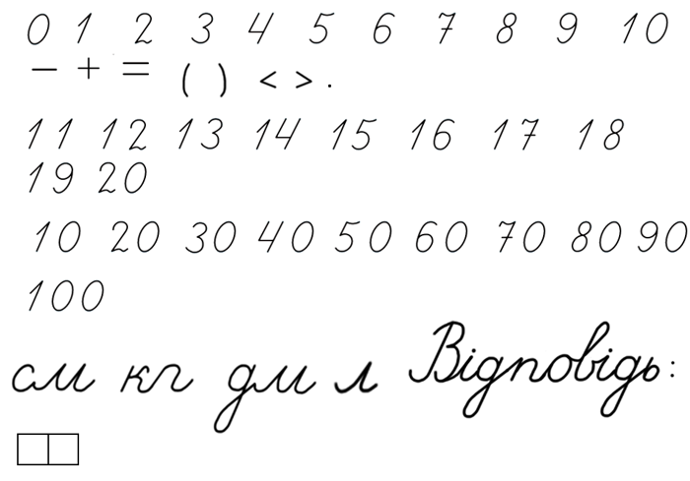 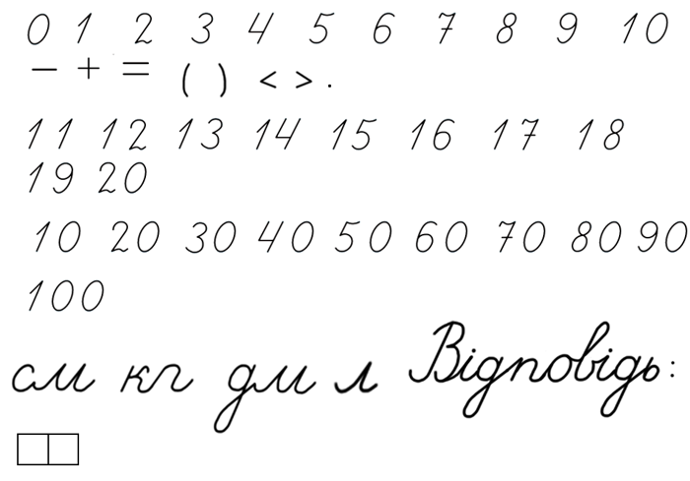 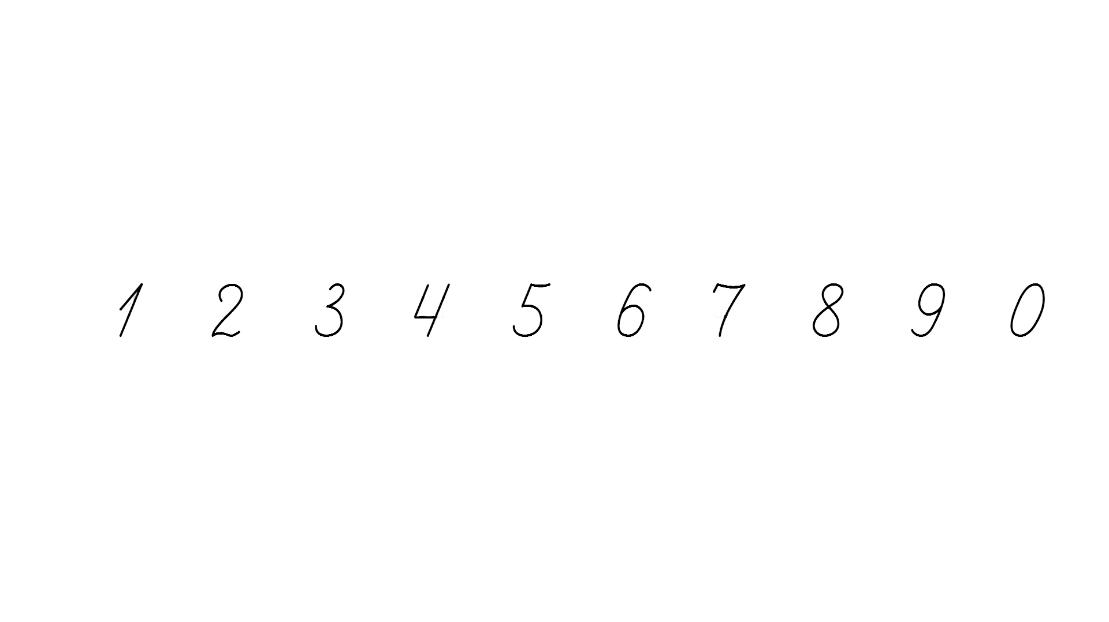 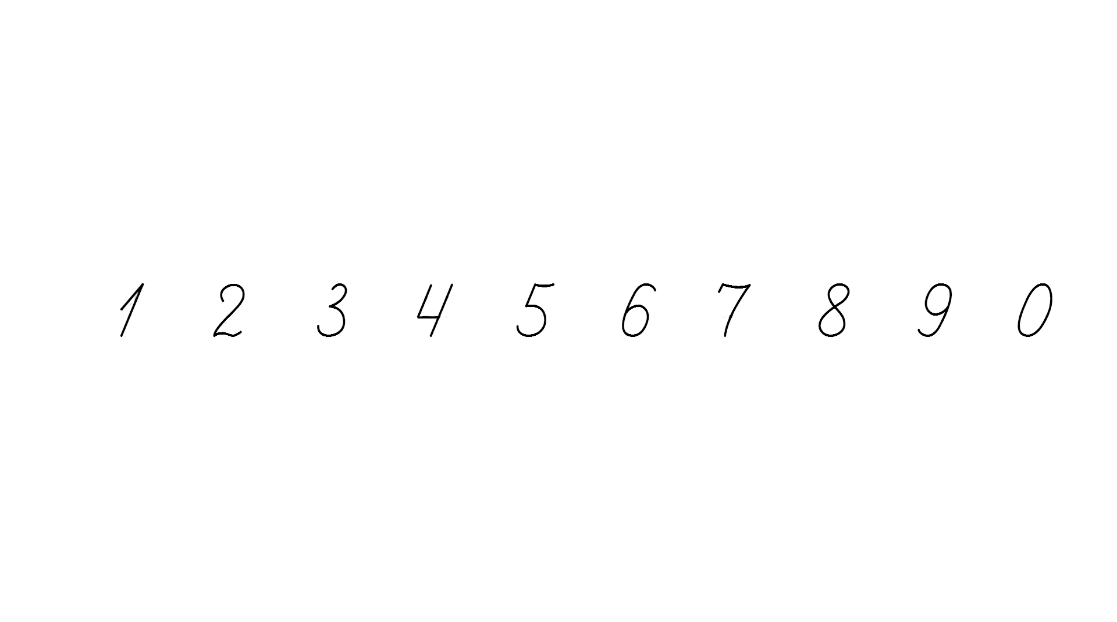 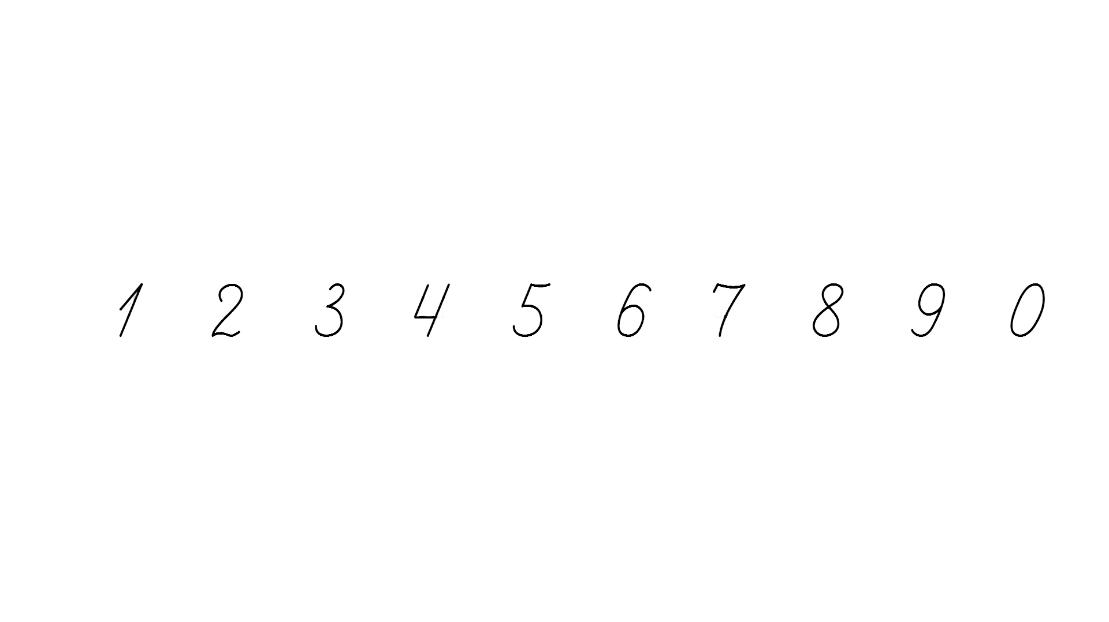 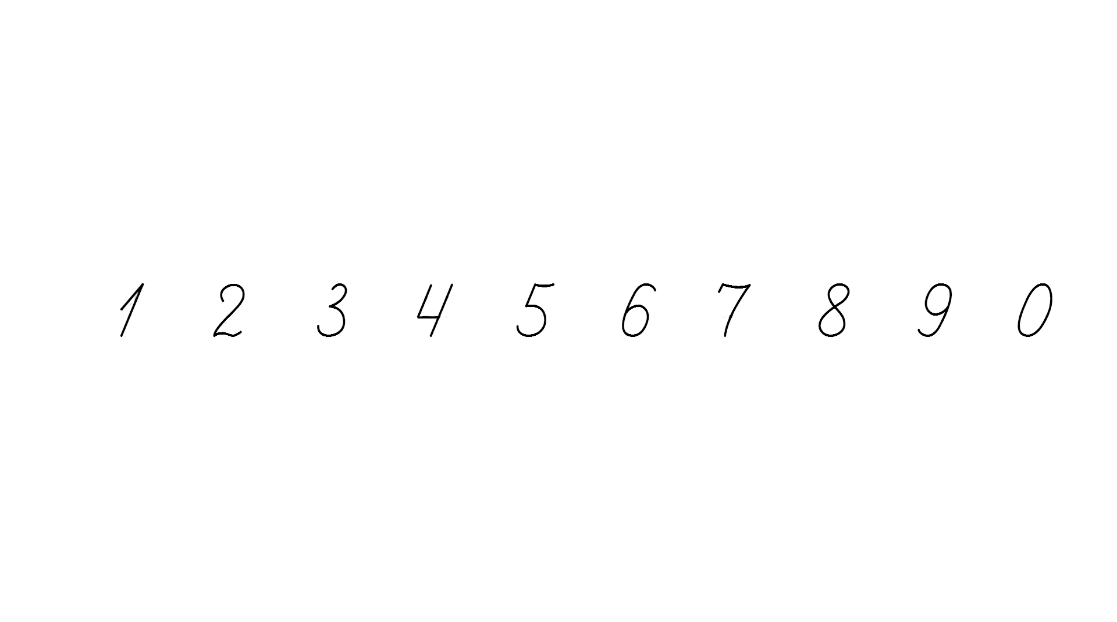 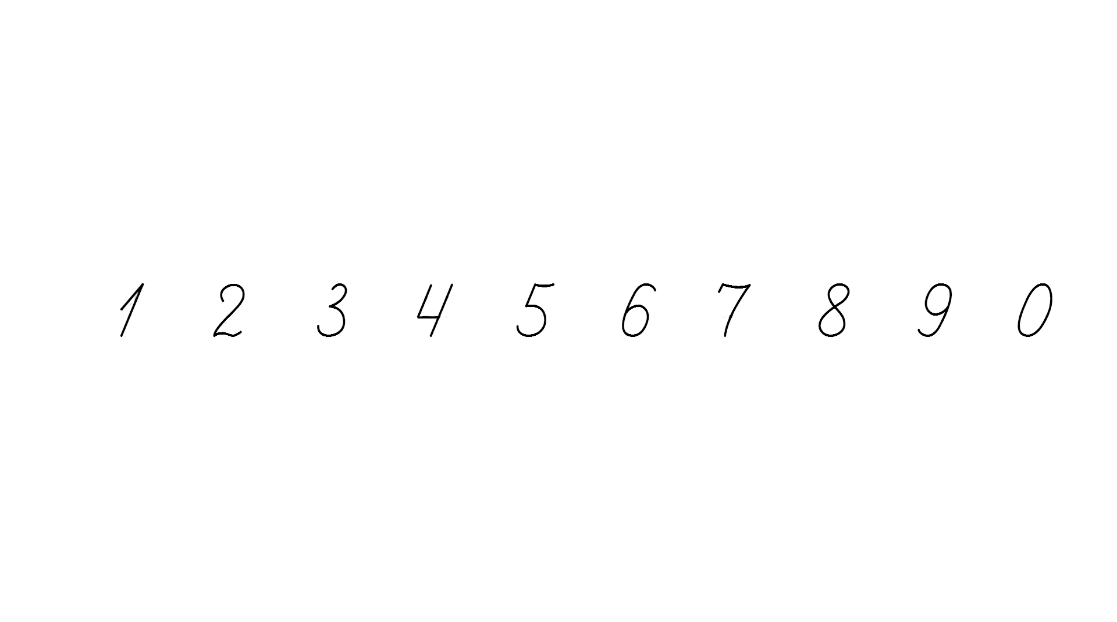 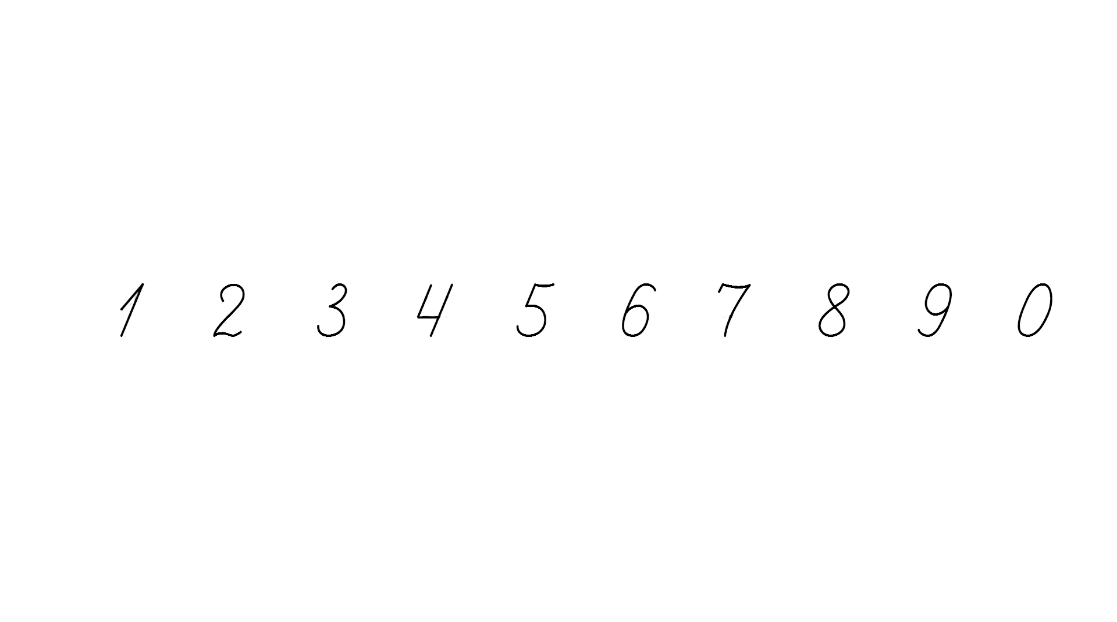 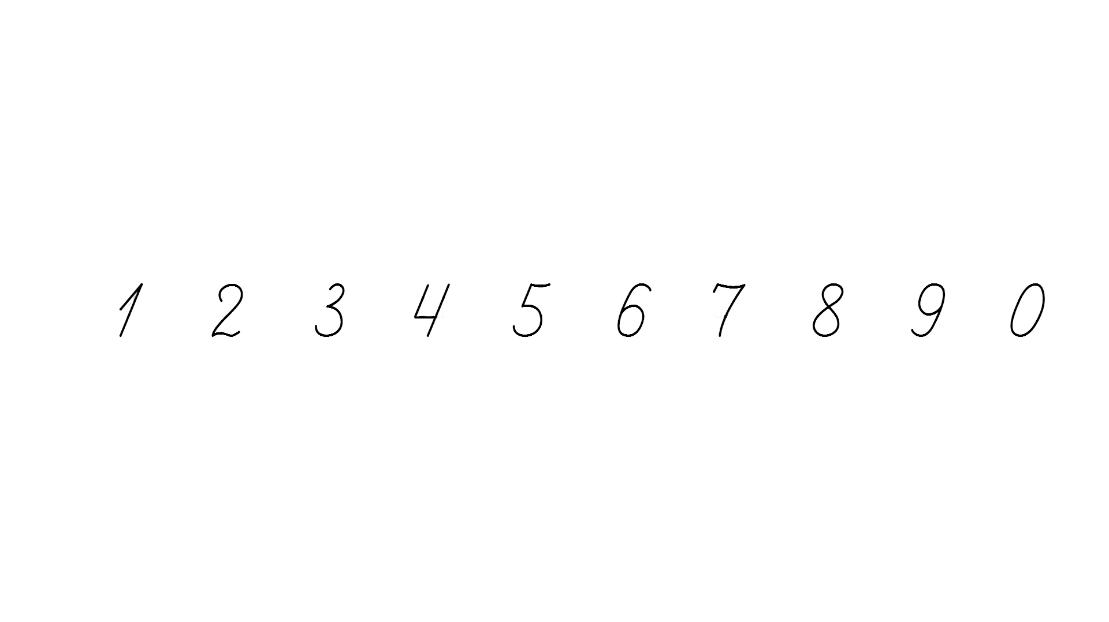 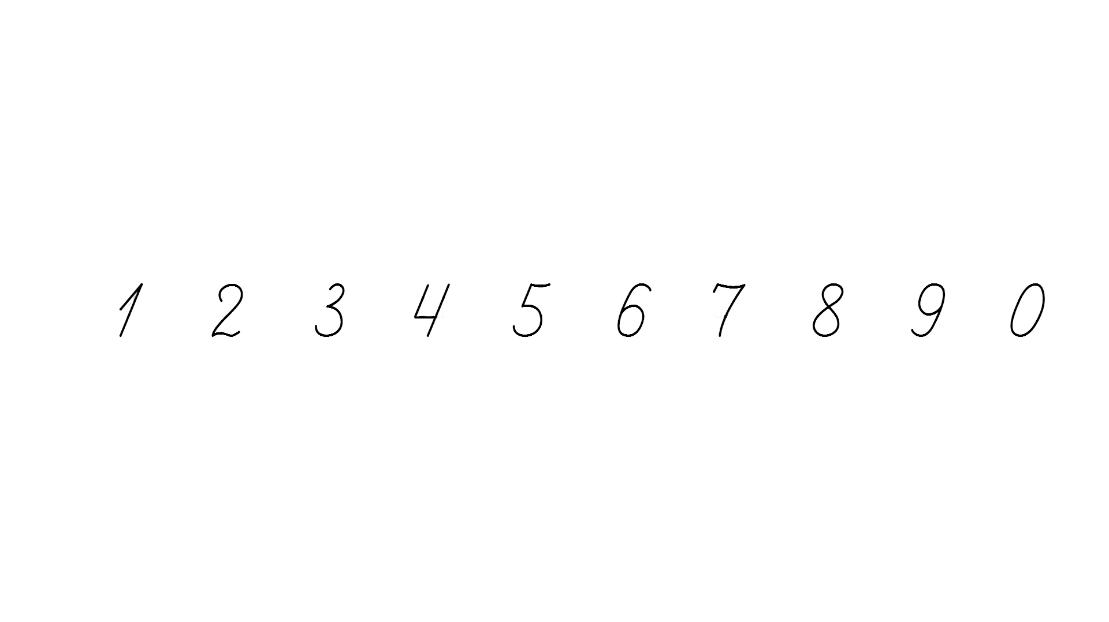 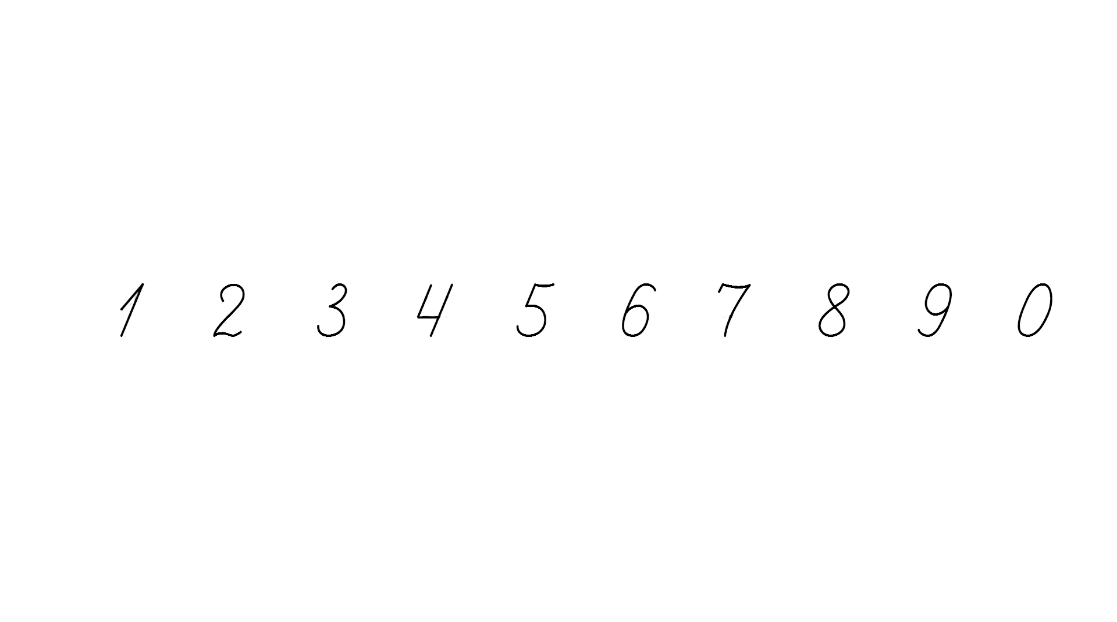 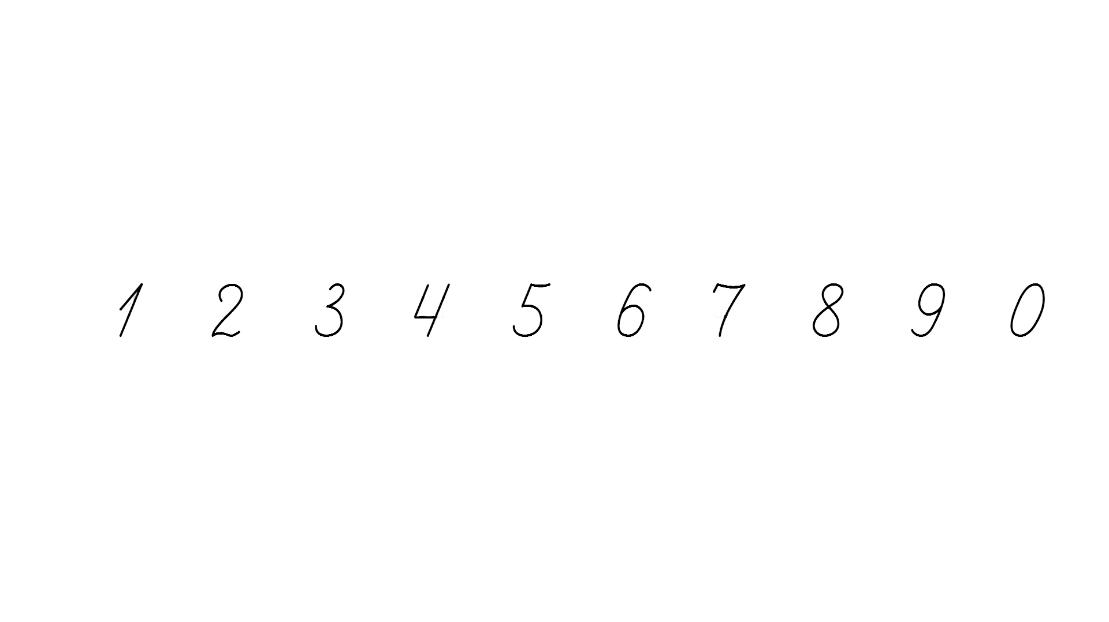 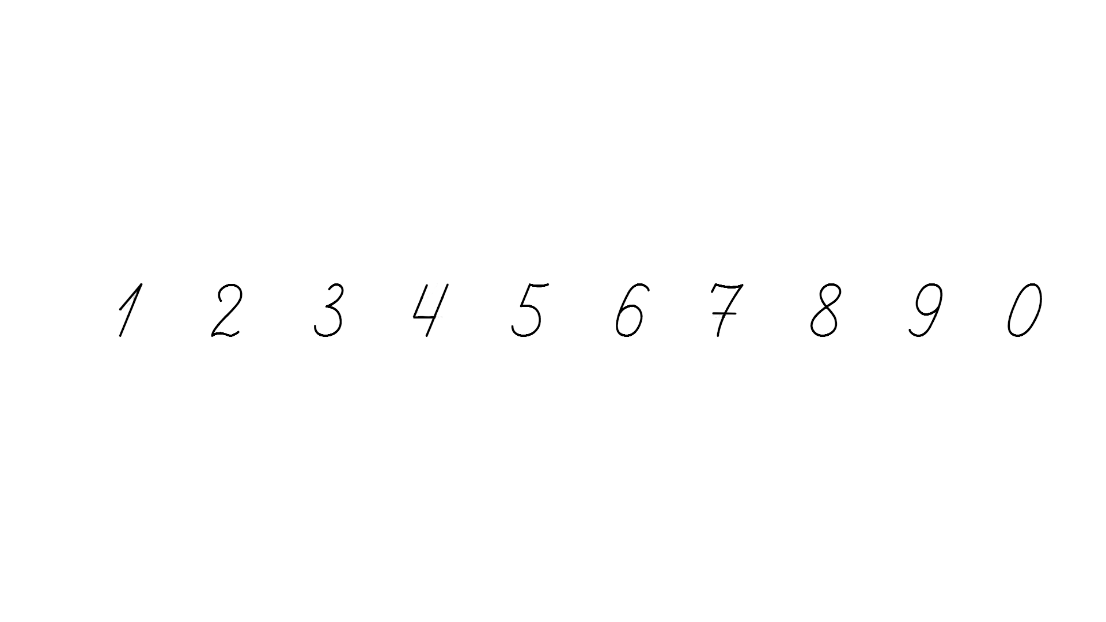 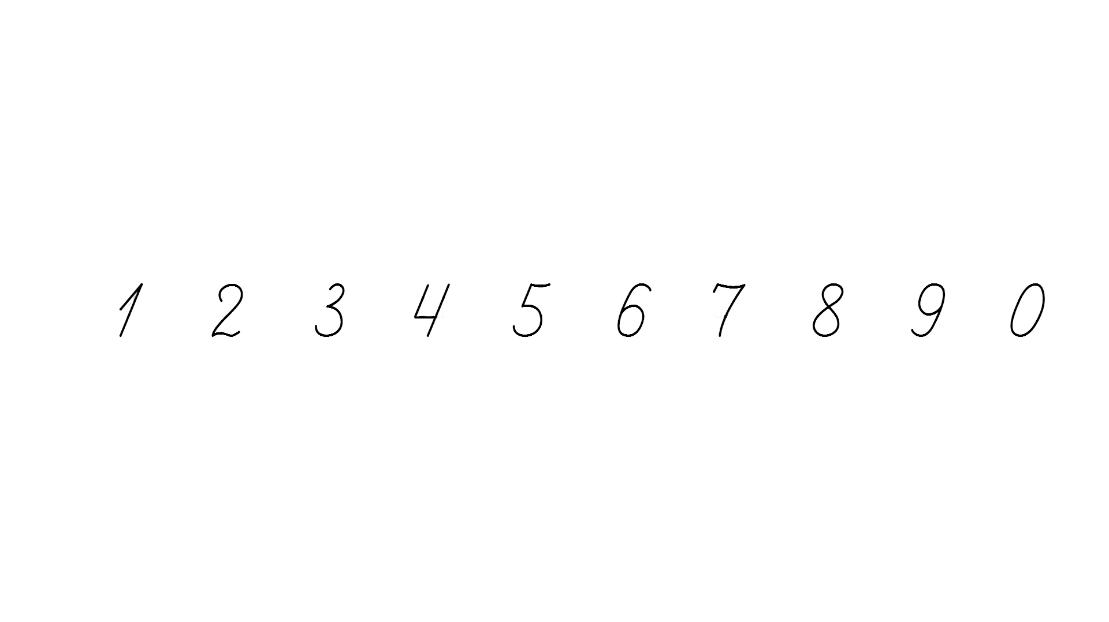 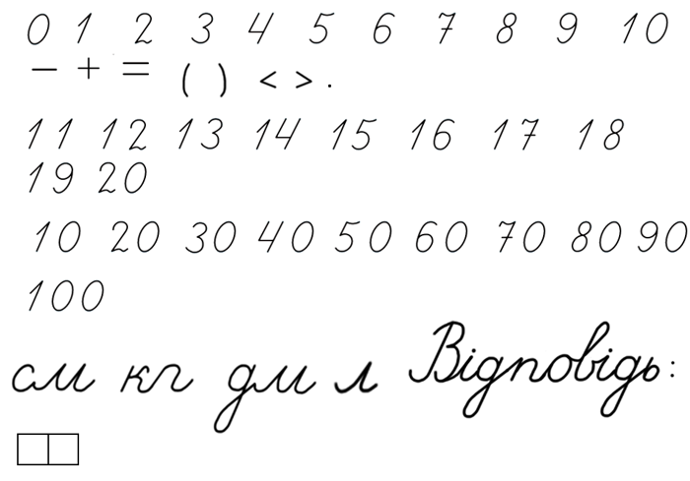 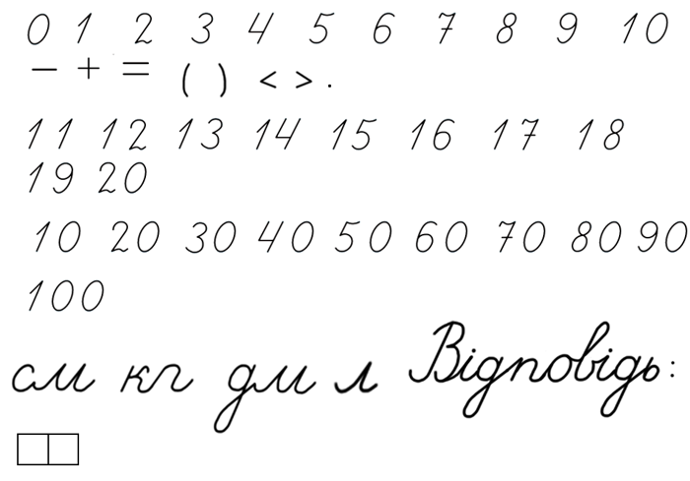 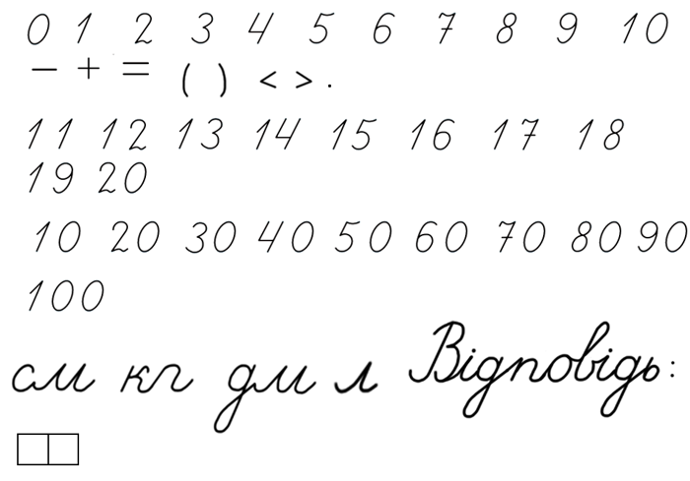 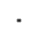 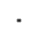 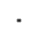 Запишіть результати таблиці множення на 3 в порядку спадання
Запишіть вирази: 9 збільш на 3, 9 збільш у 3 рази, 
3 збільш на 8, 3 збільш у 8 разів, 9 збільш на 2, 9 збільш удвічі.
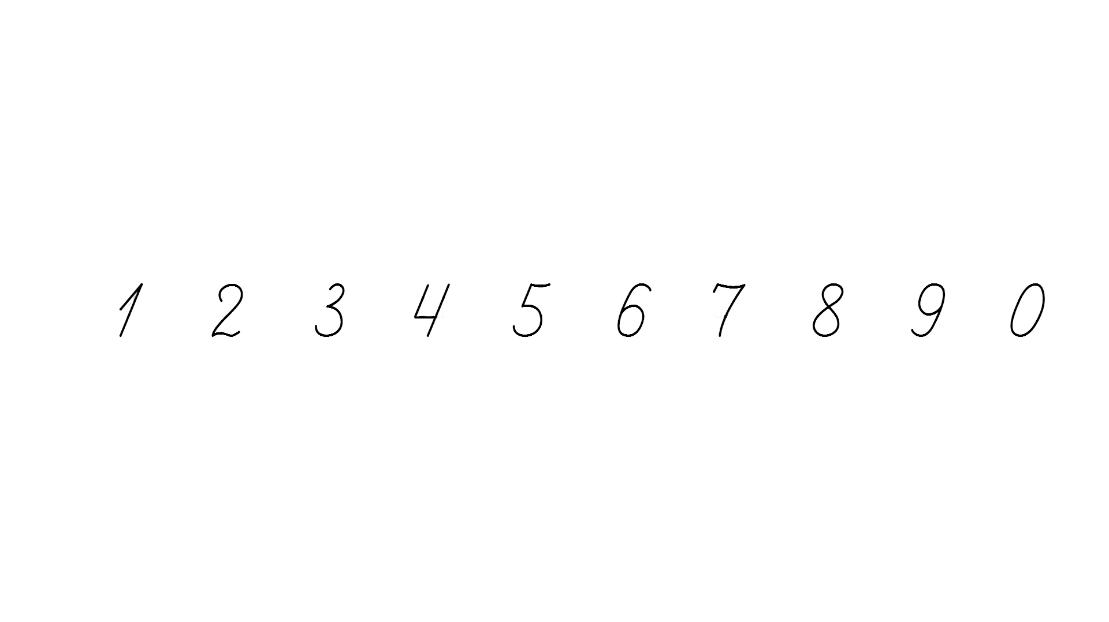 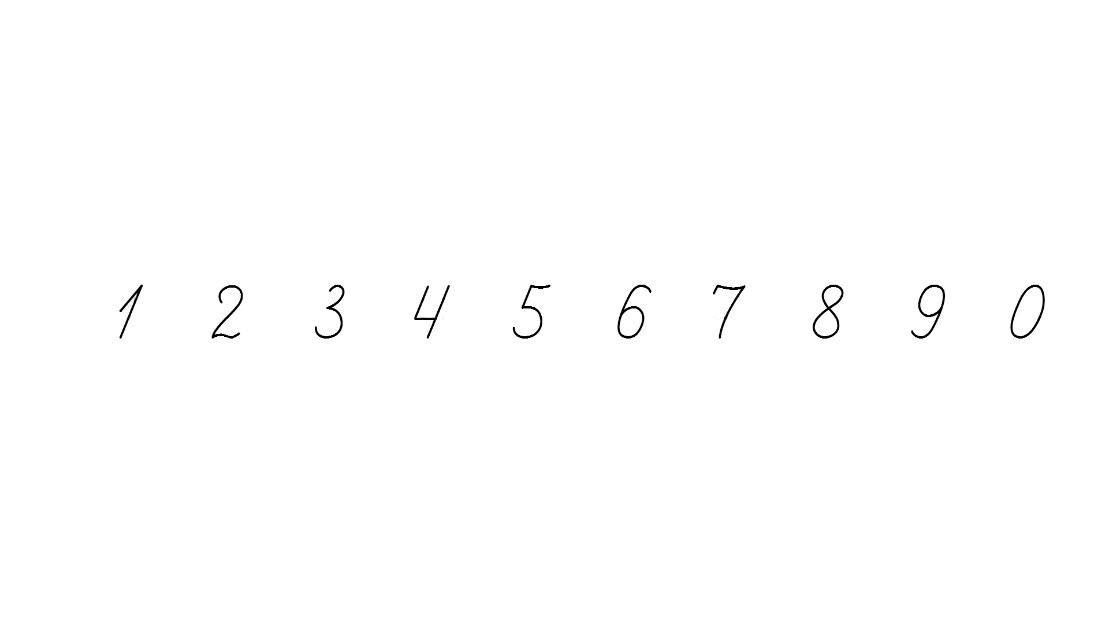 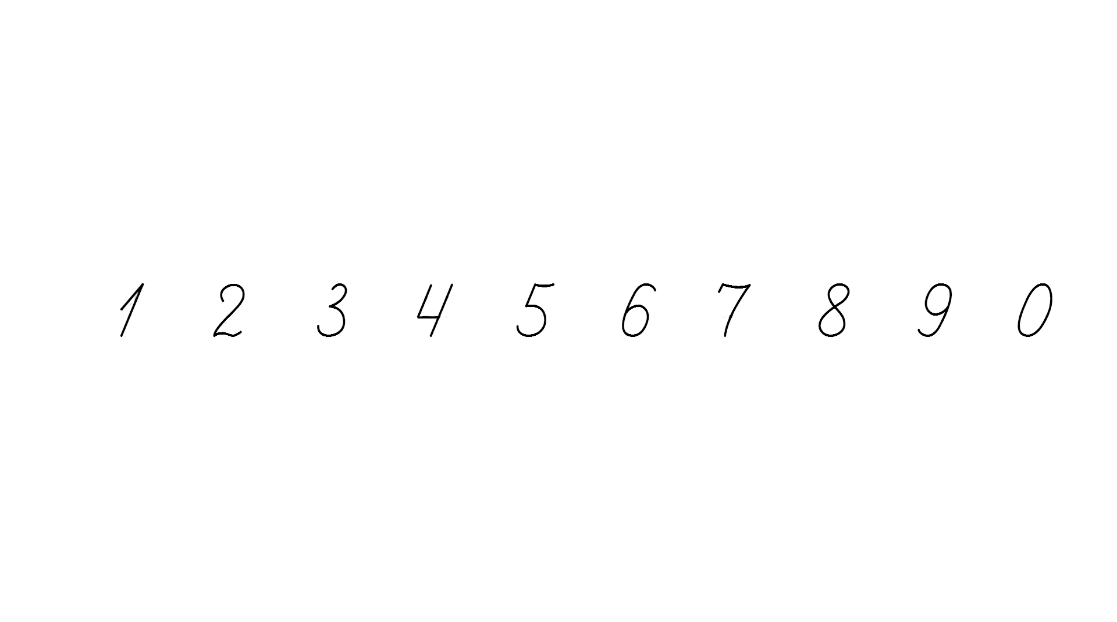 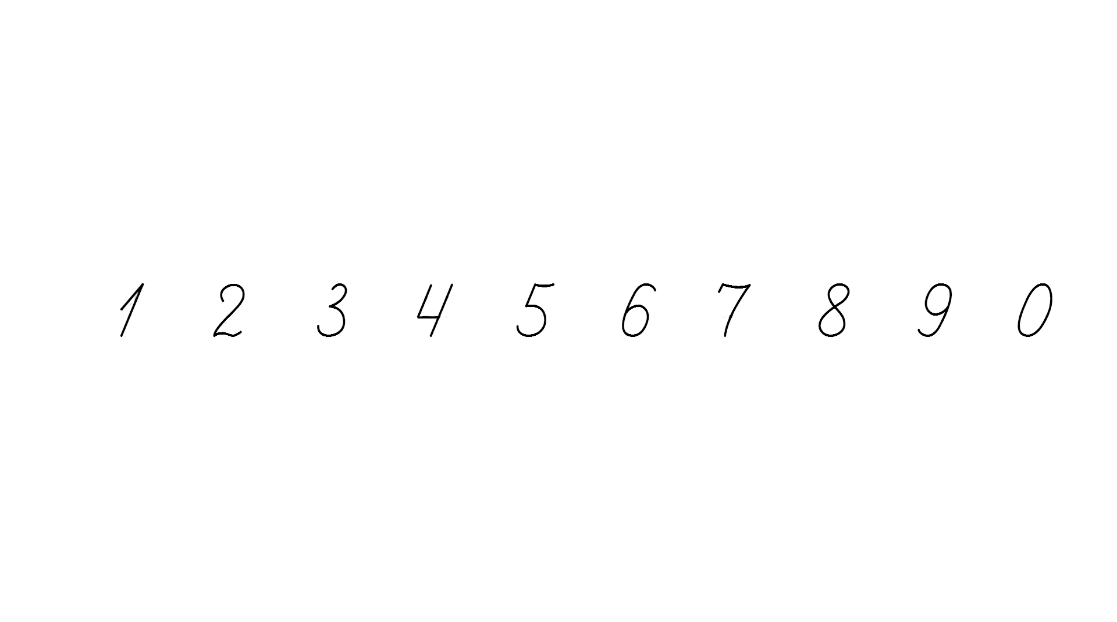 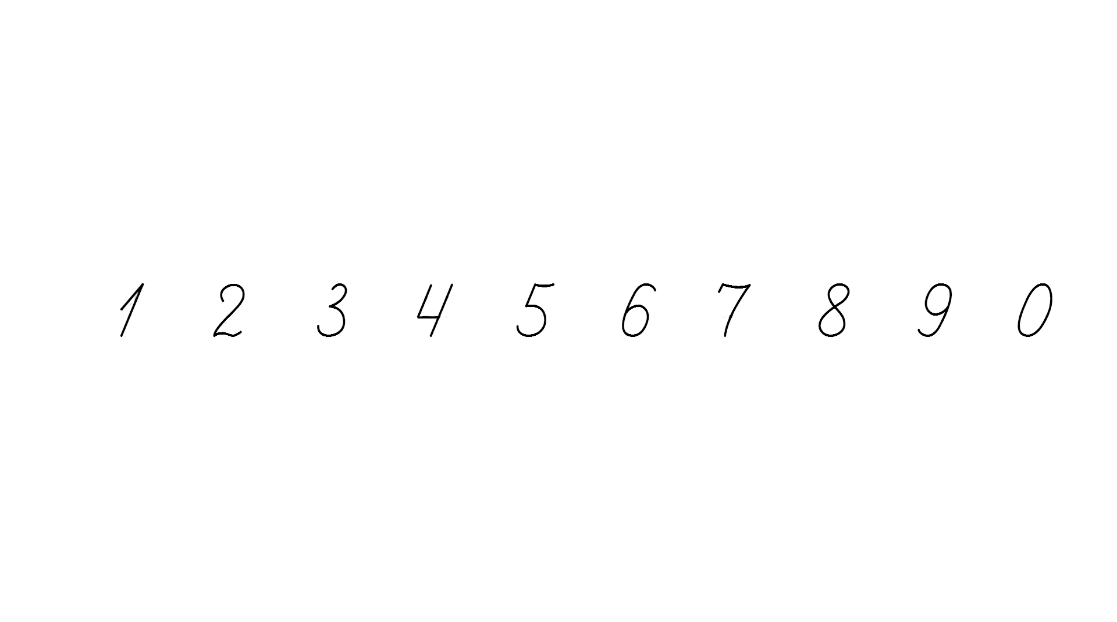 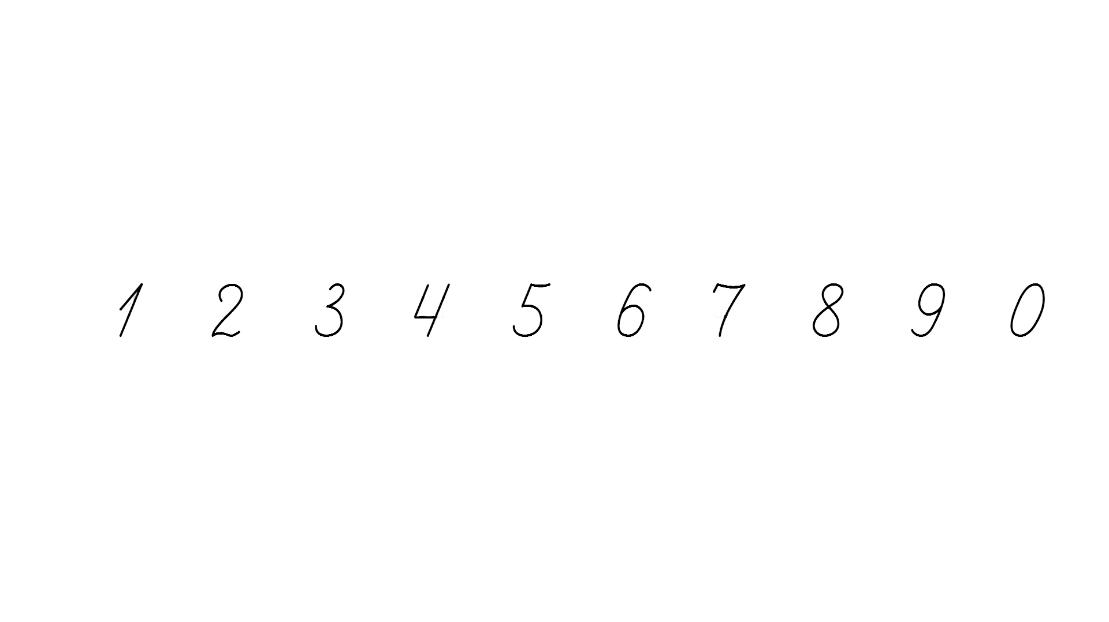 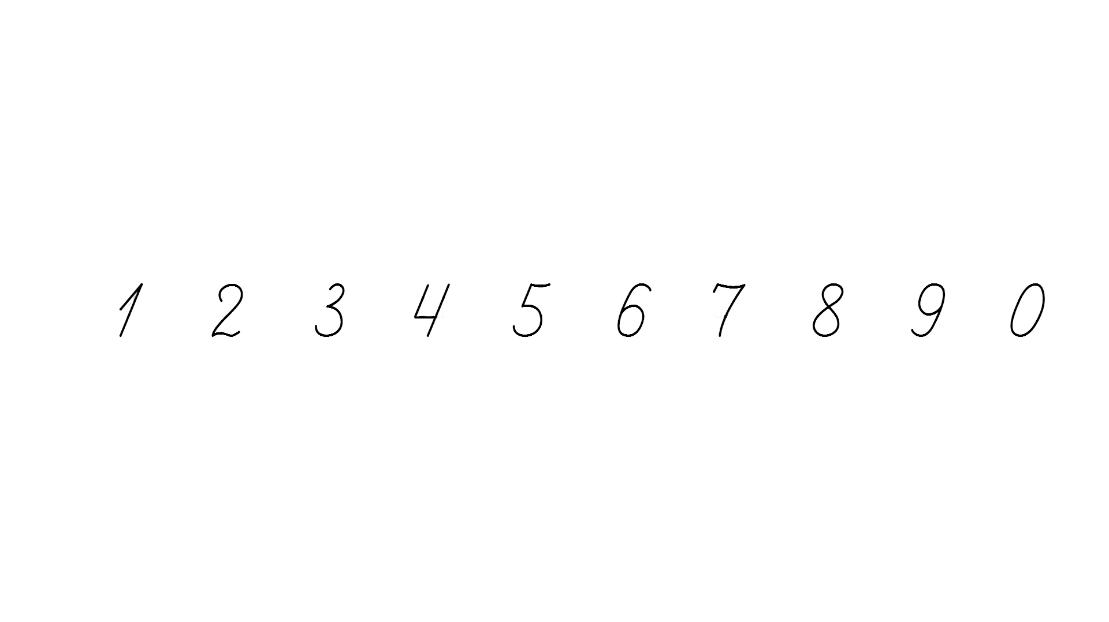 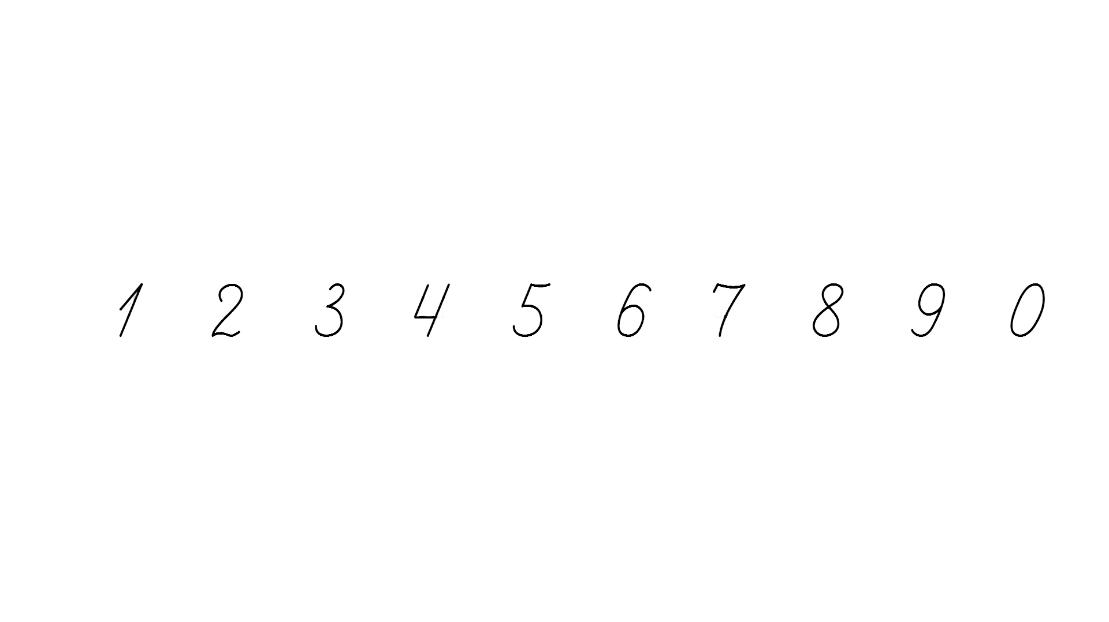 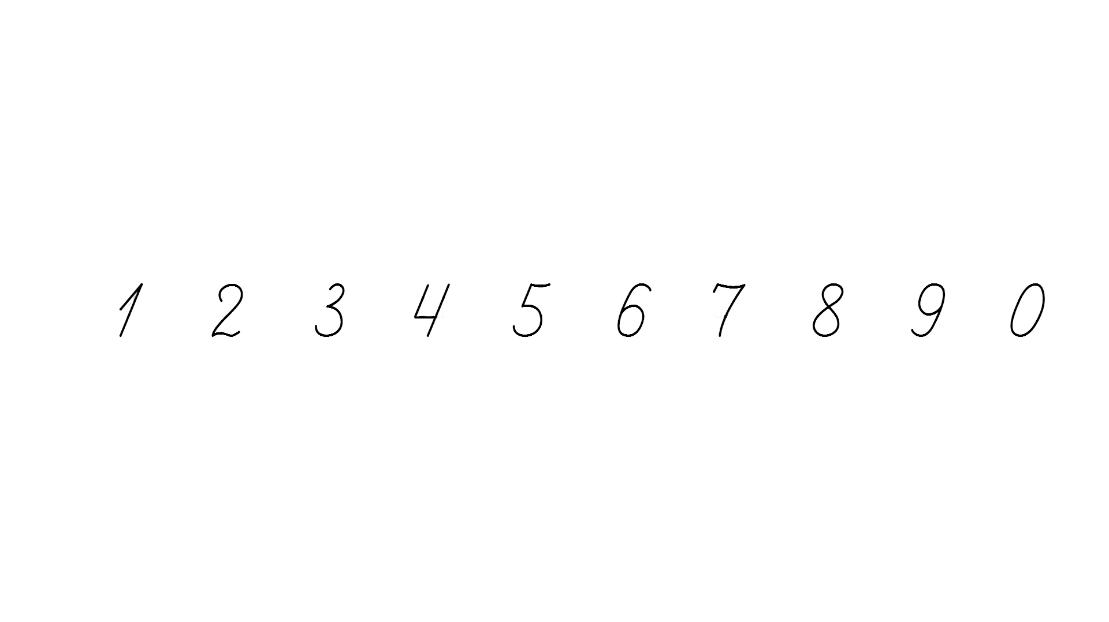 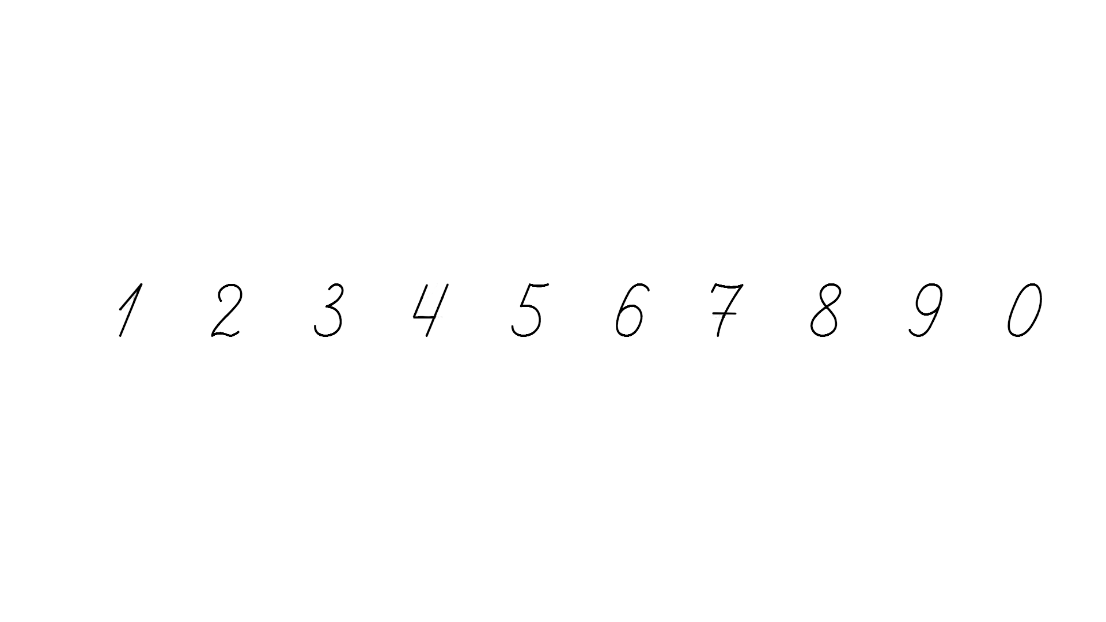 Спрости вирази, замінивши додавання множенням. Обчисли.
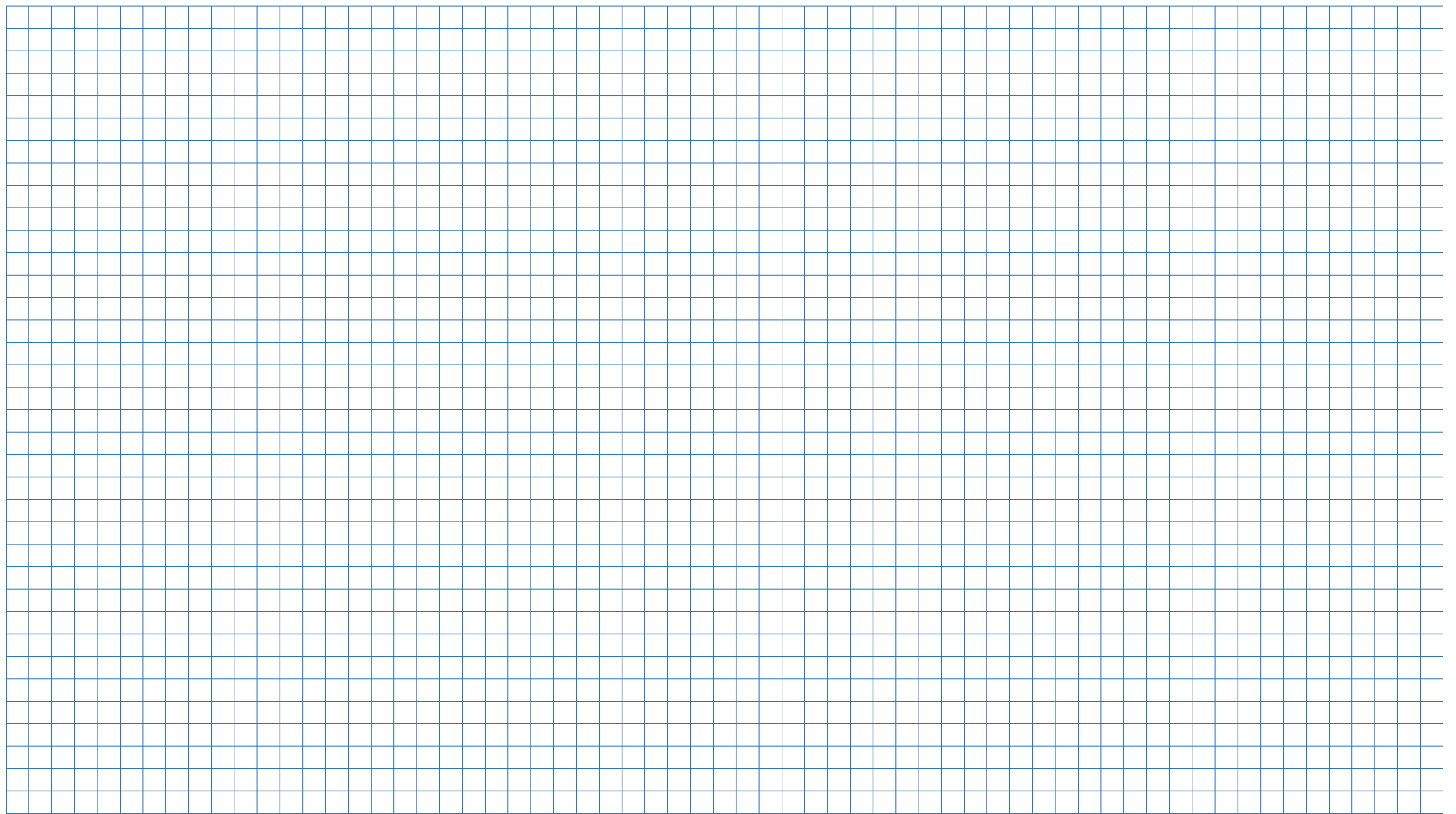 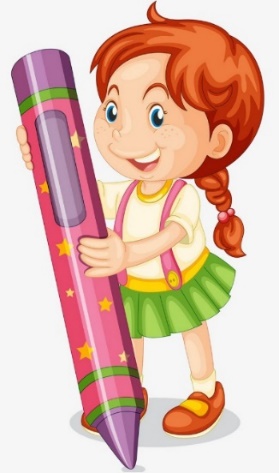 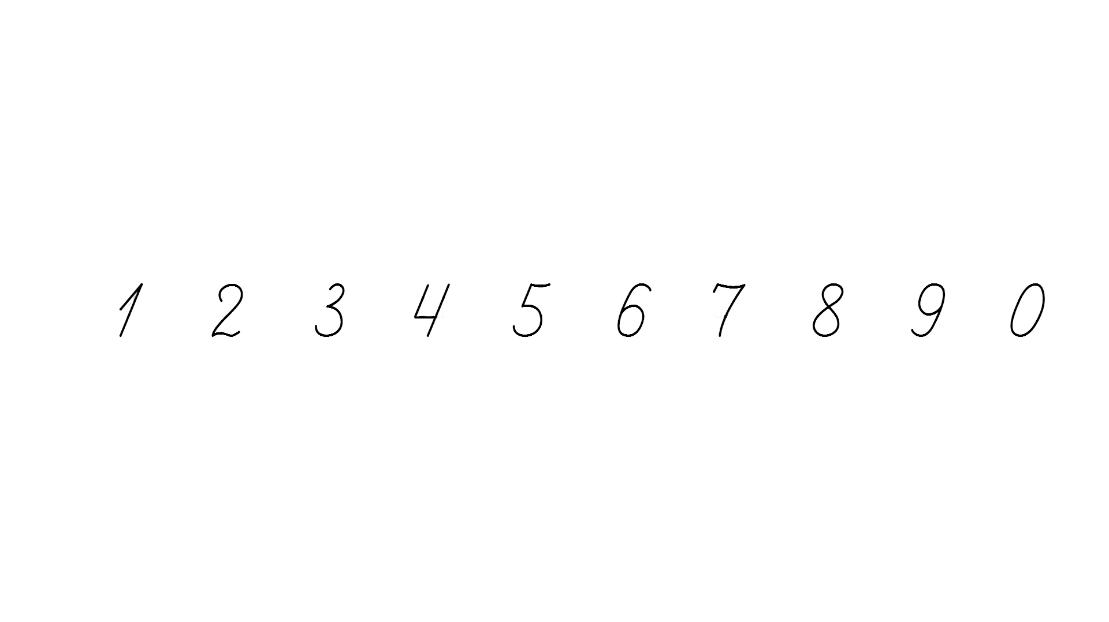 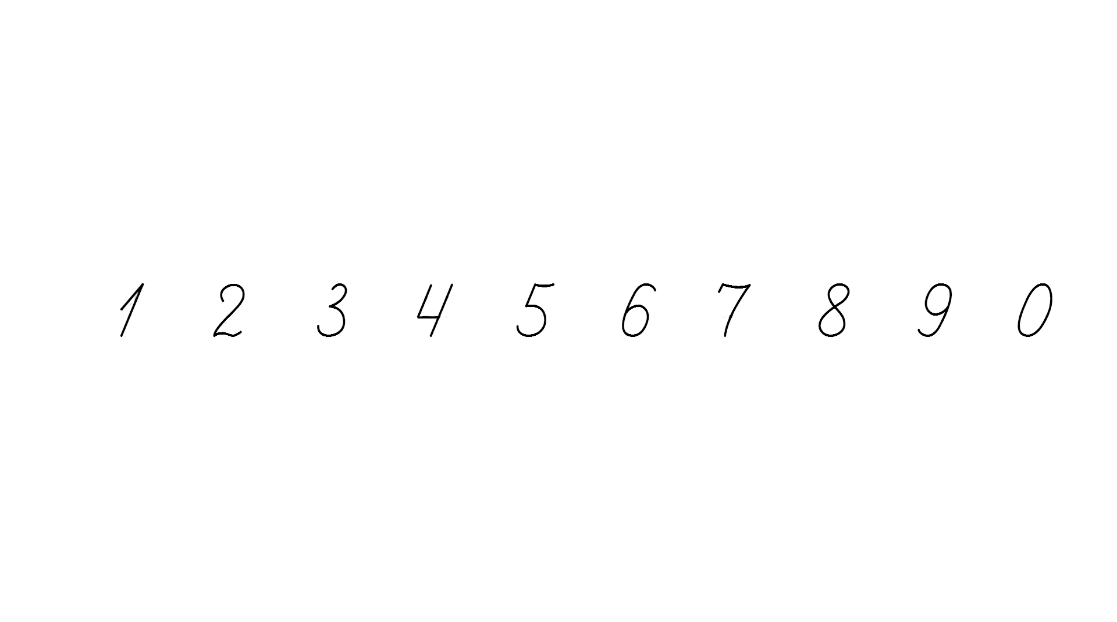 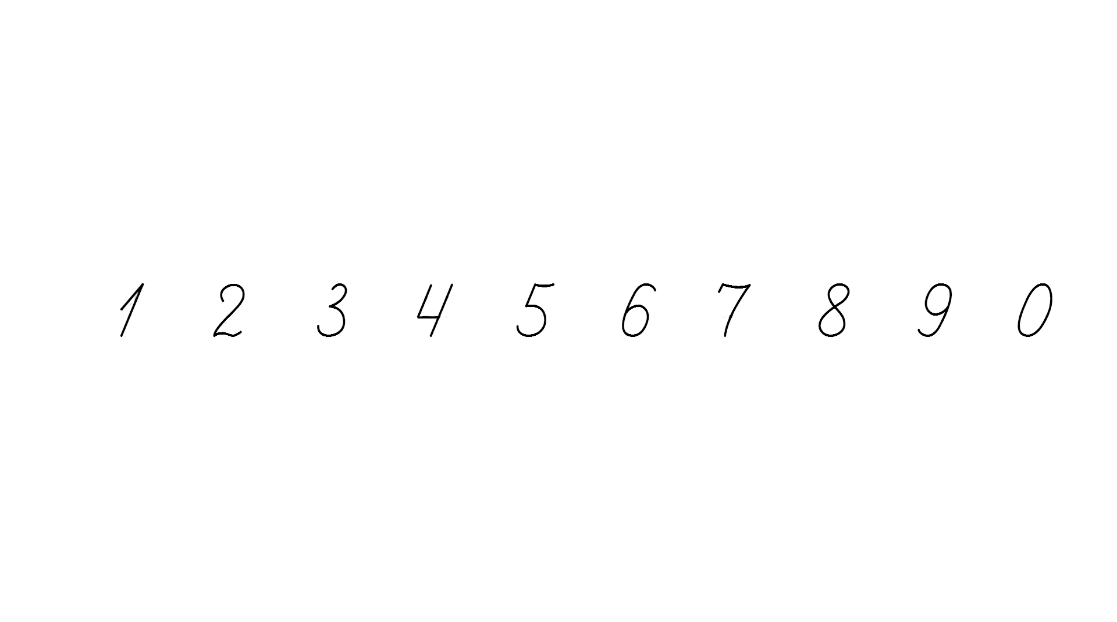 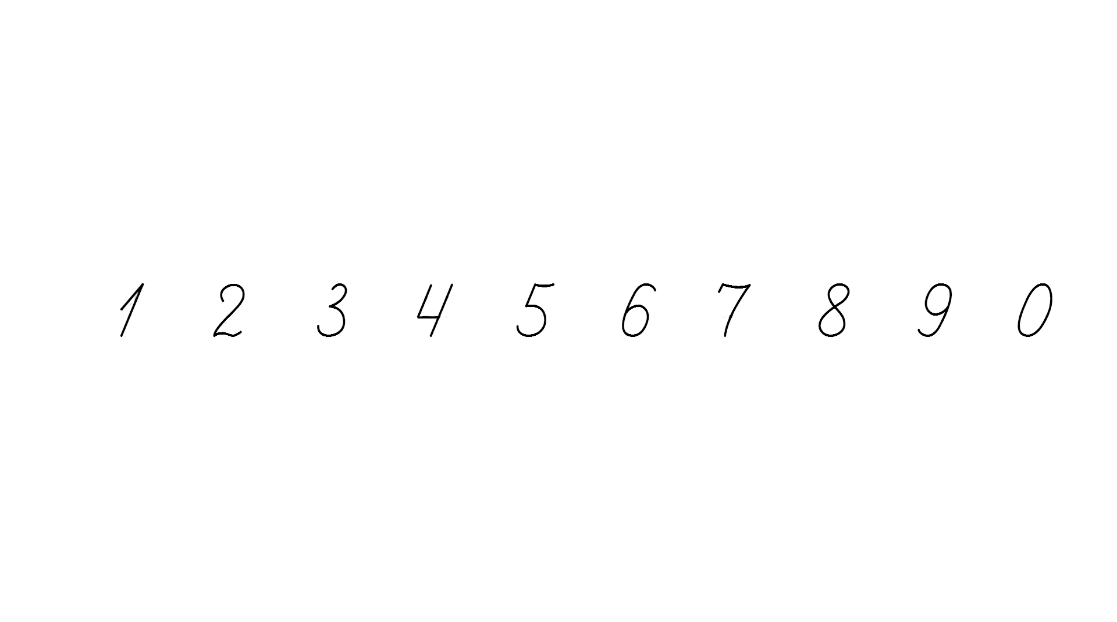 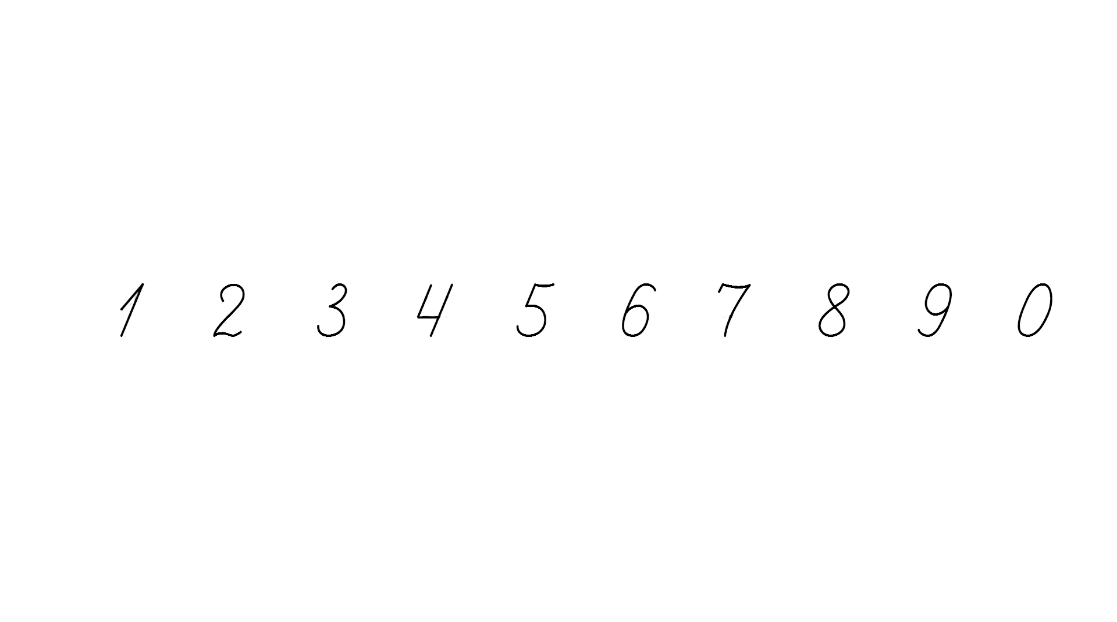 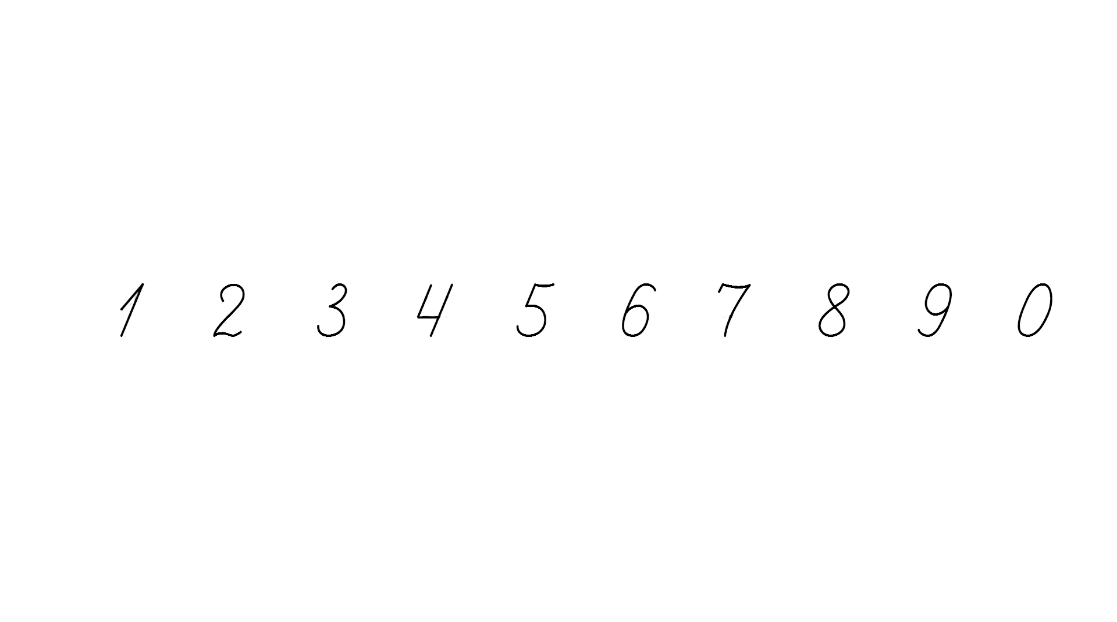 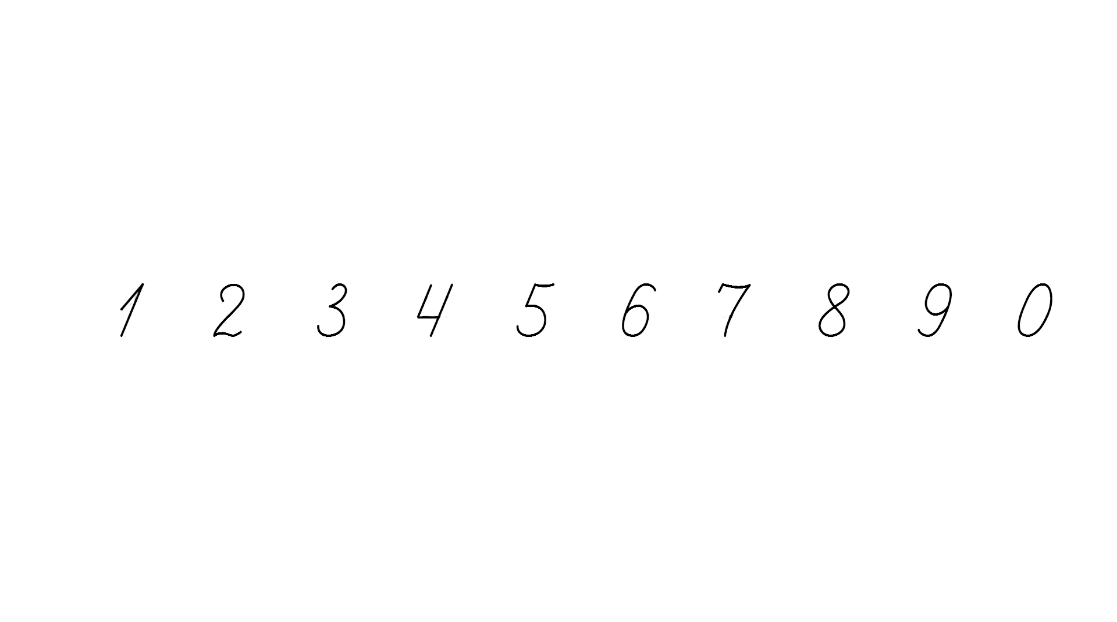 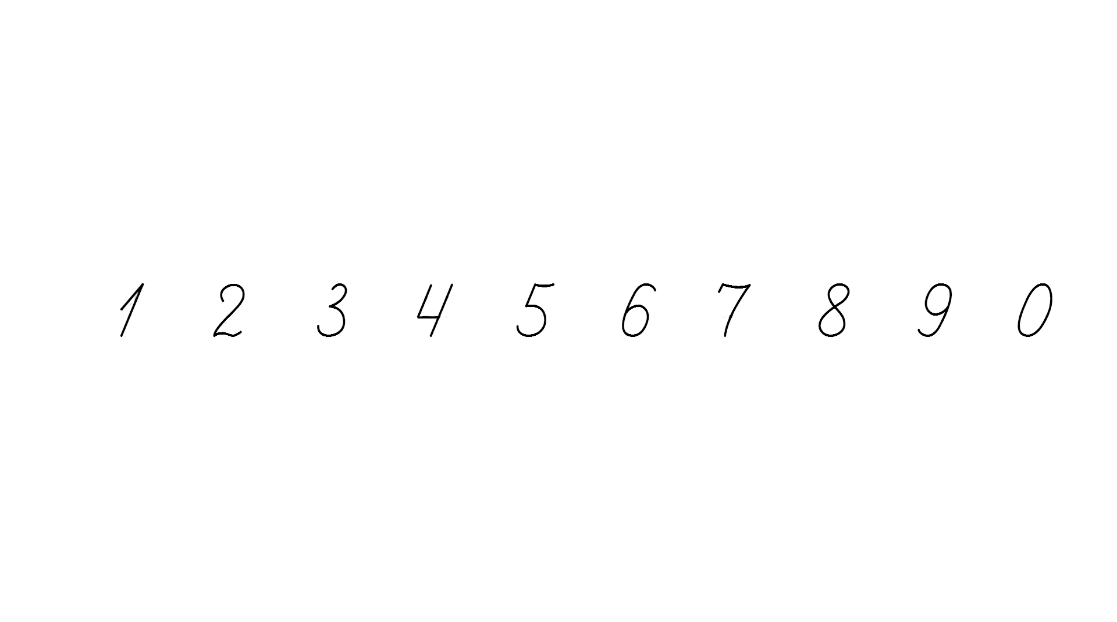 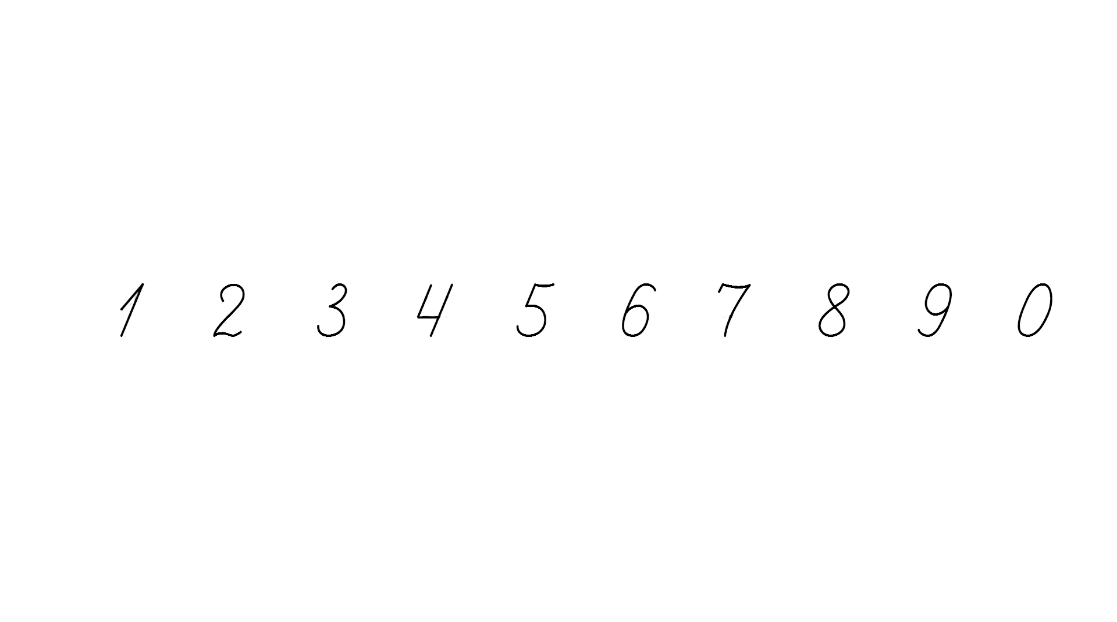 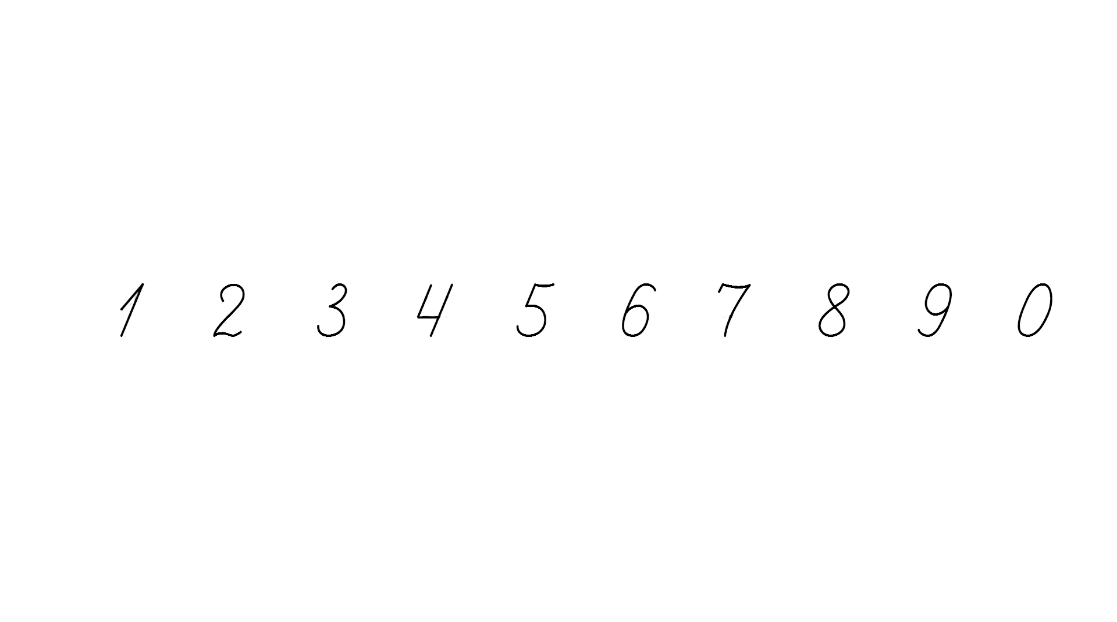 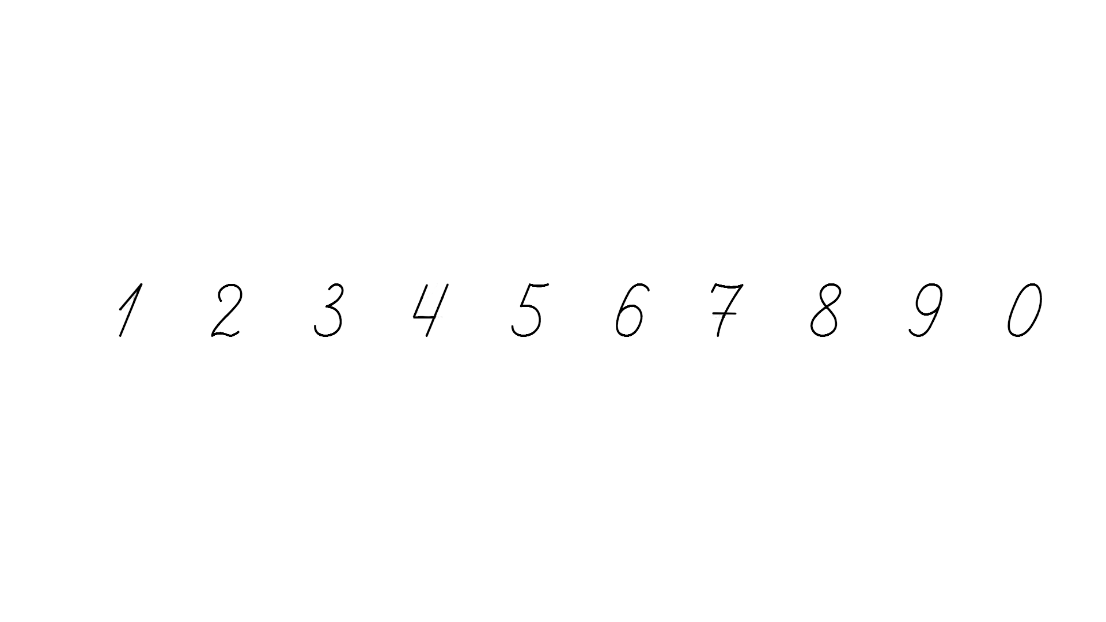 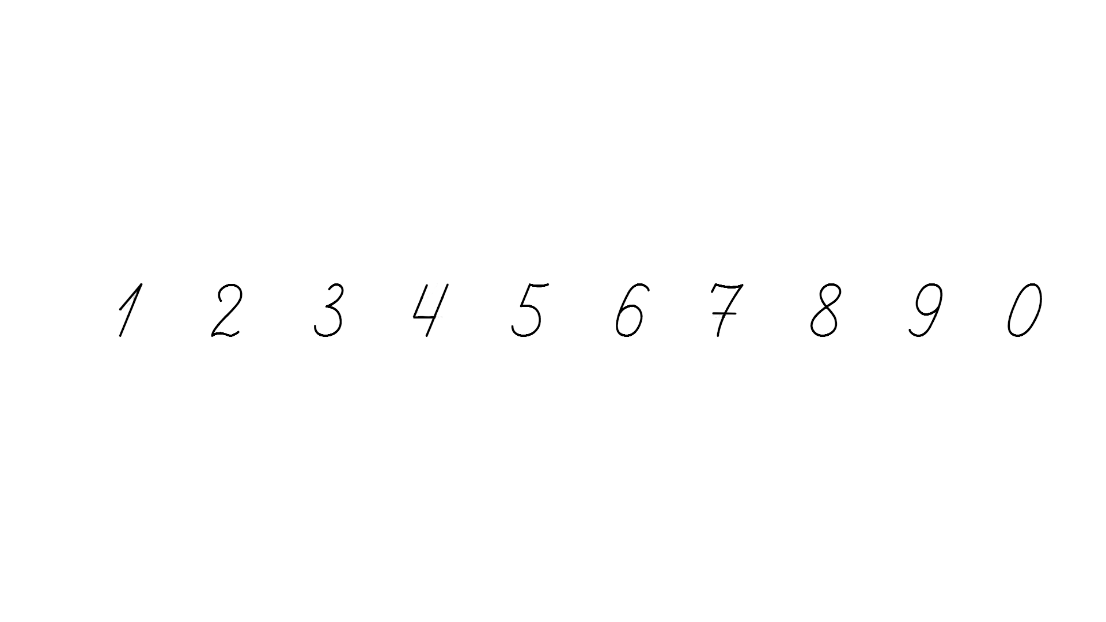 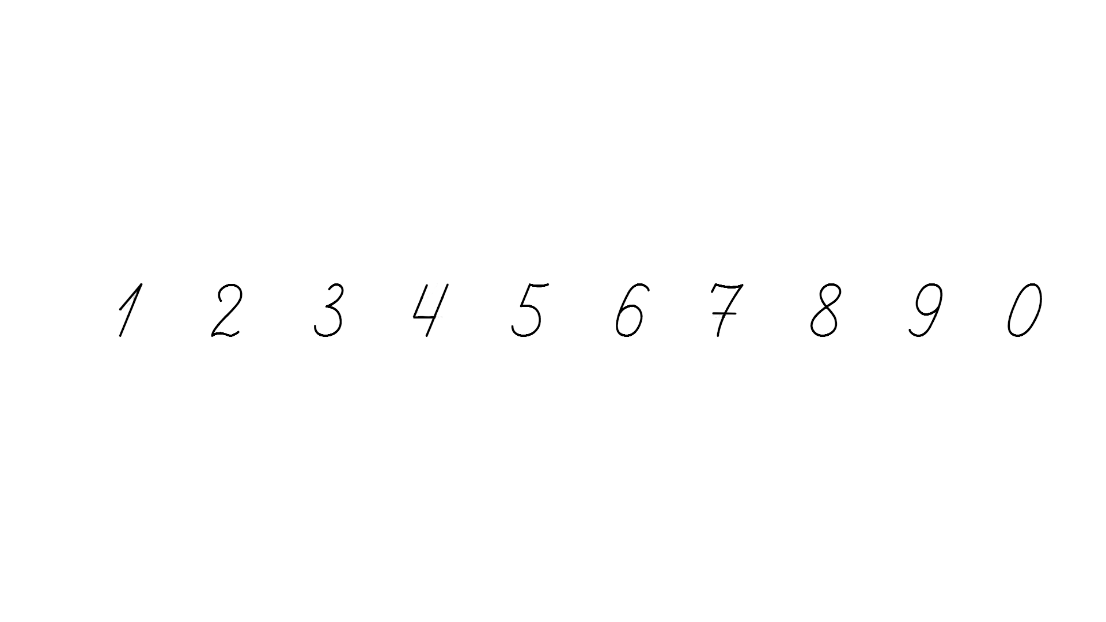 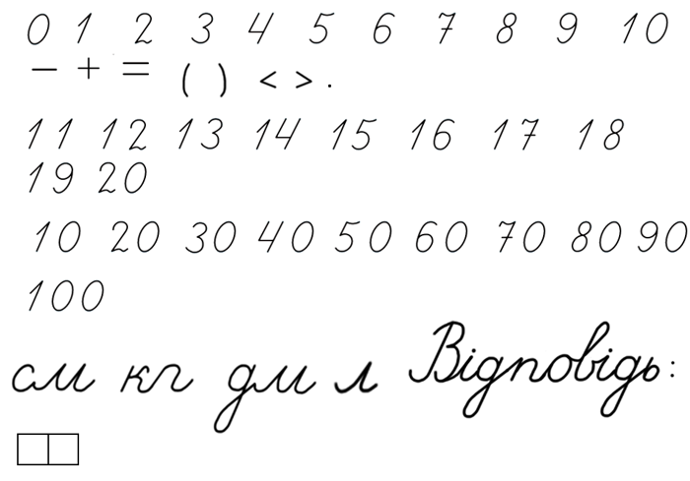 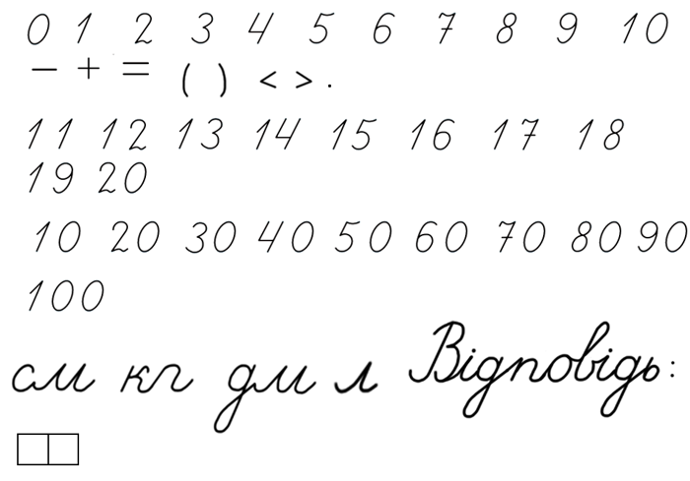 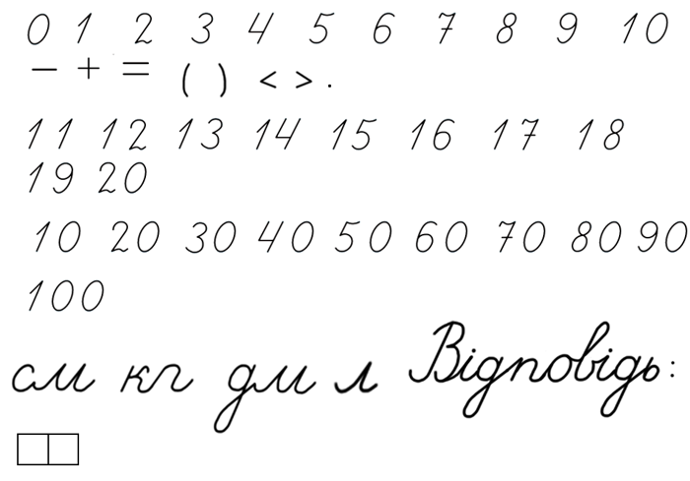 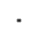 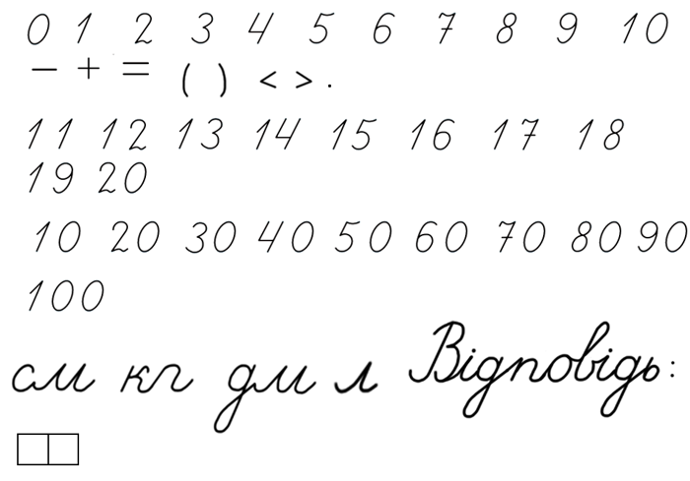 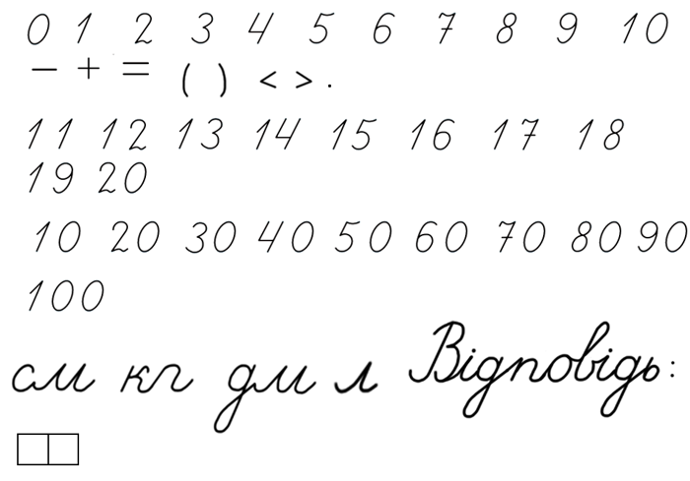 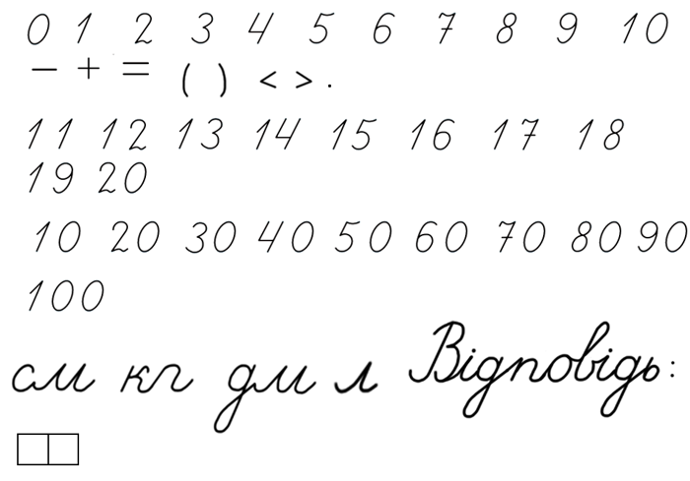 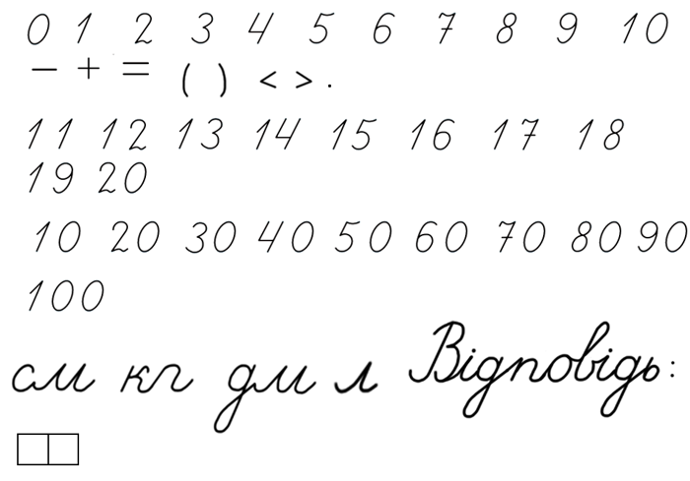 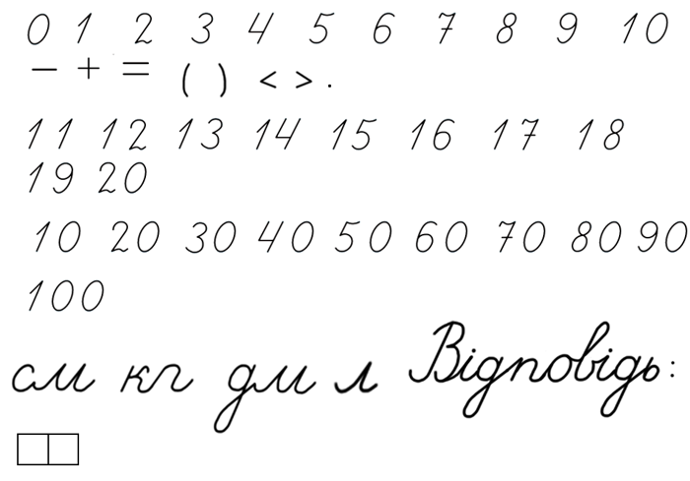 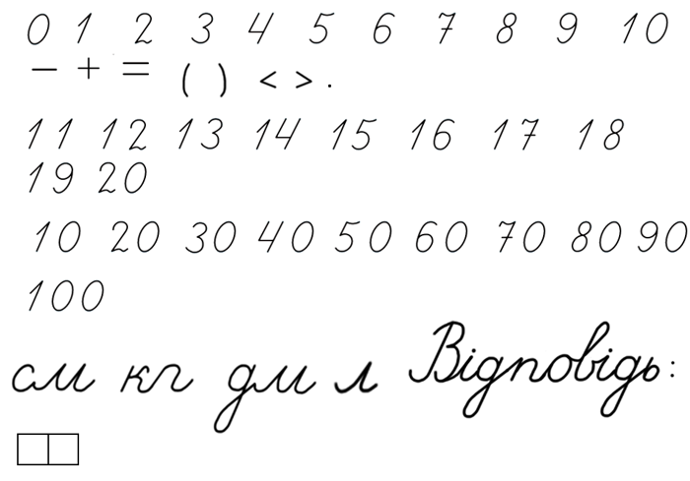 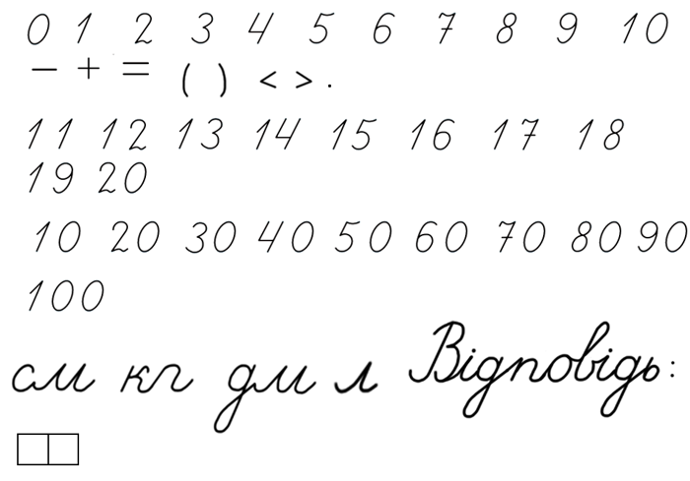 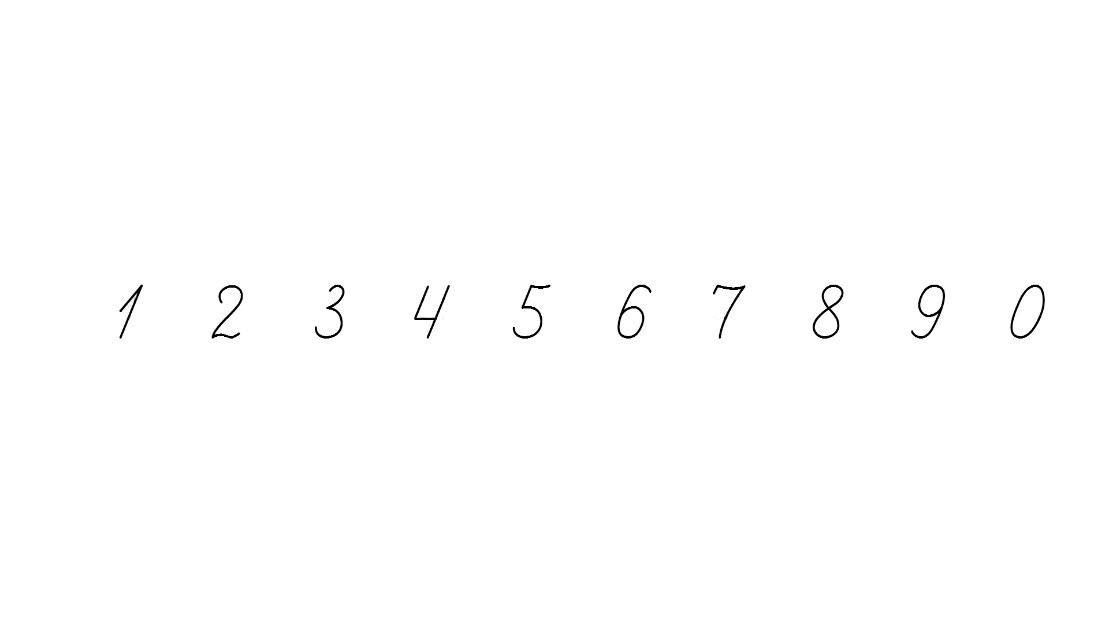 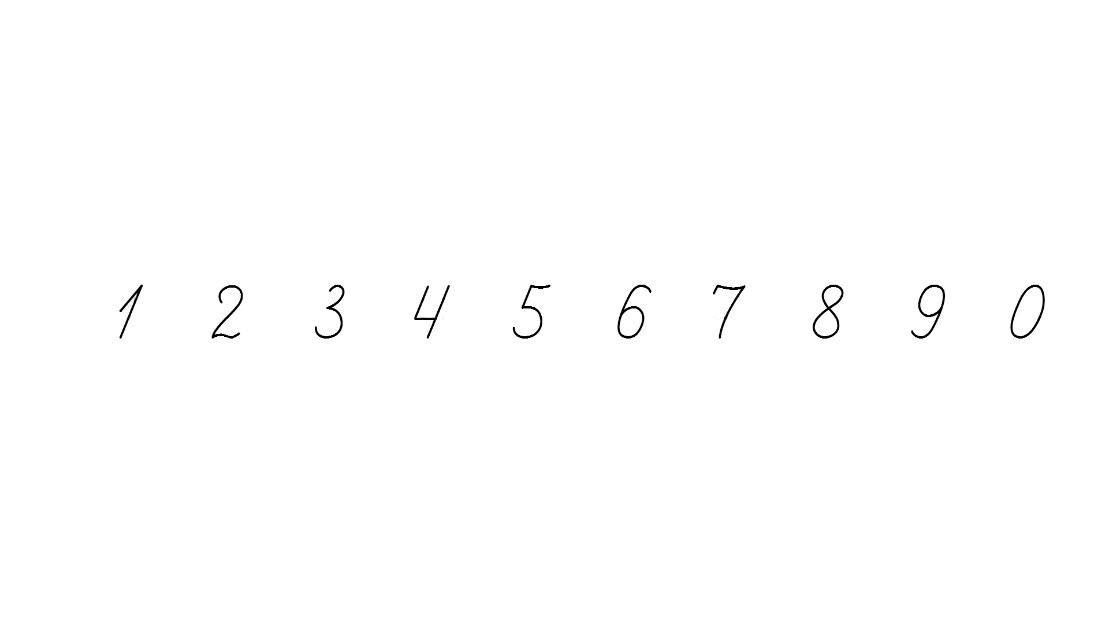 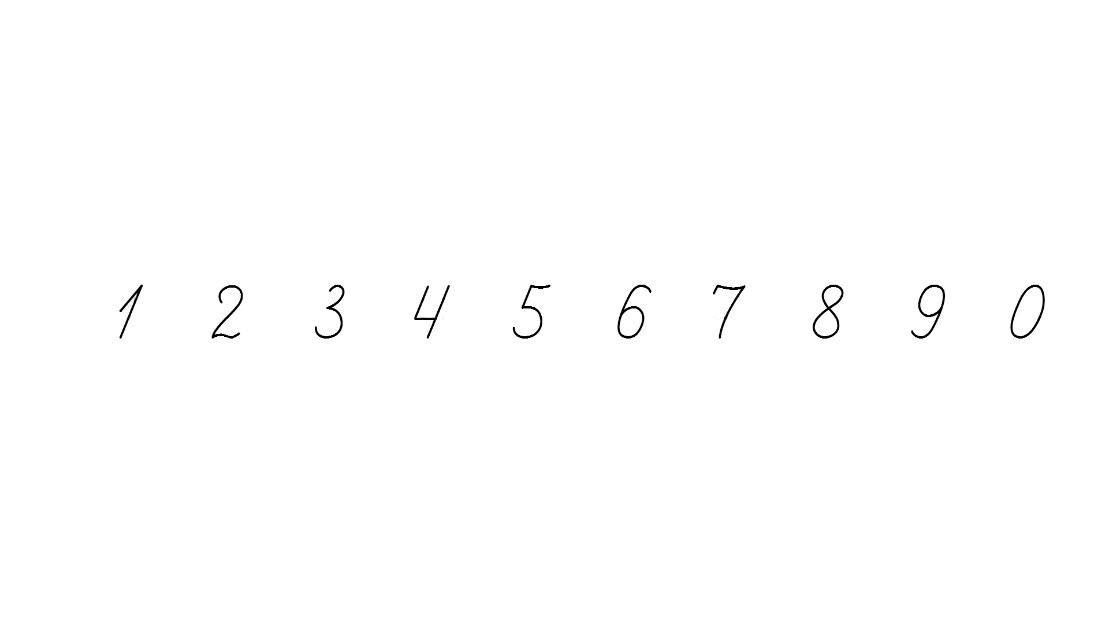 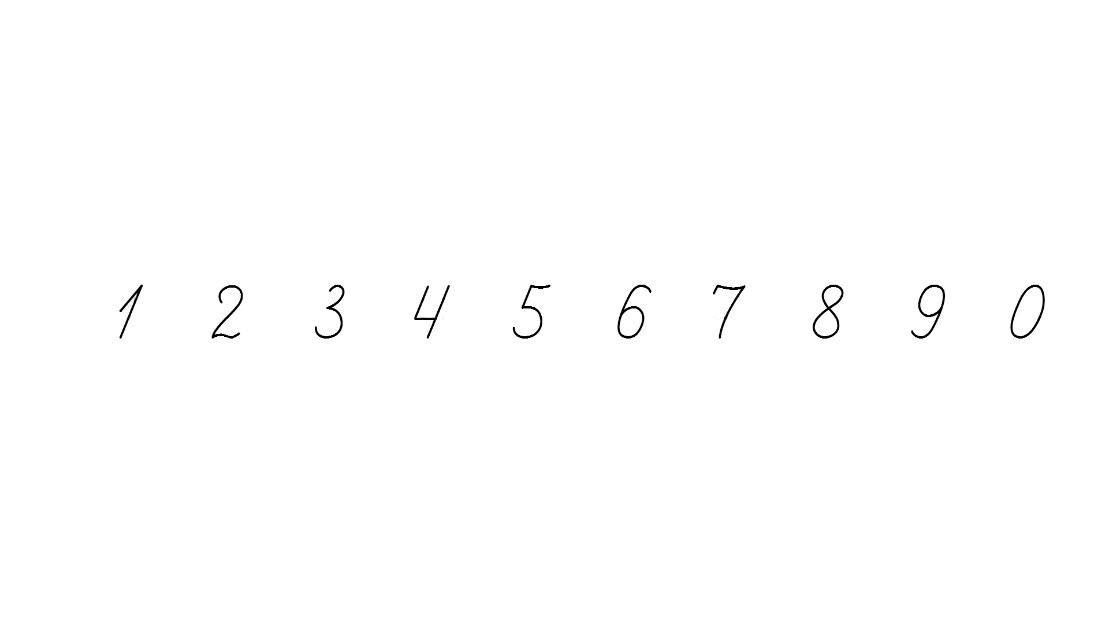 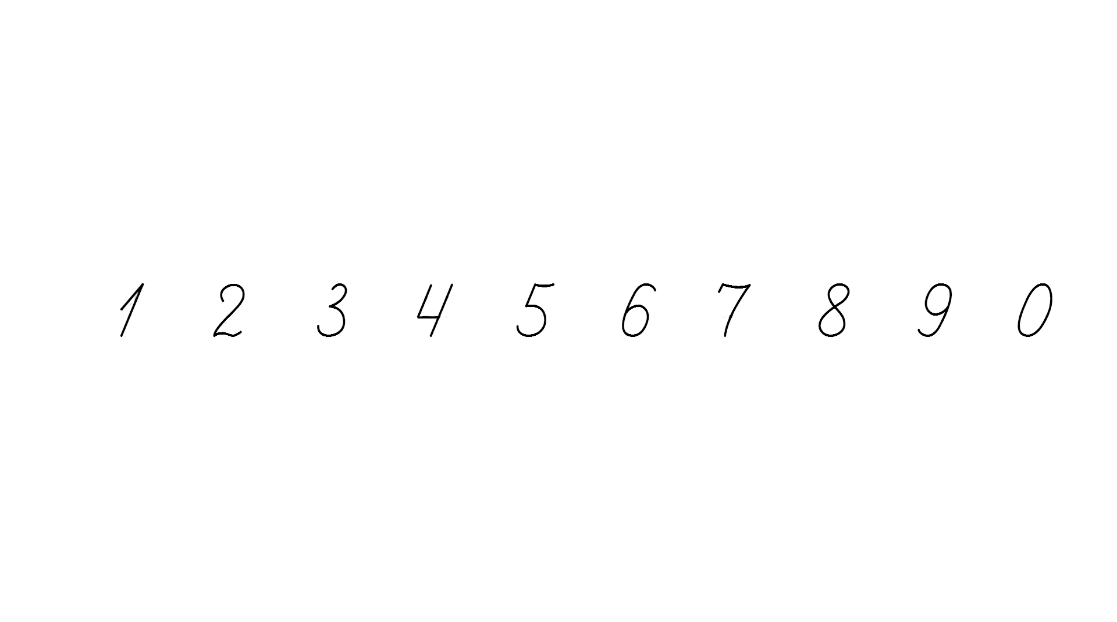 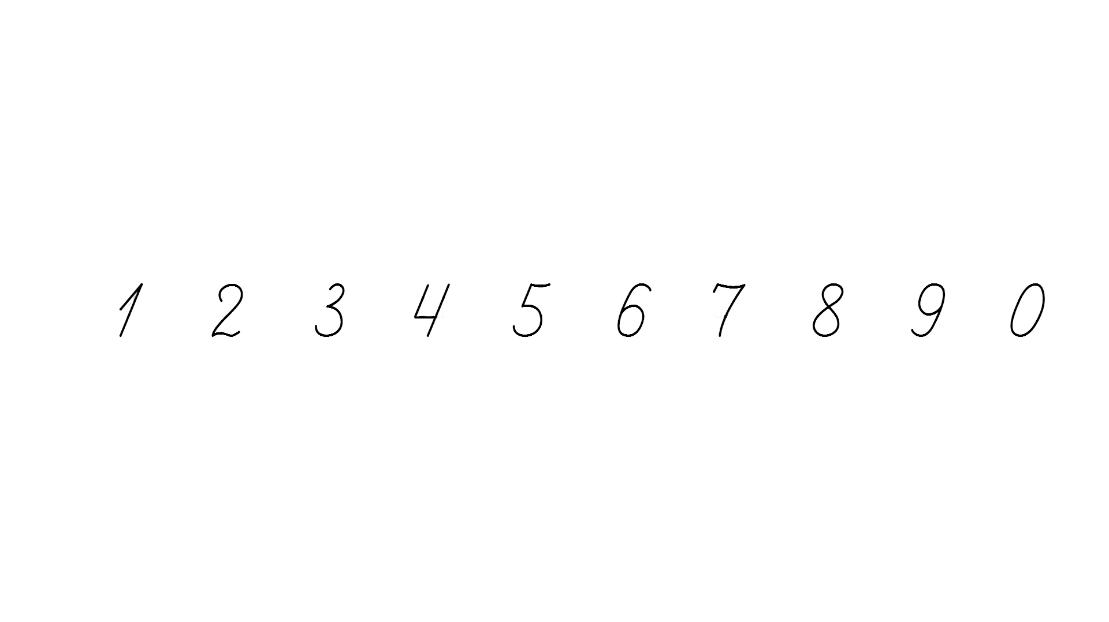 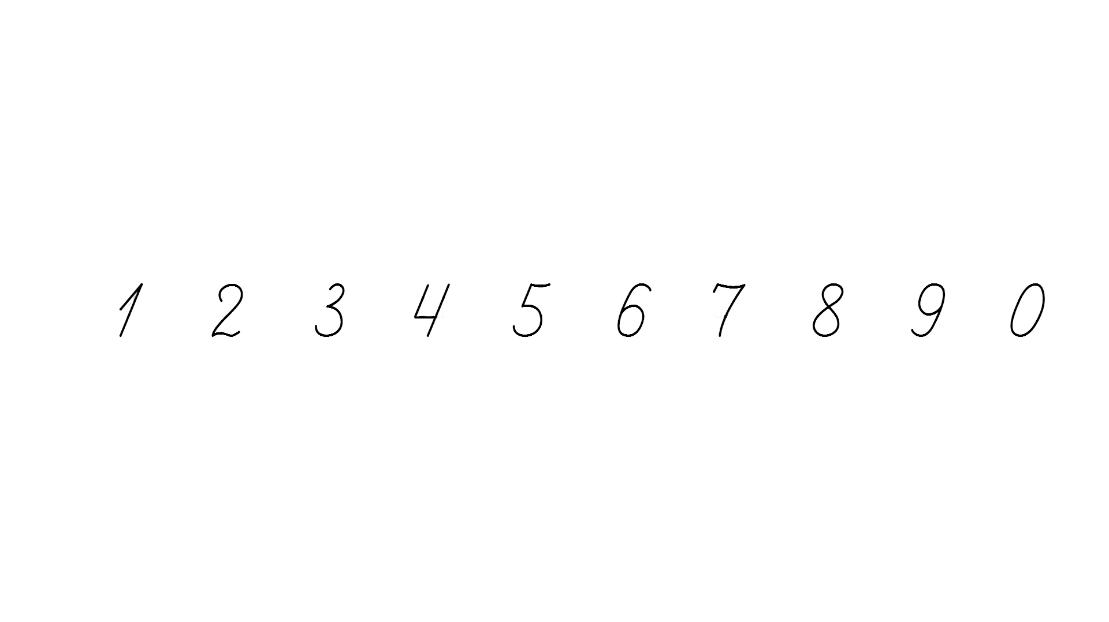 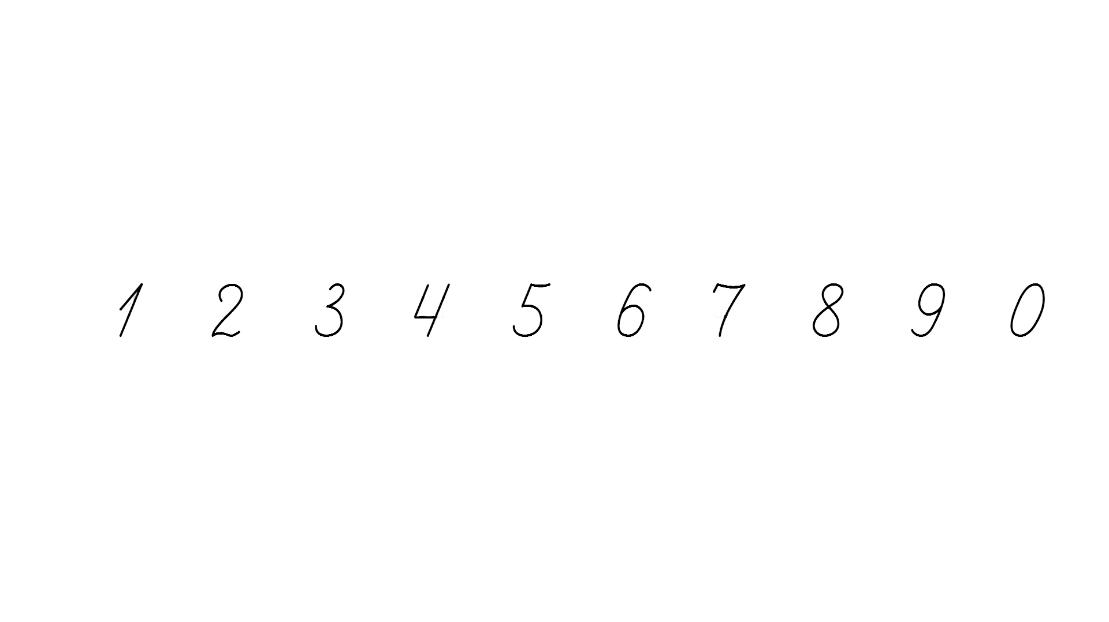 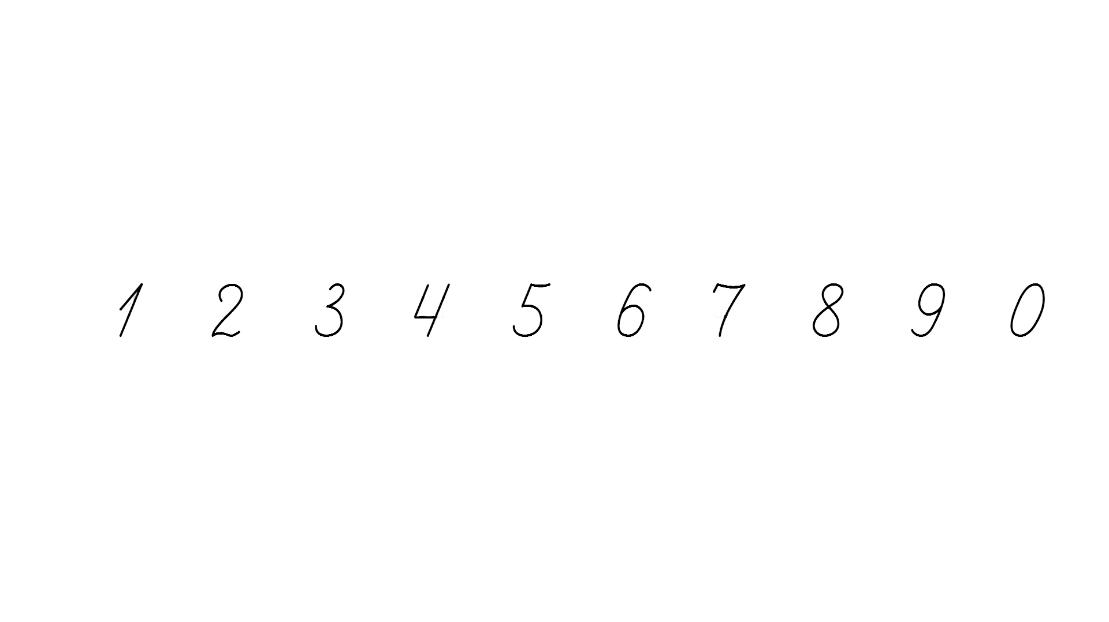 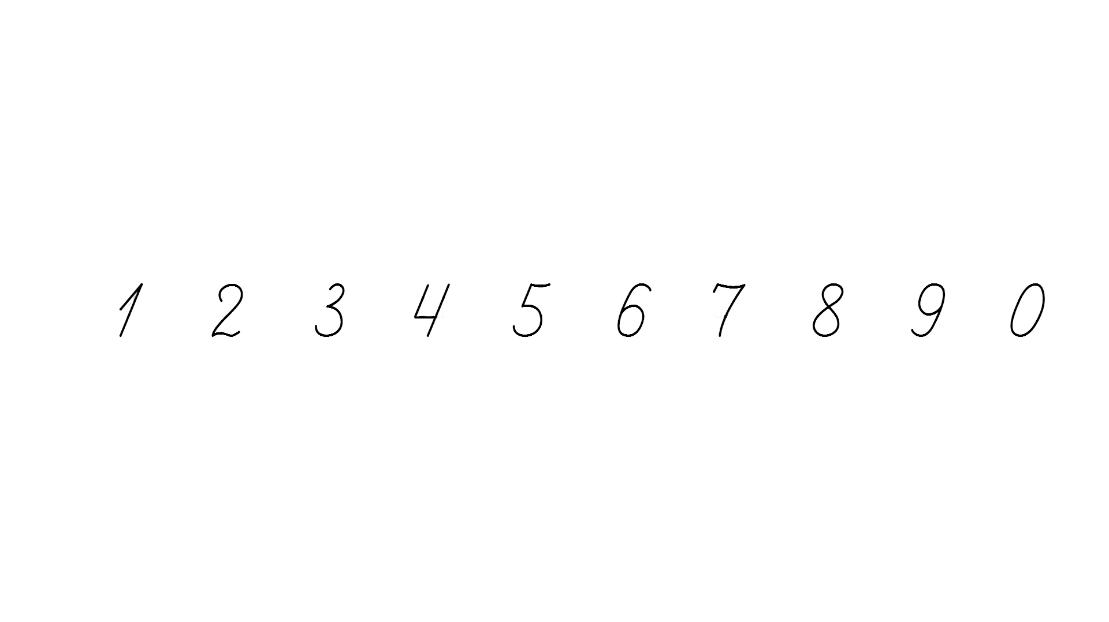 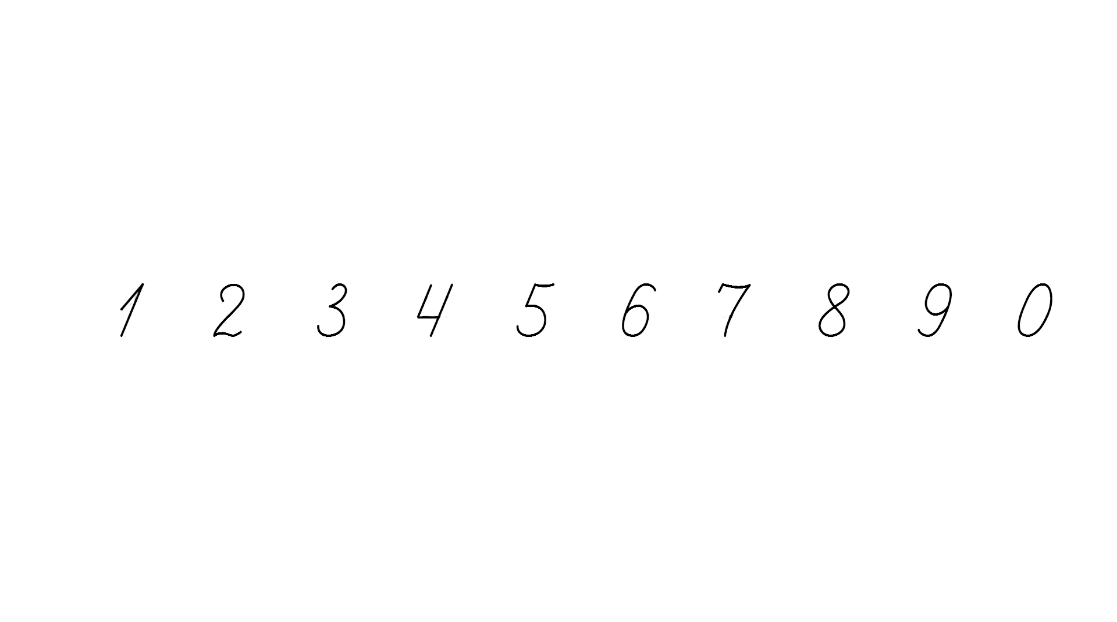 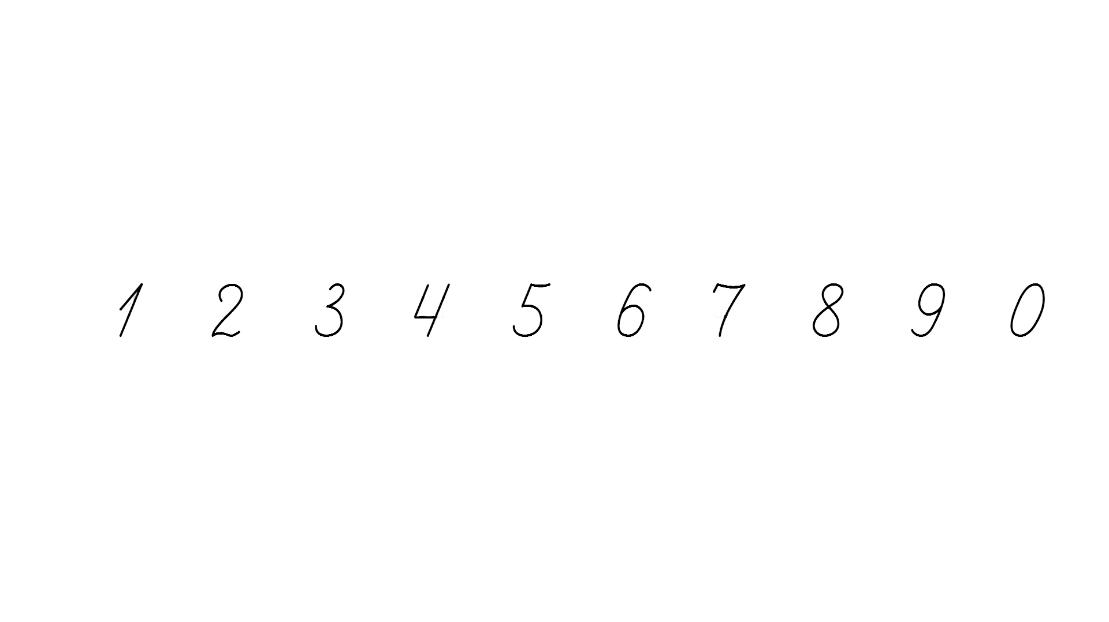 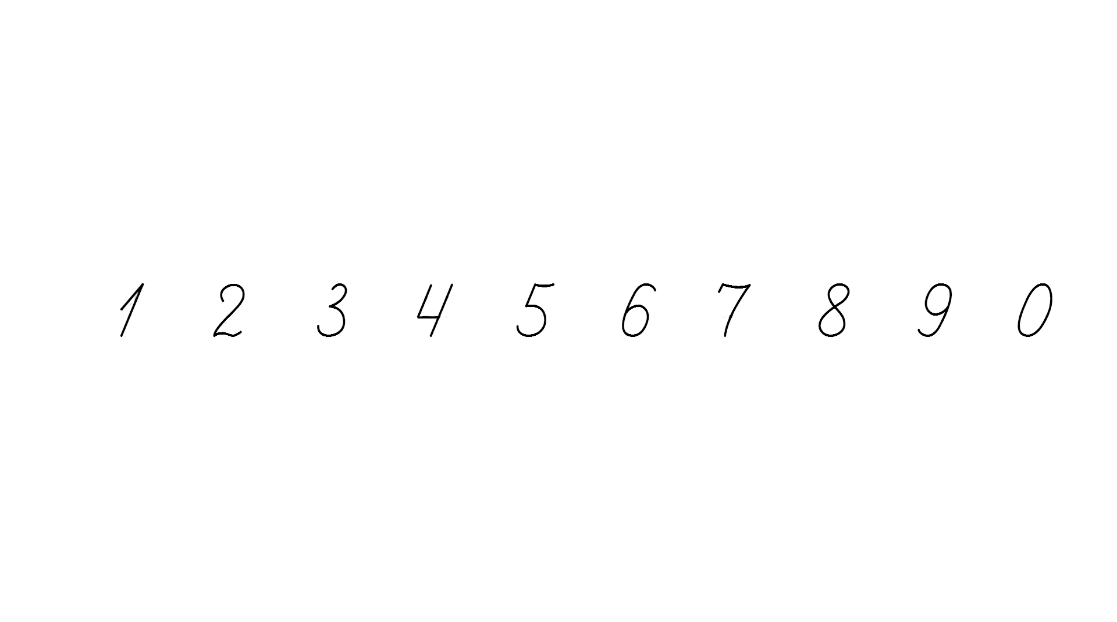 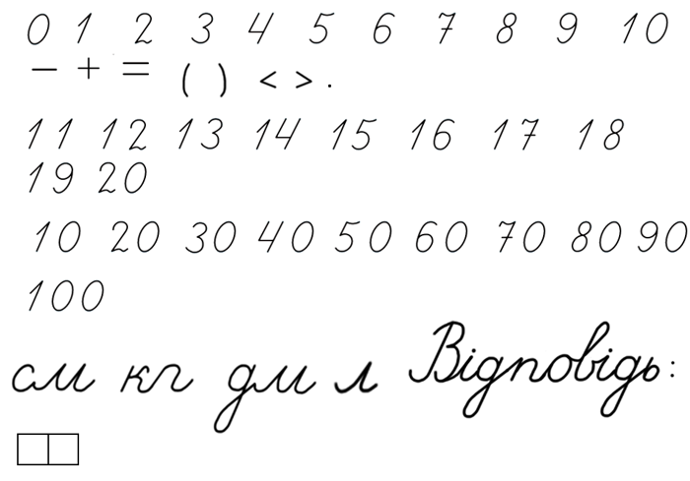 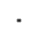 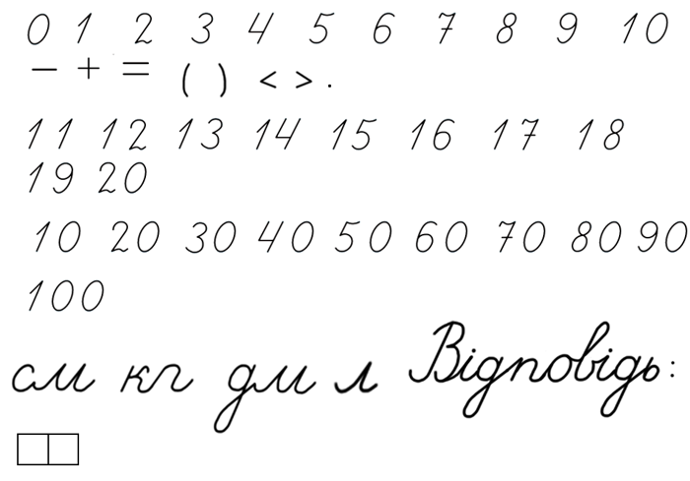 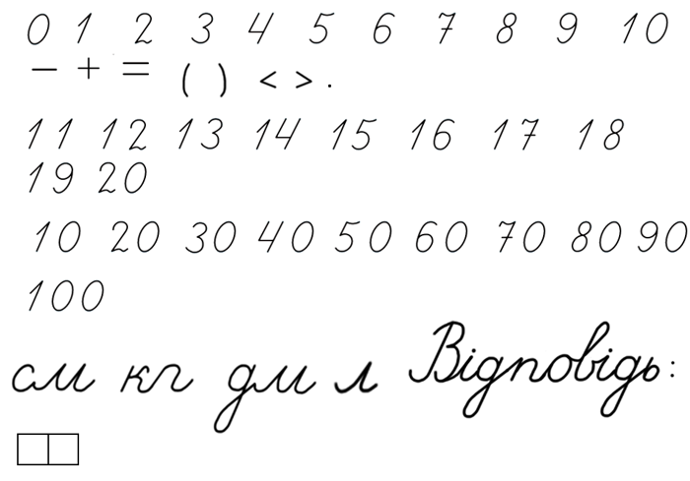 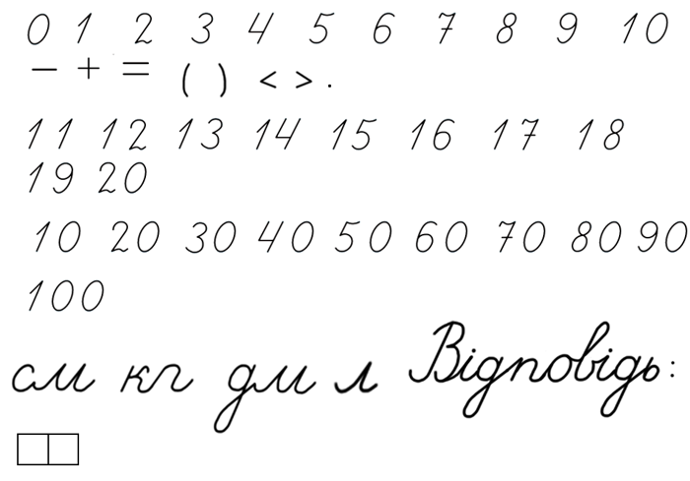 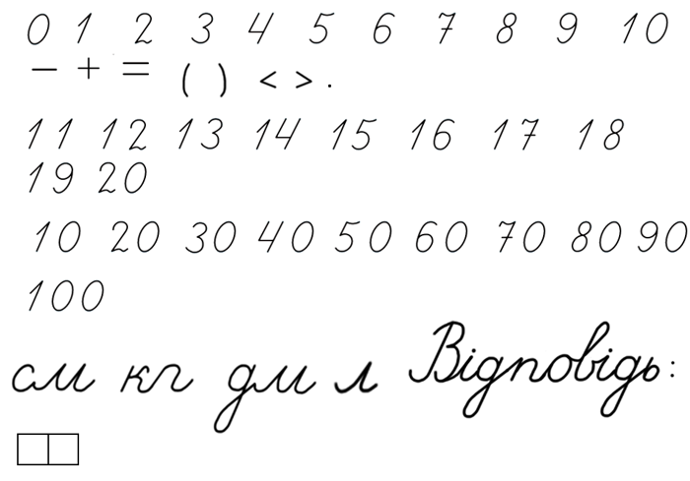 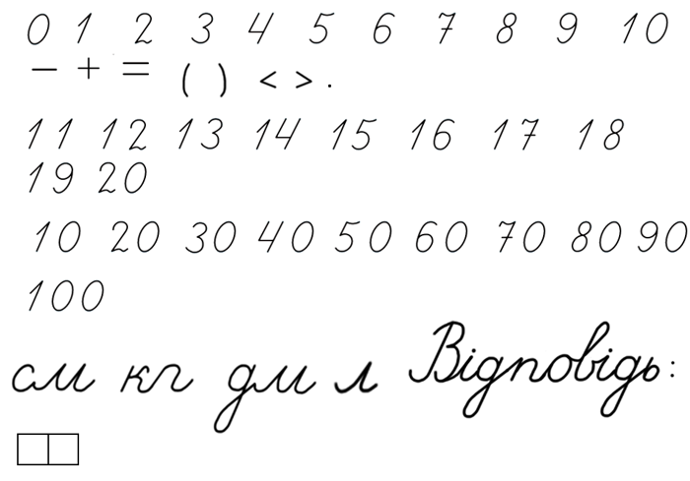 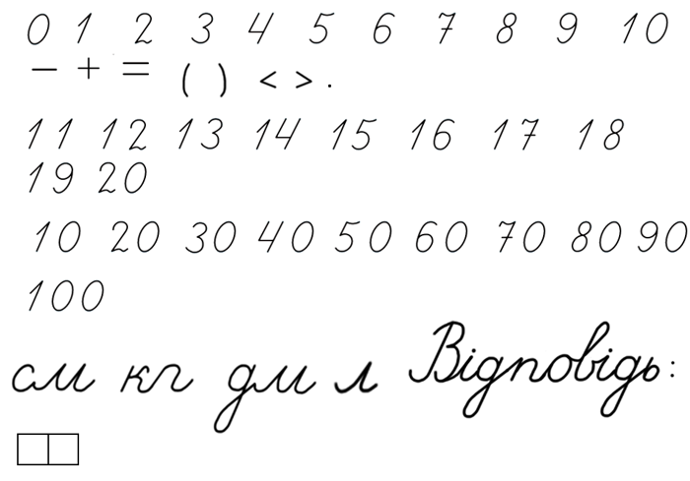 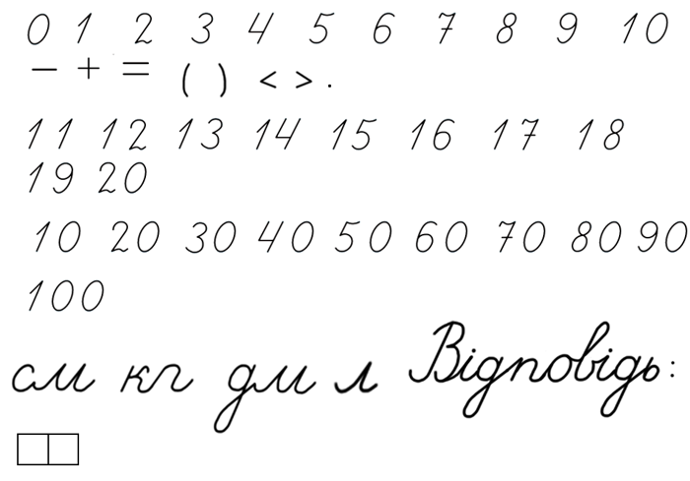 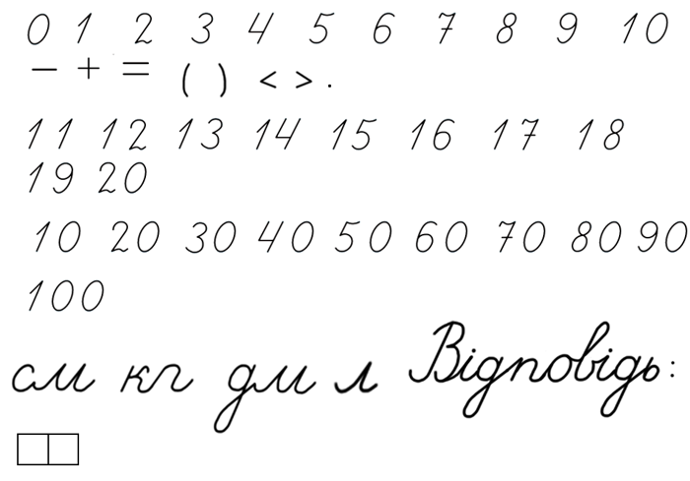 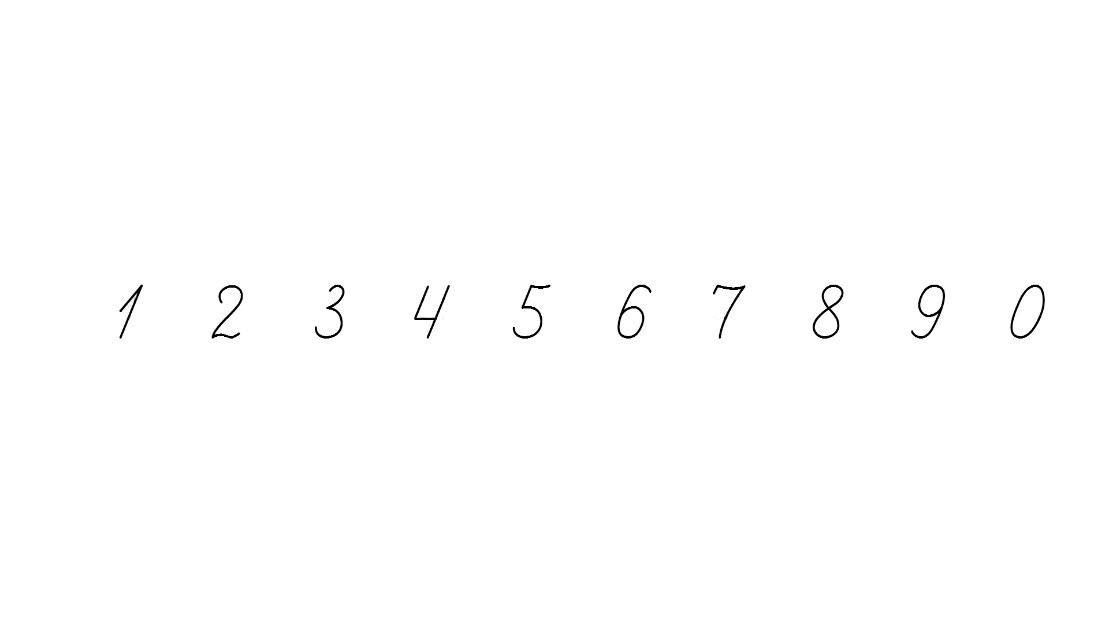 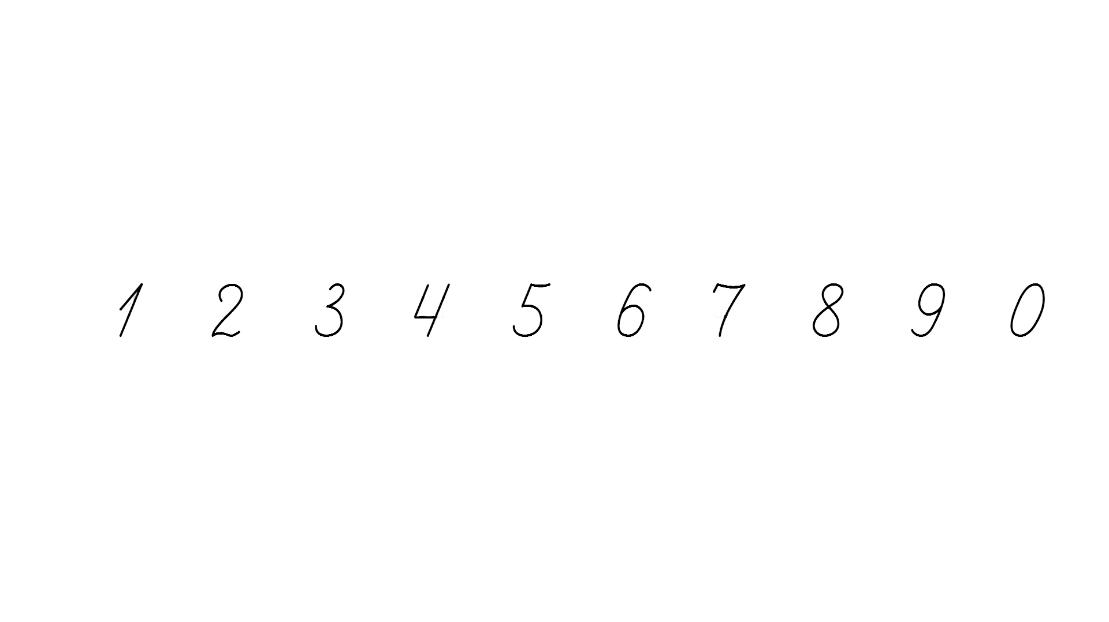 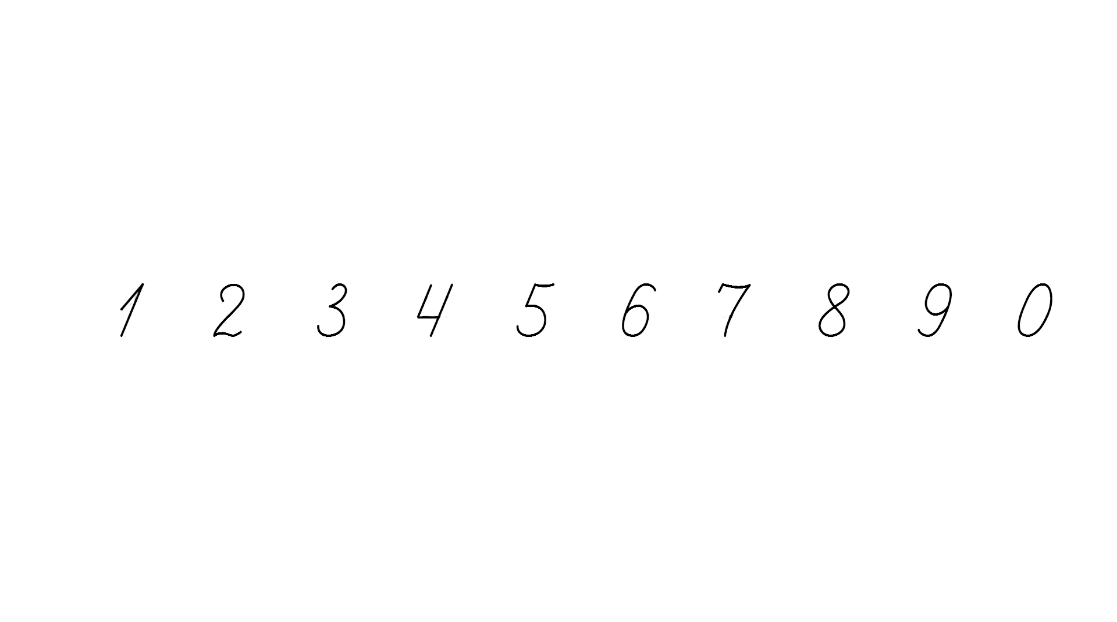 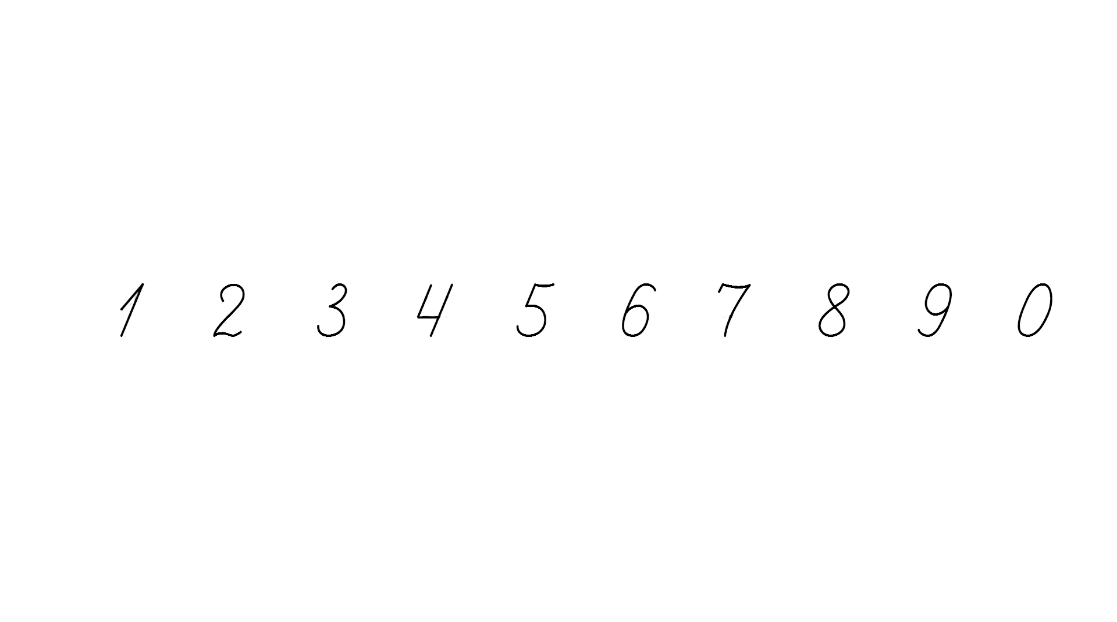 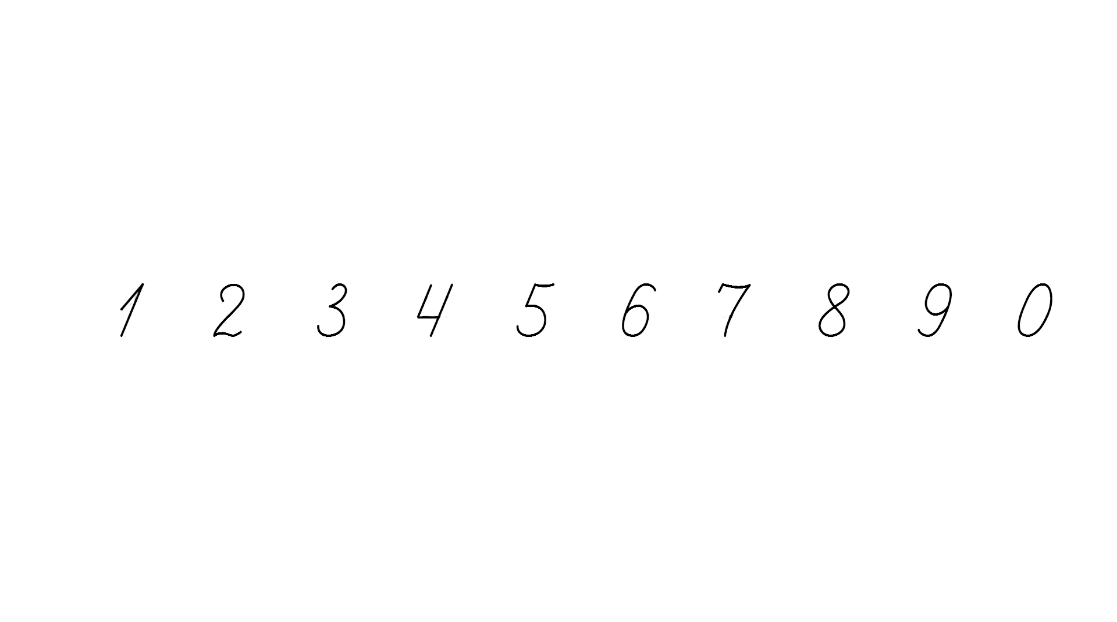 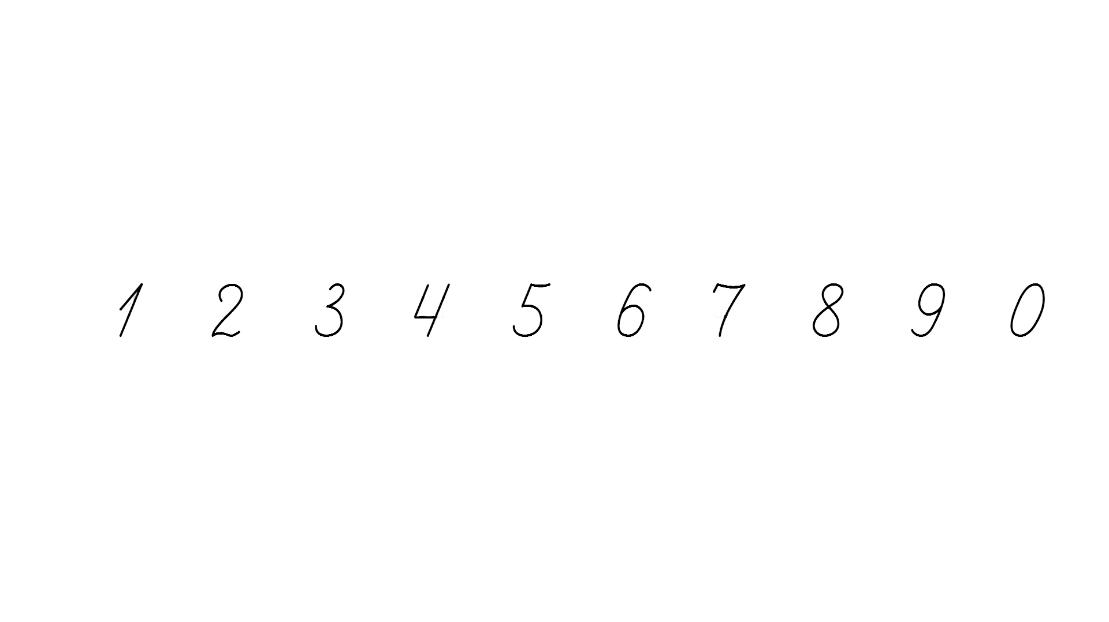 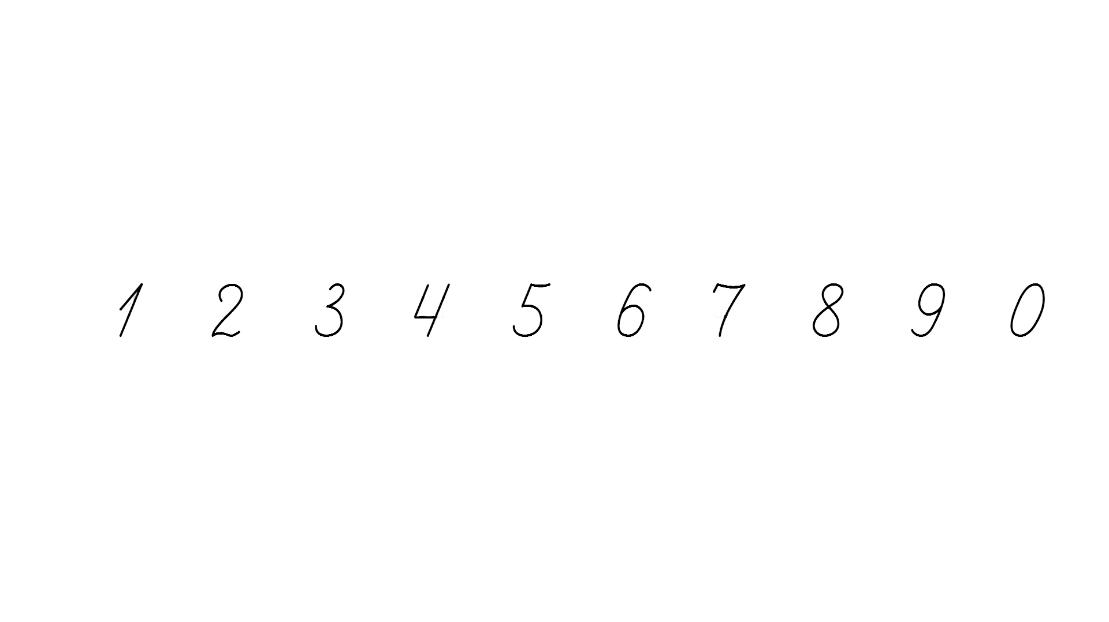 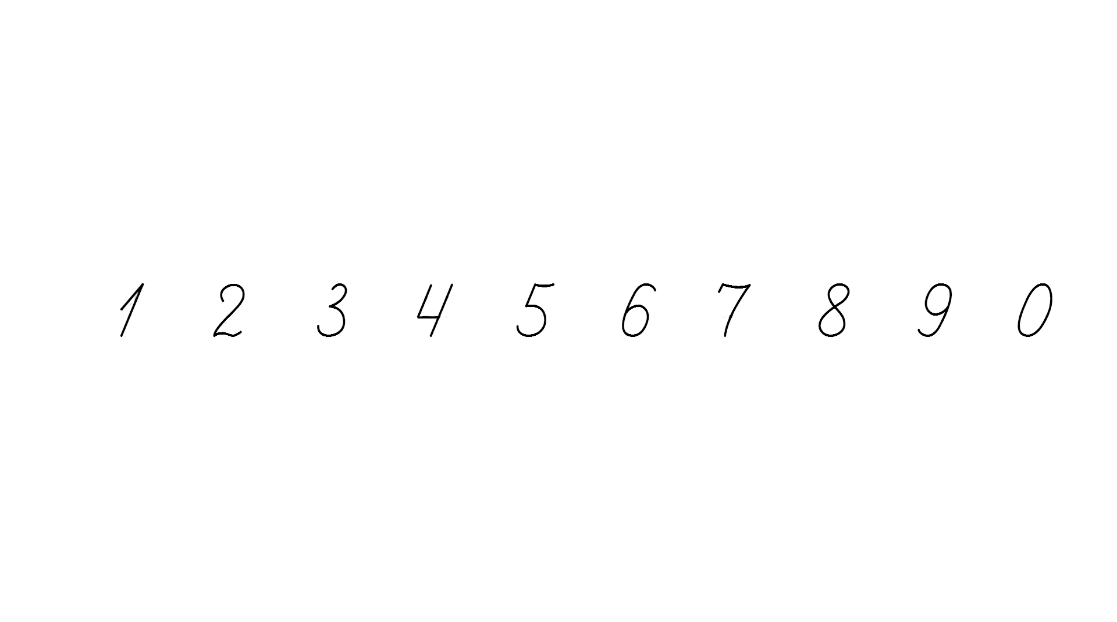 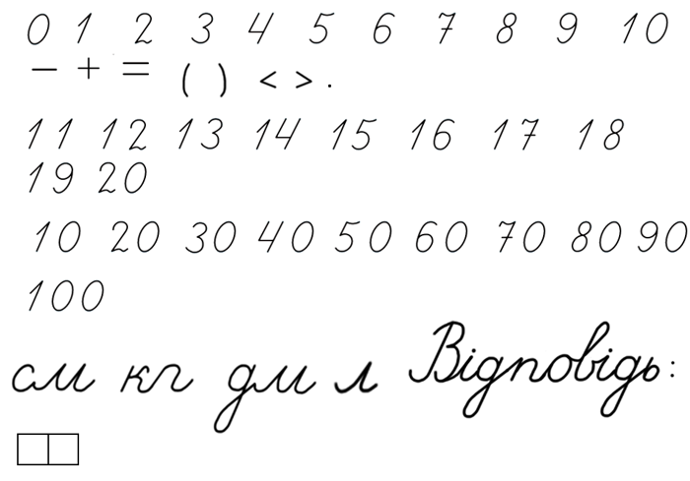 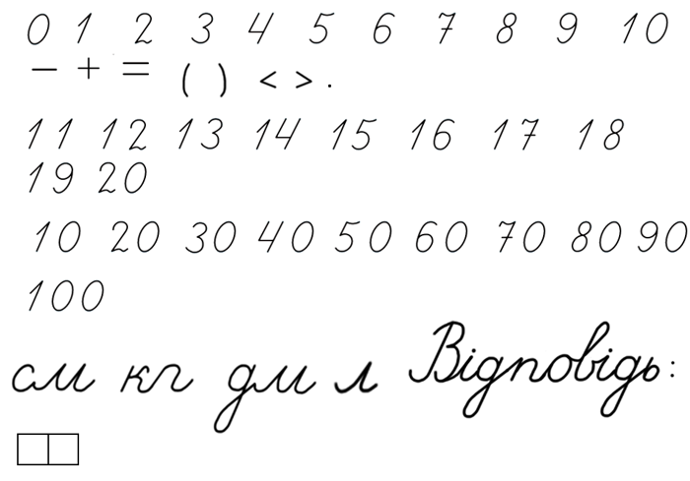 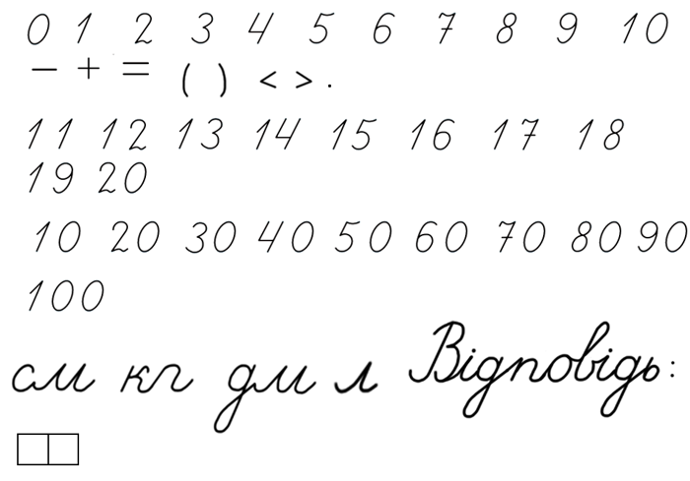 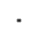 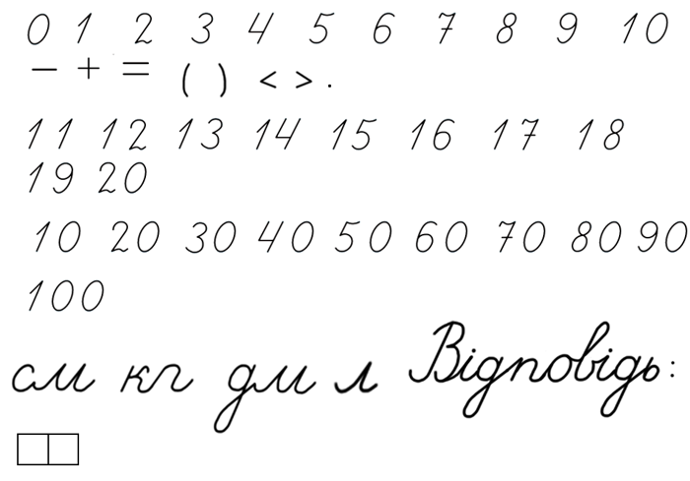 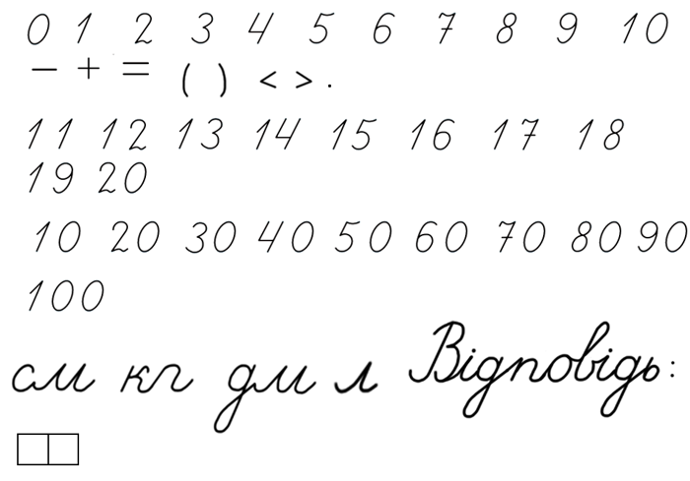 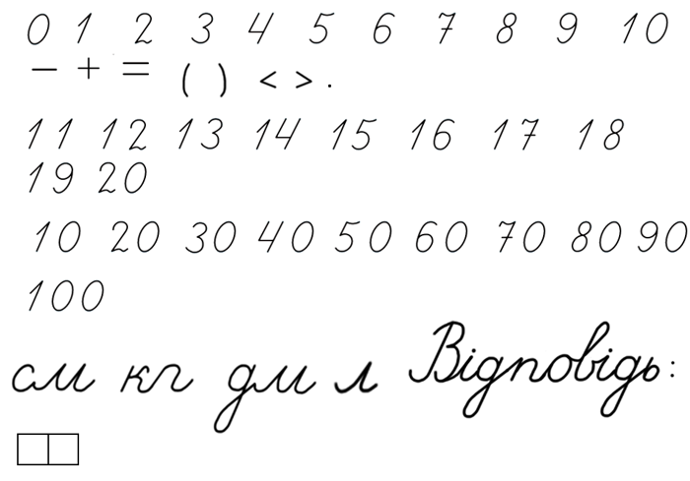 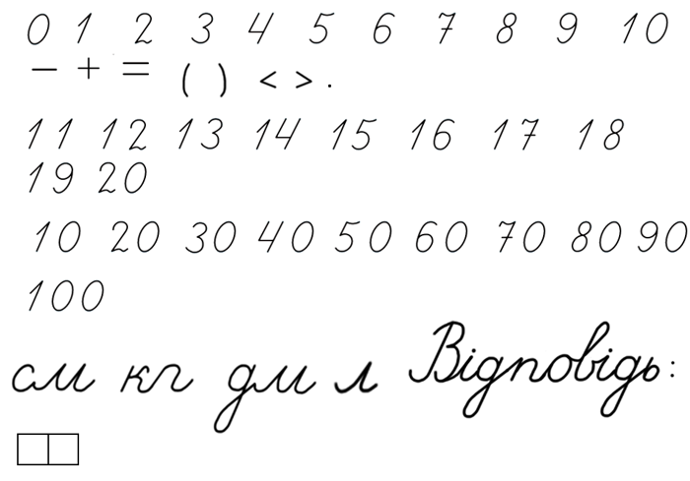 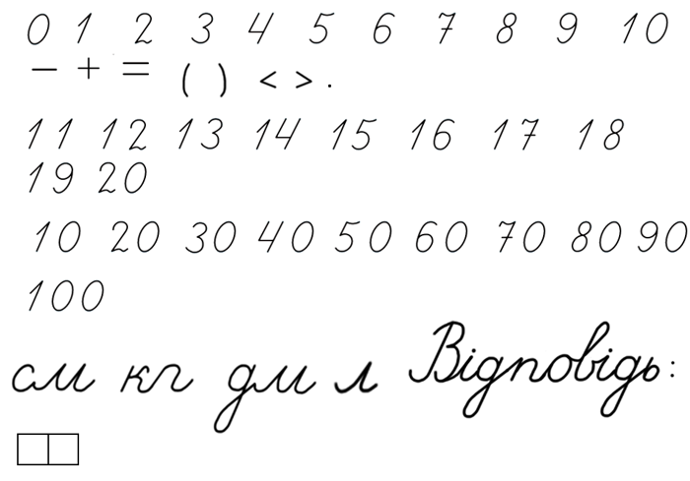 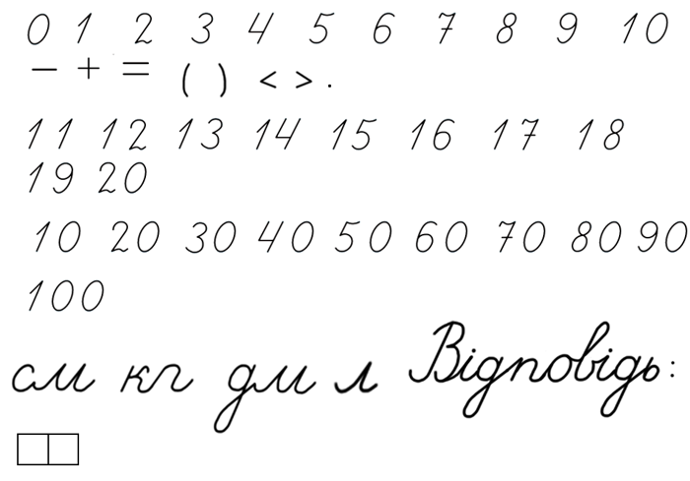 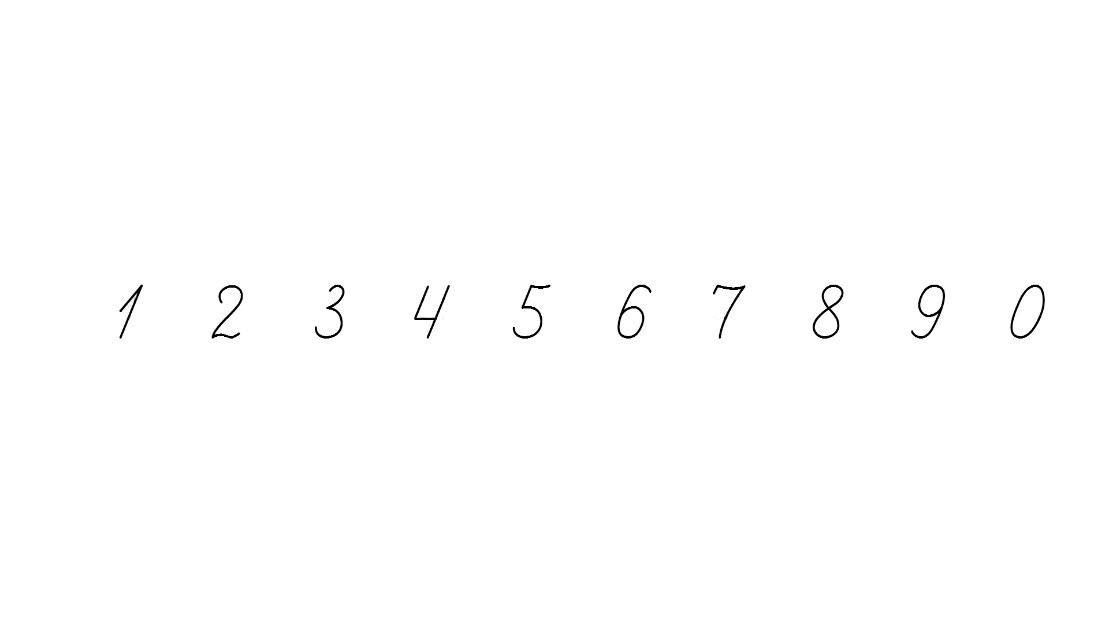 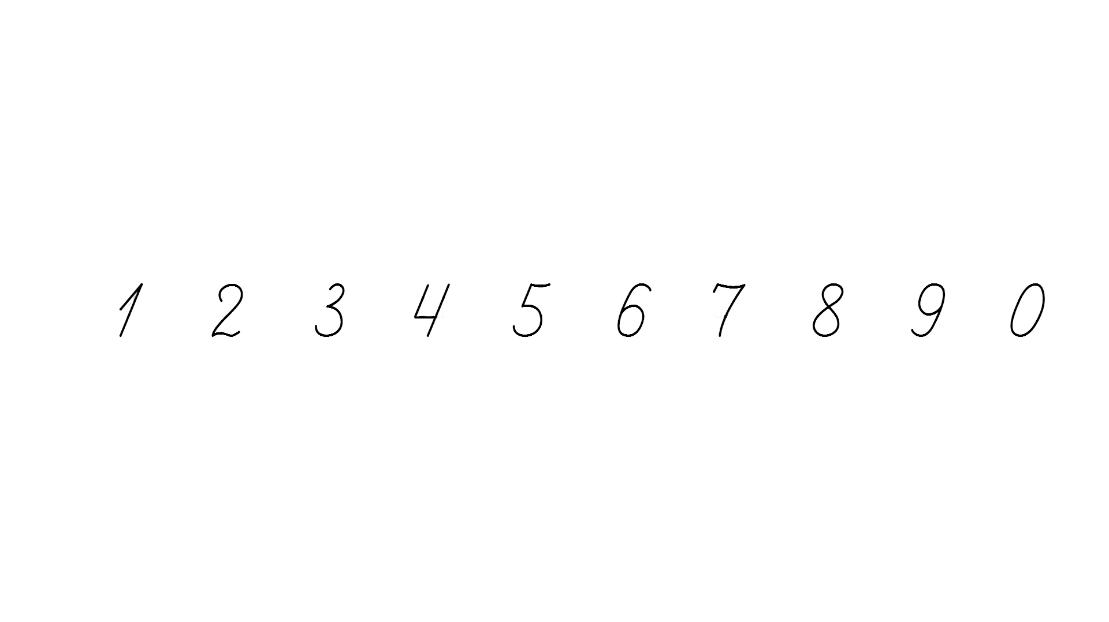 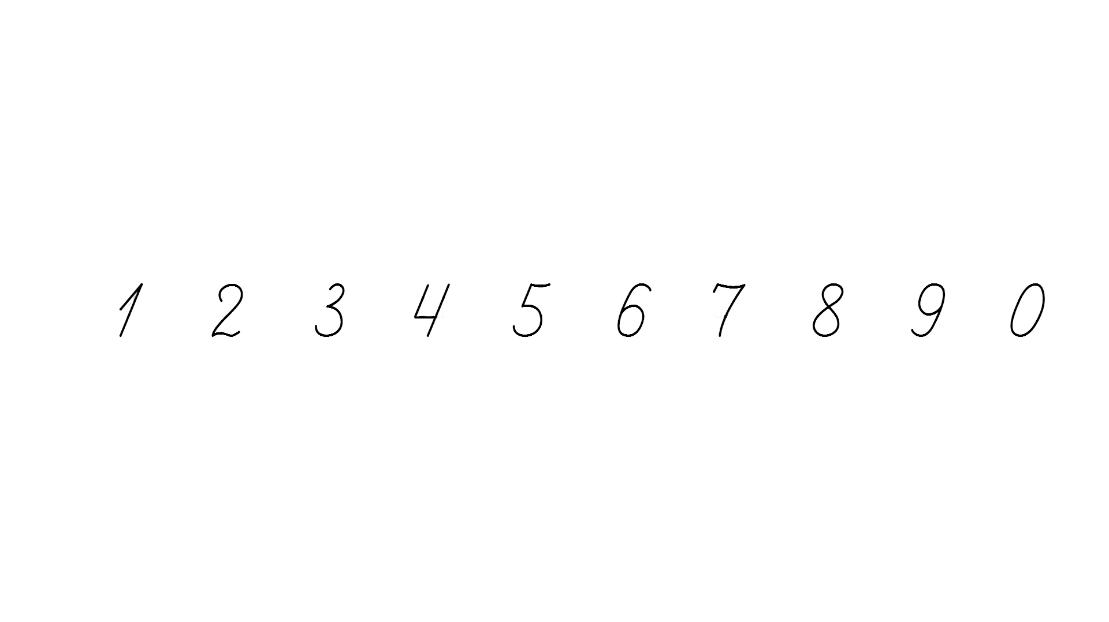 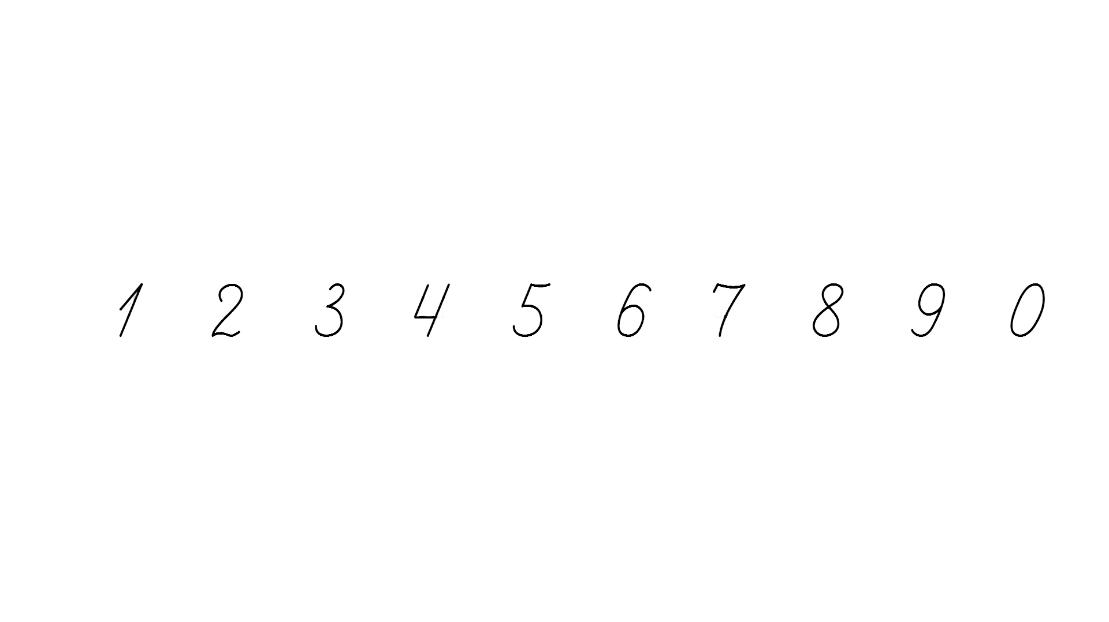 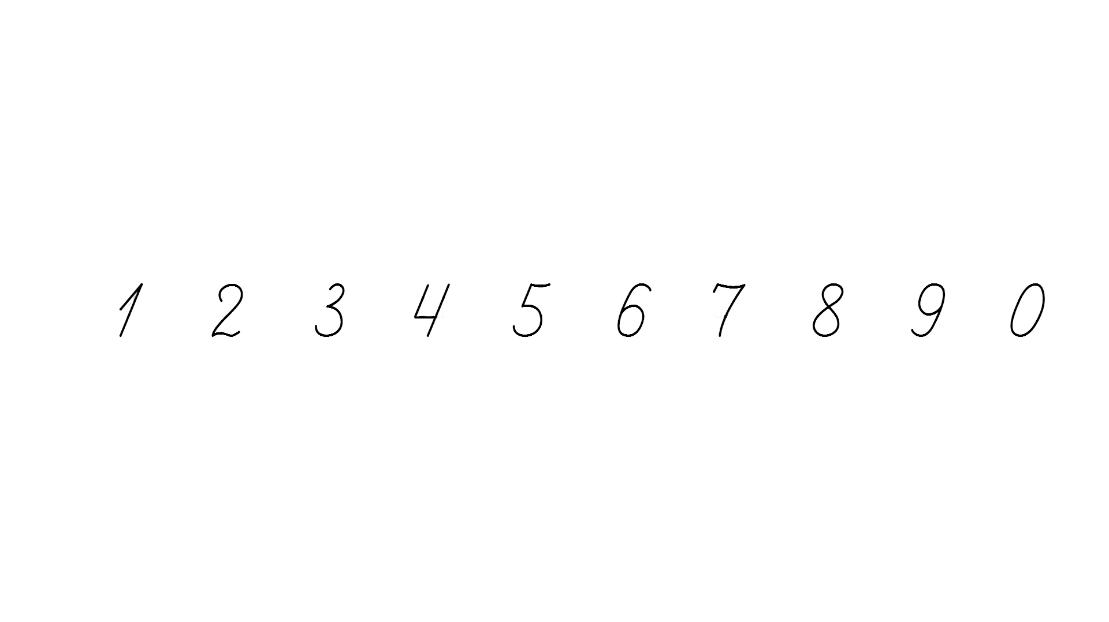 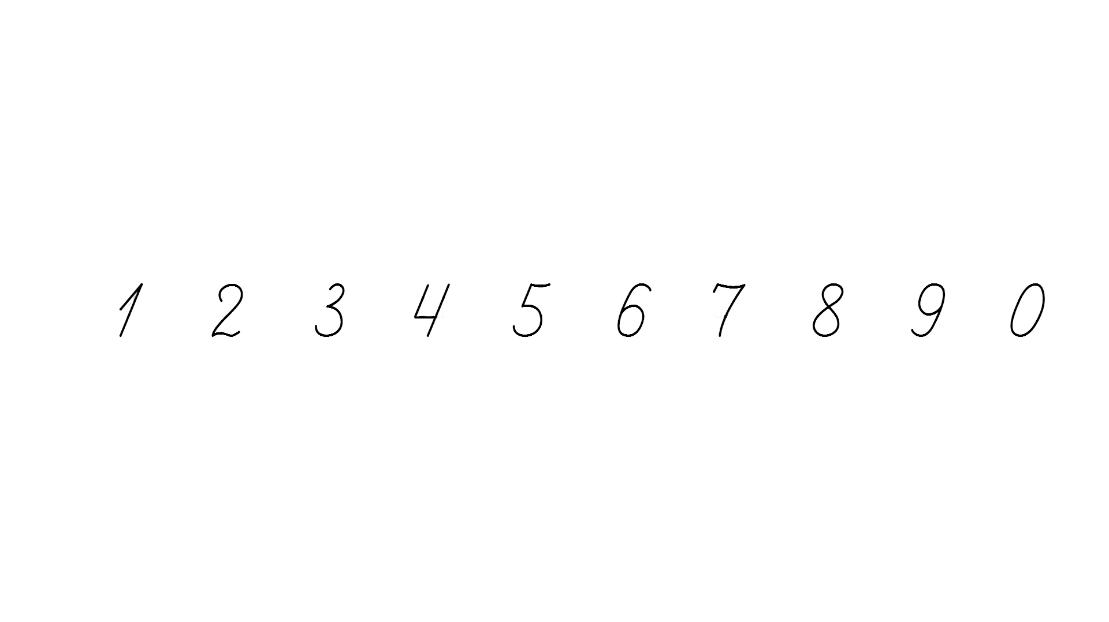 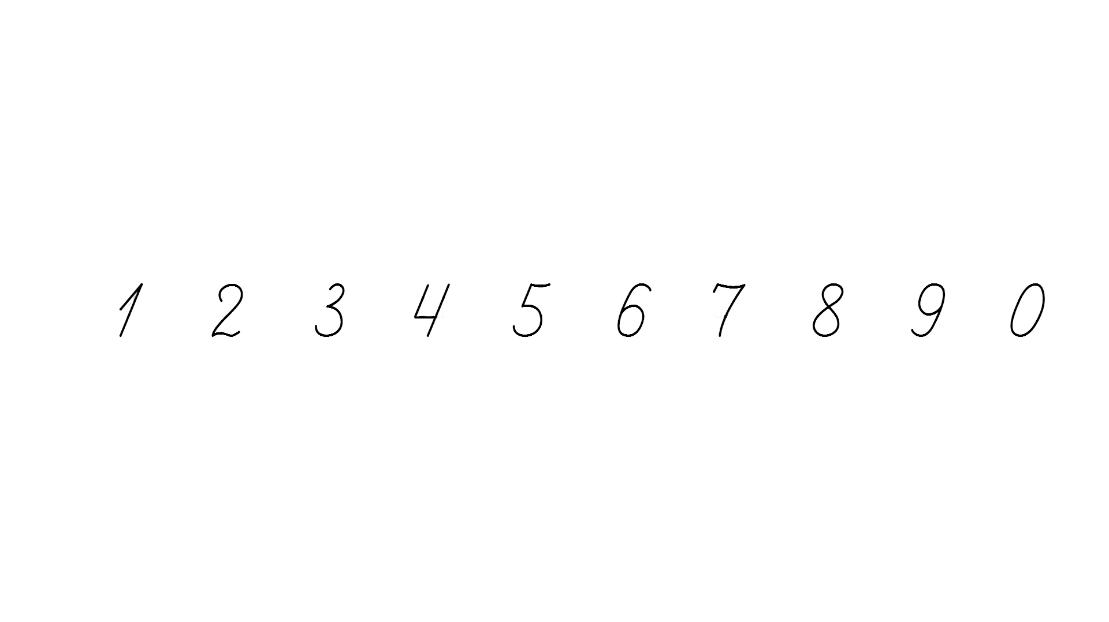 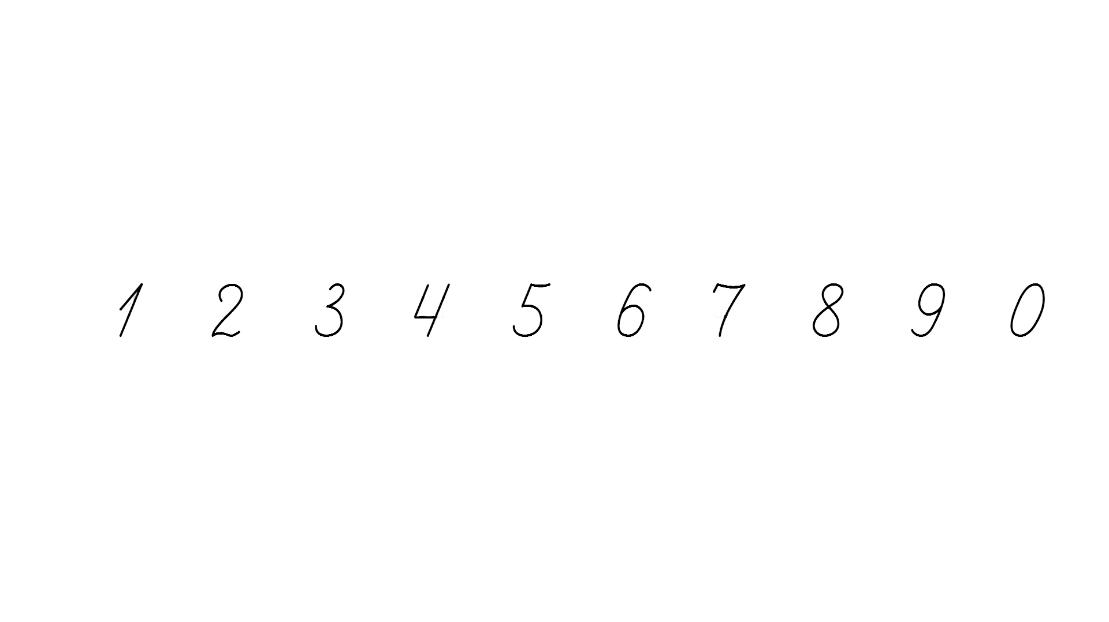 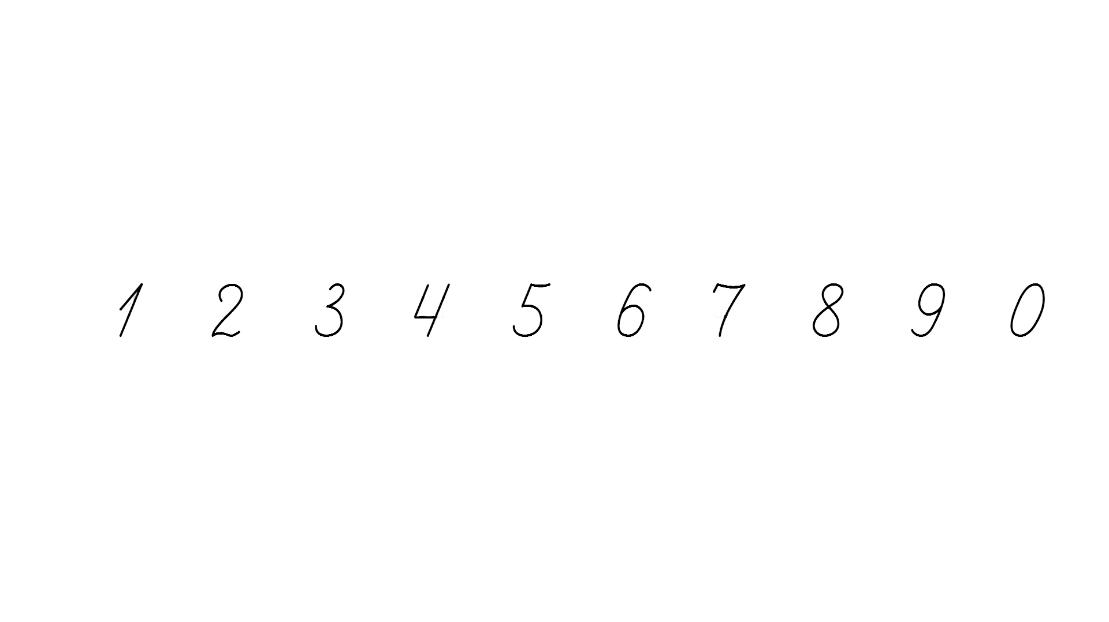 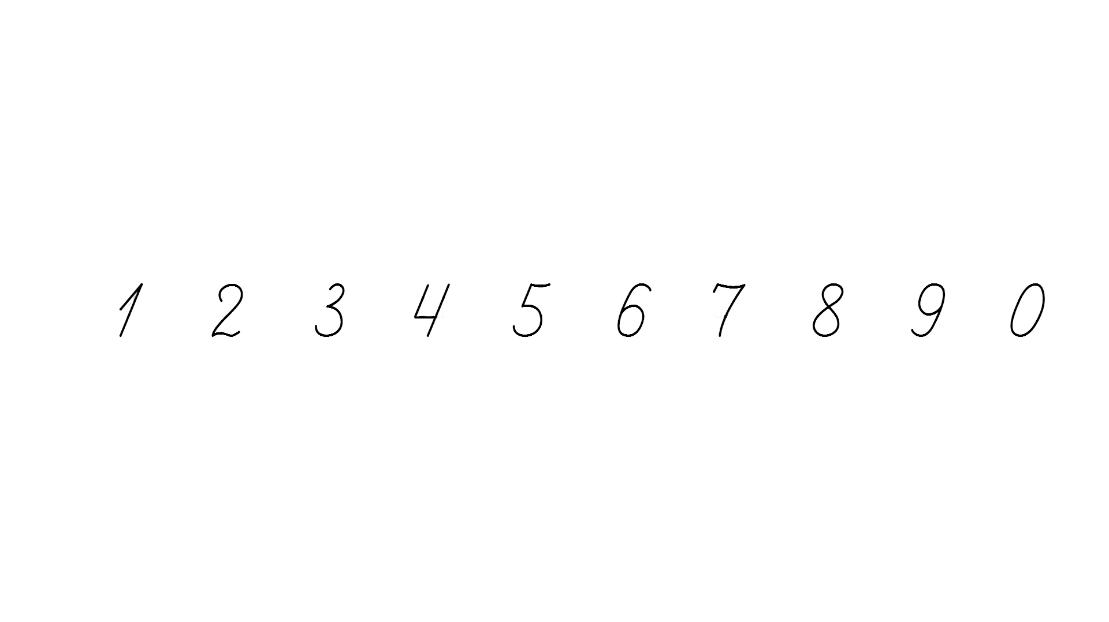 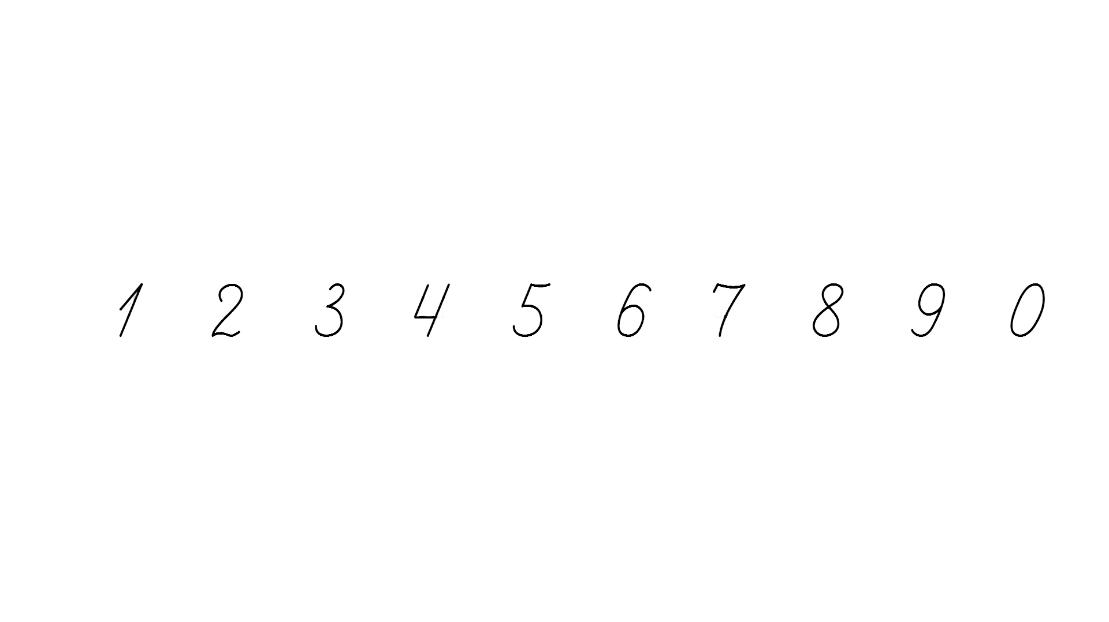 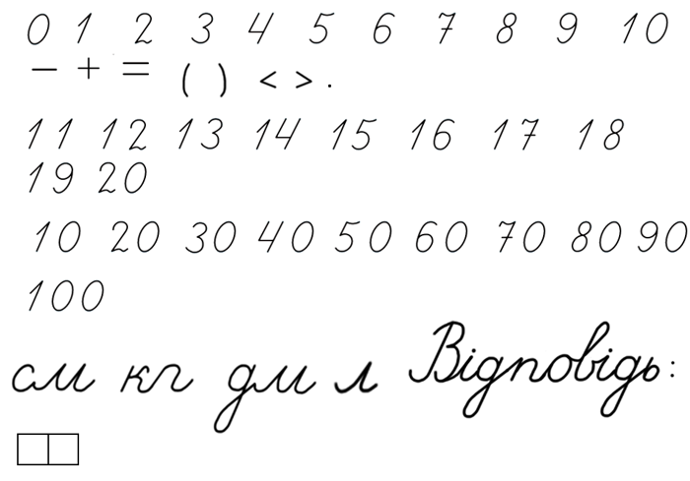 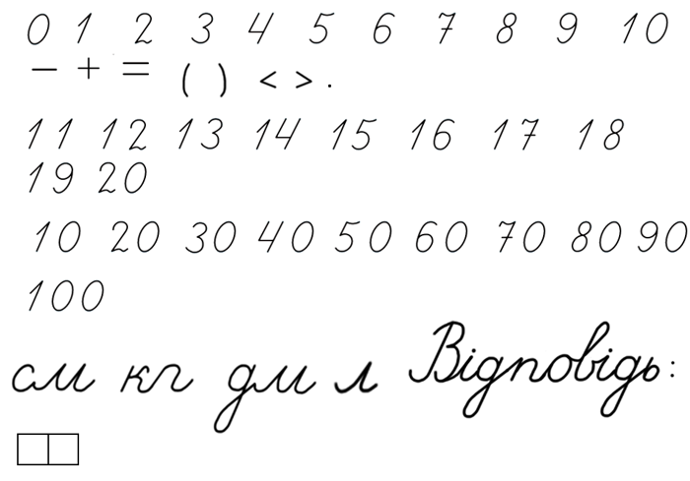 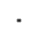 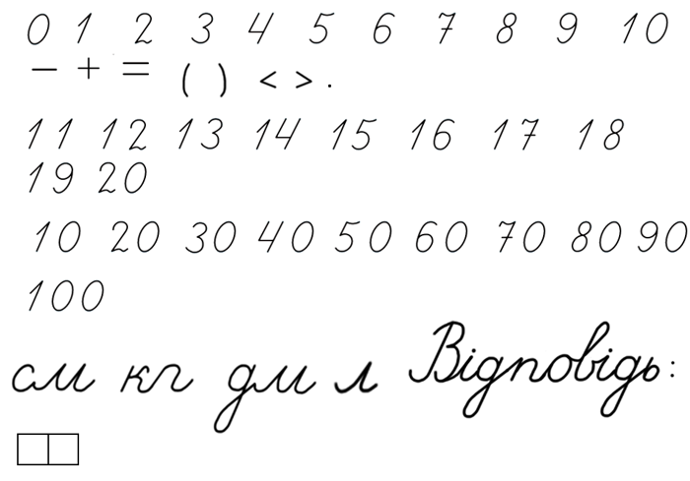 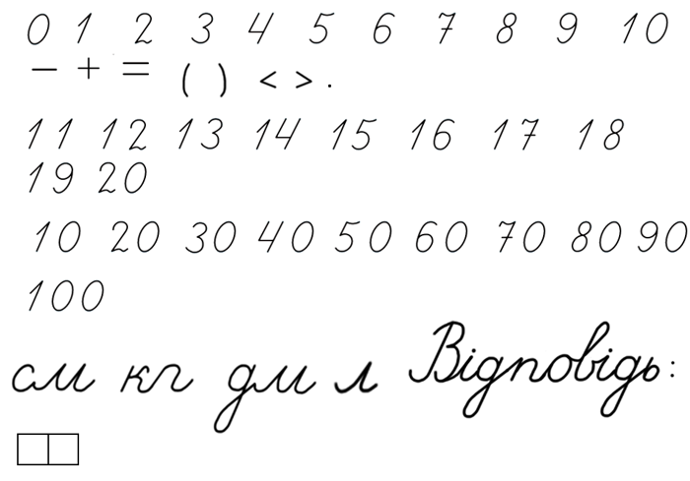 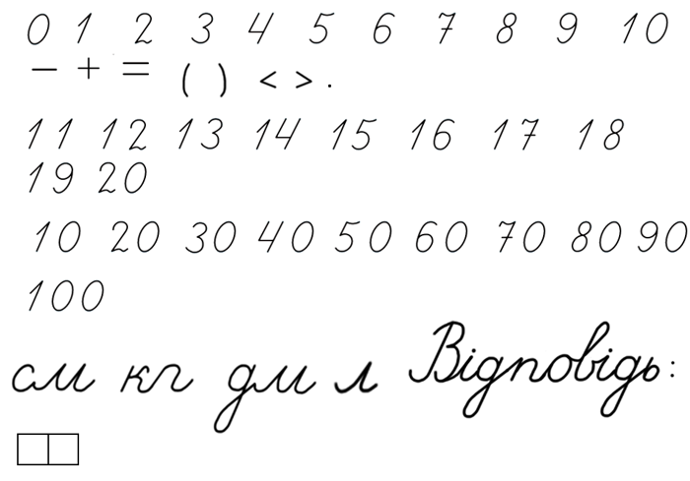 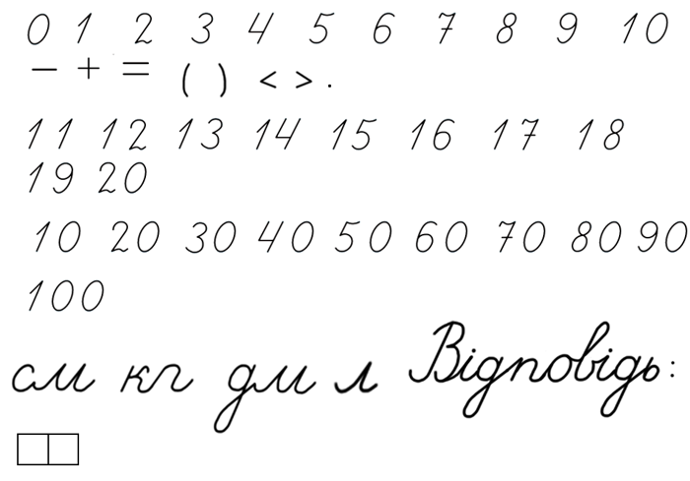 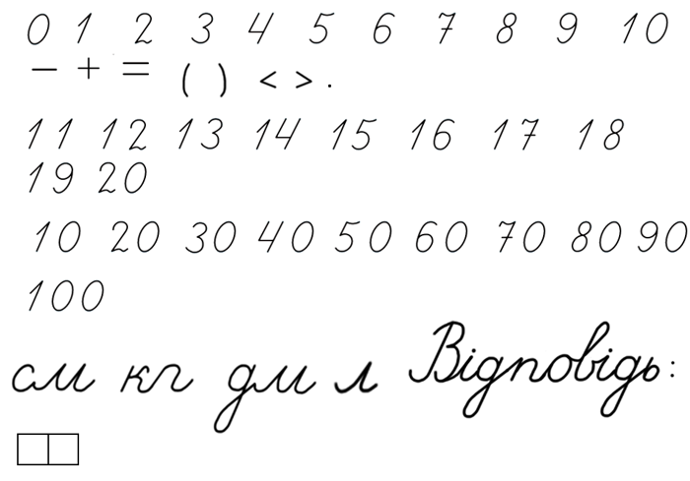 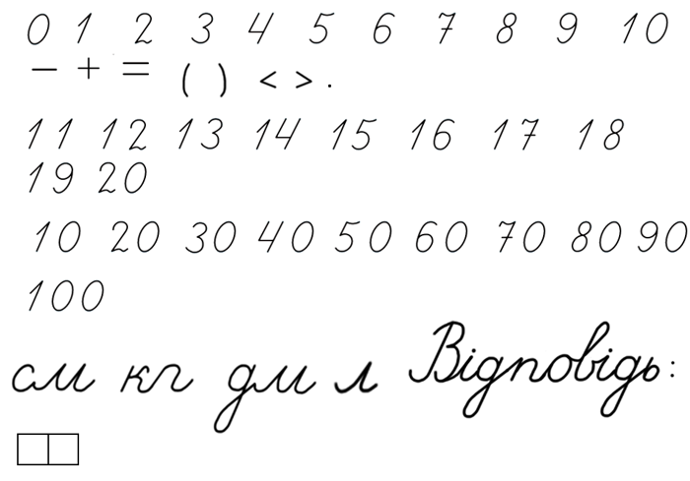 Підручник.
Сторінка
100
Розв’яжи задачі
Миколці 6 років. Його сестричка Валя удвічі старша за нього. Скільки років Валі?
Бублик коштує 6 грн, а рогалик – удвічі дорожчий. Скільки коштує рогалик ?
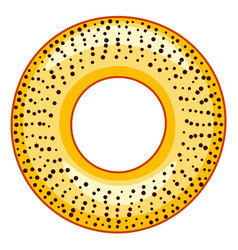 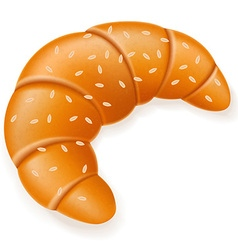 6 · 2 =
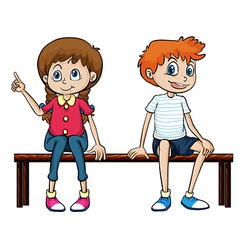 12 (р.)
6 · 2 =
12 (грн)
Підручник.
Сторінка
100
Прочитай задачі
Визнач, які з них розв’язують дією додавання, а які – дією множення. Розв’яжи задачі на множення.
8 (фр.)
5 + 3 =
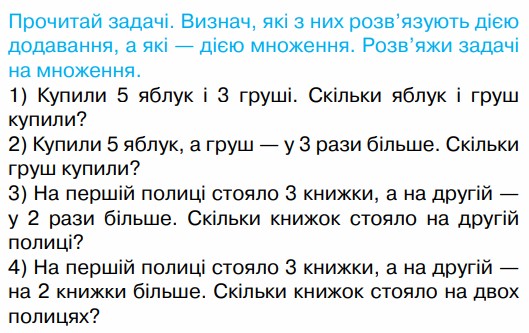 15 (гр.)
5 · 3 =
6 (кн.)
3 · 2 =
(кн.)
3+2+3 =
Підручник.
Сторінка
100
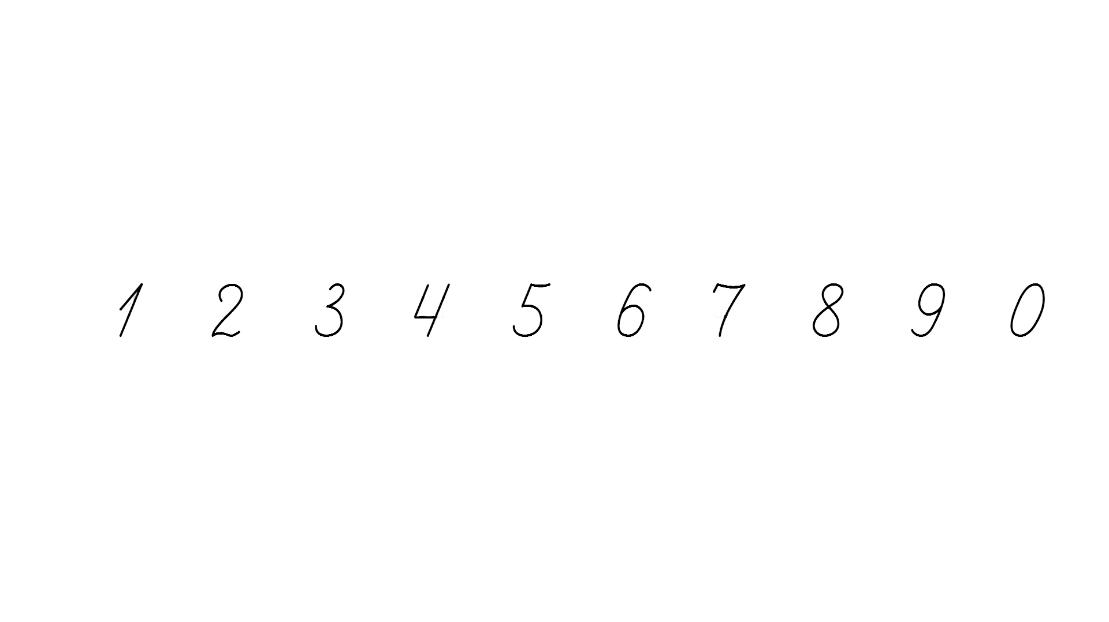 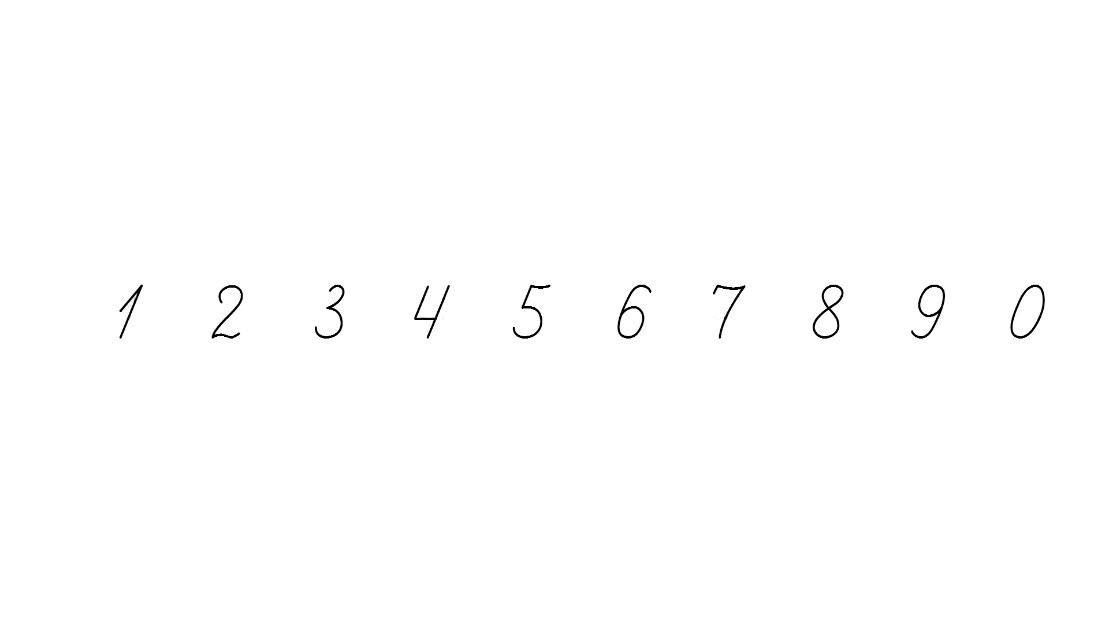 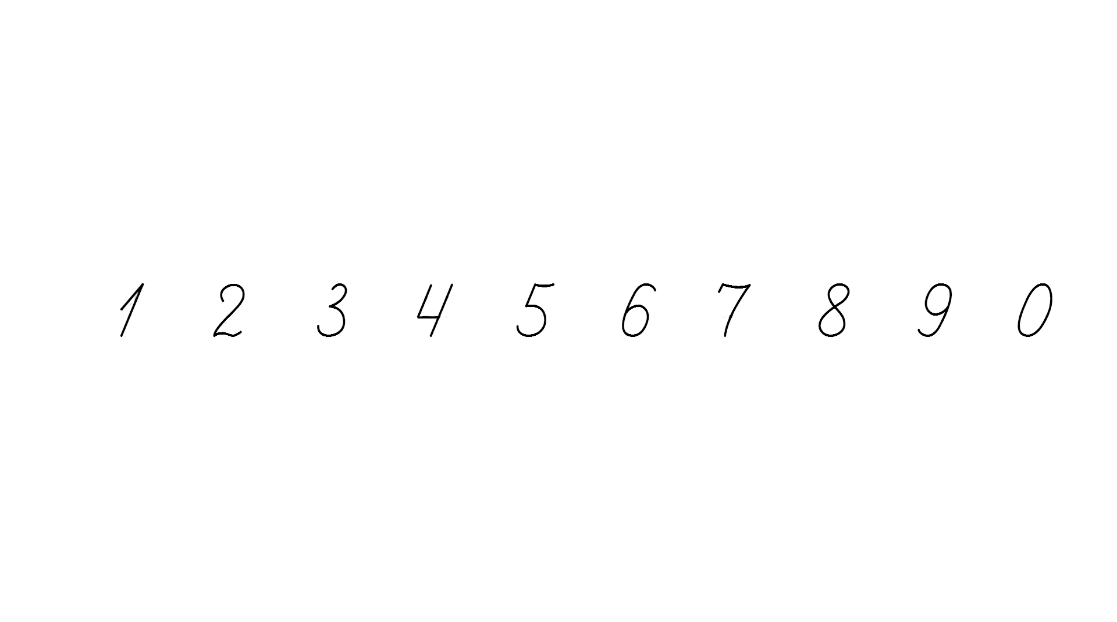 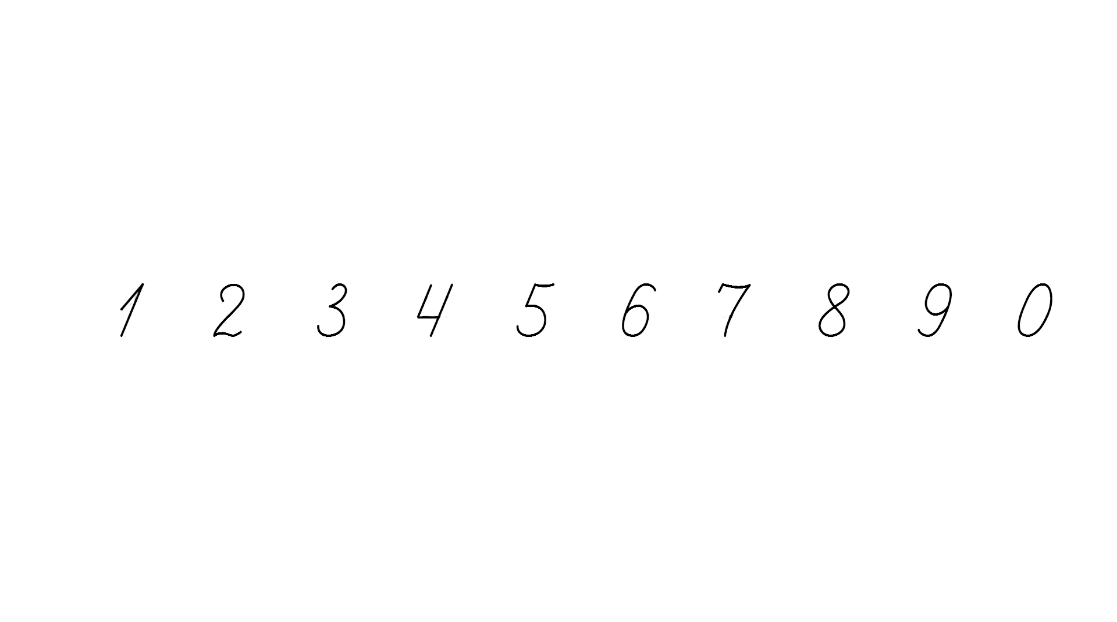 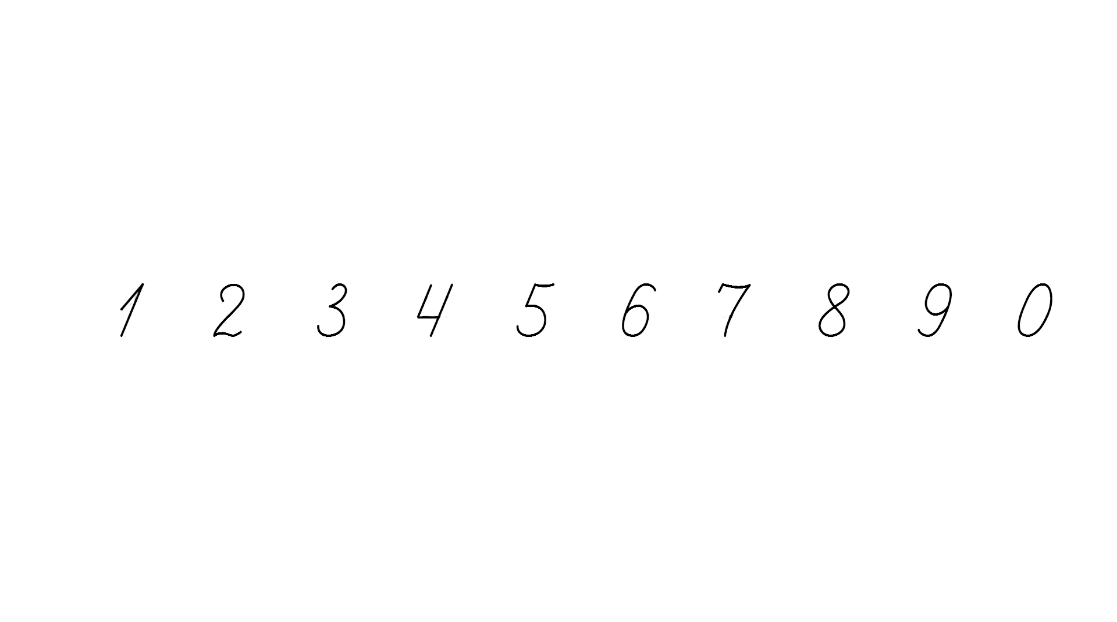 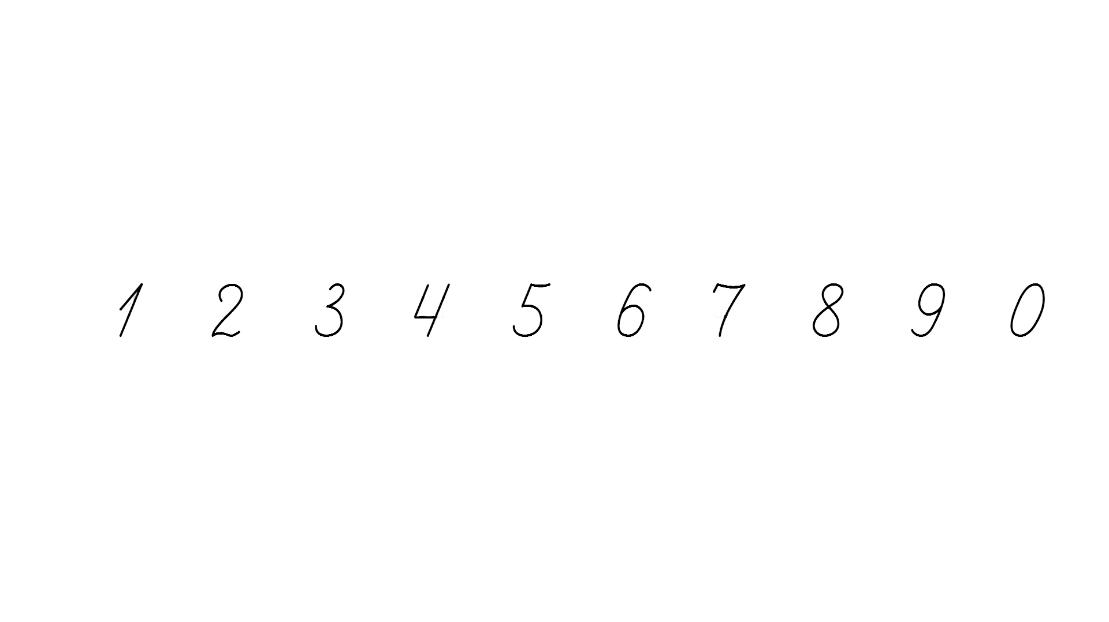 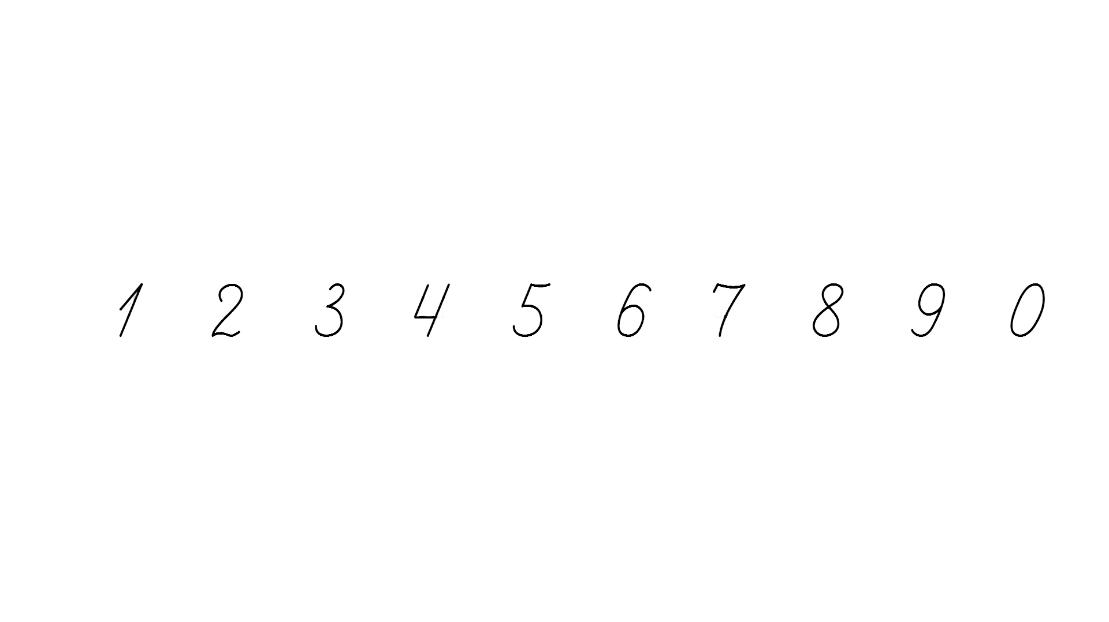 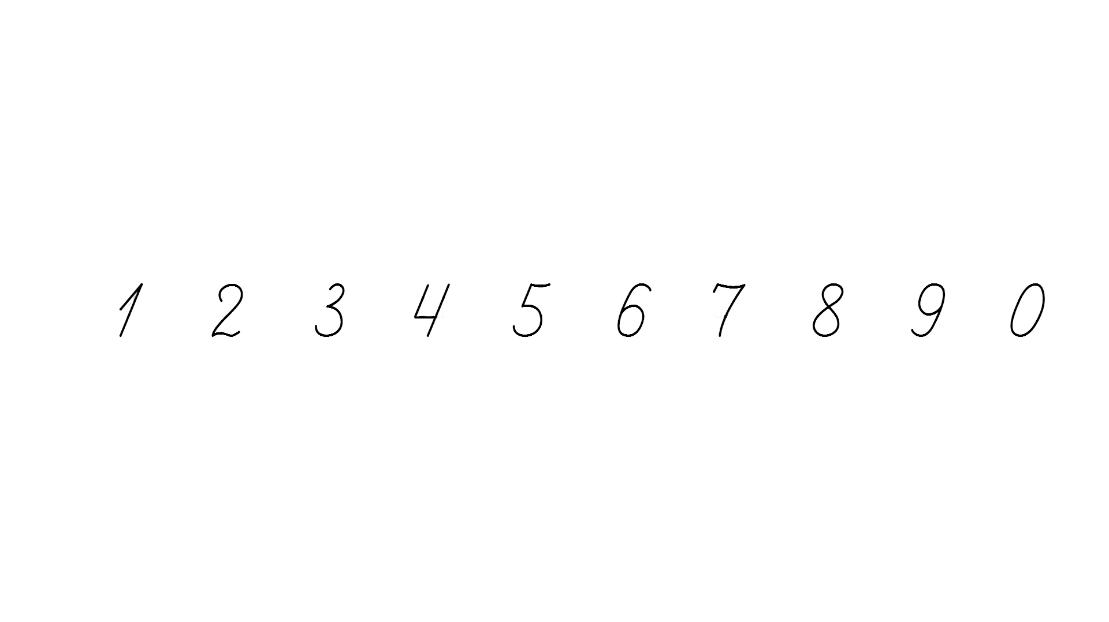 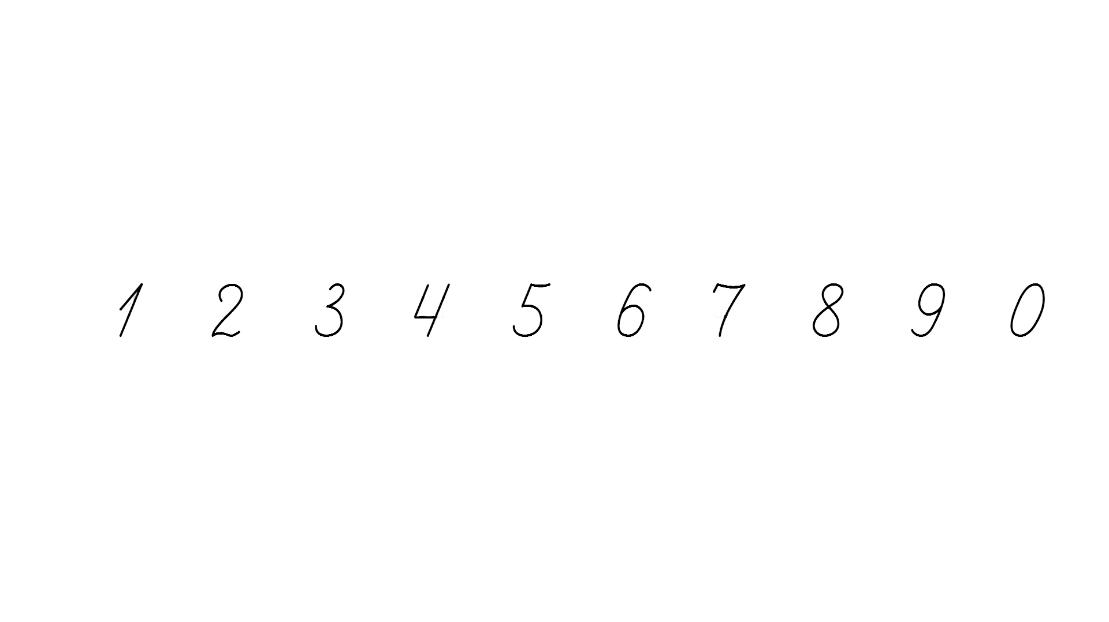 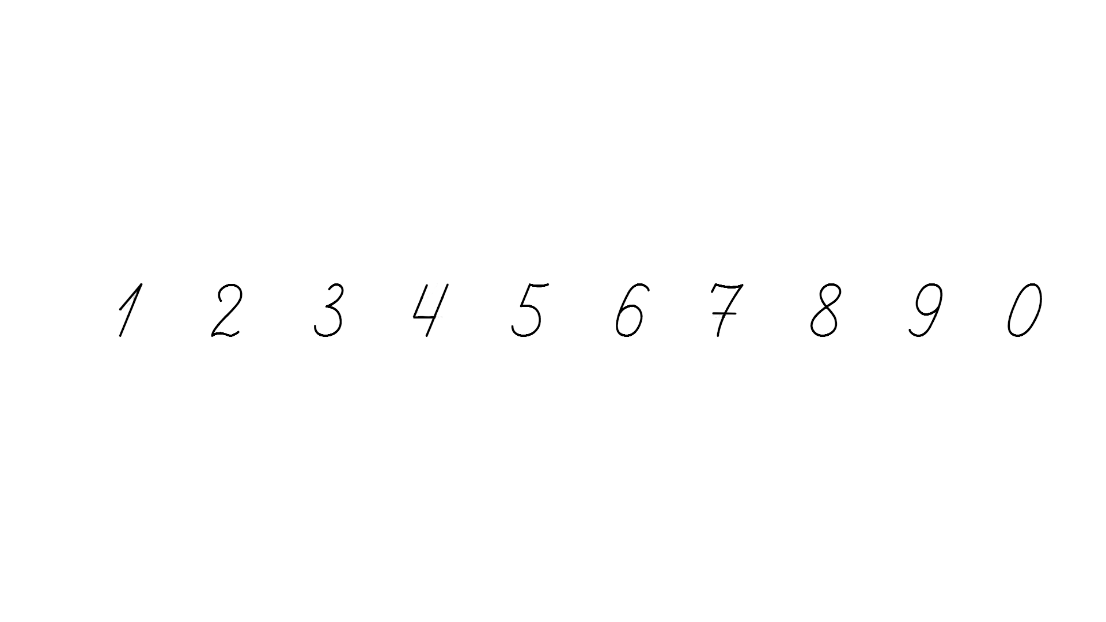 Обчисли
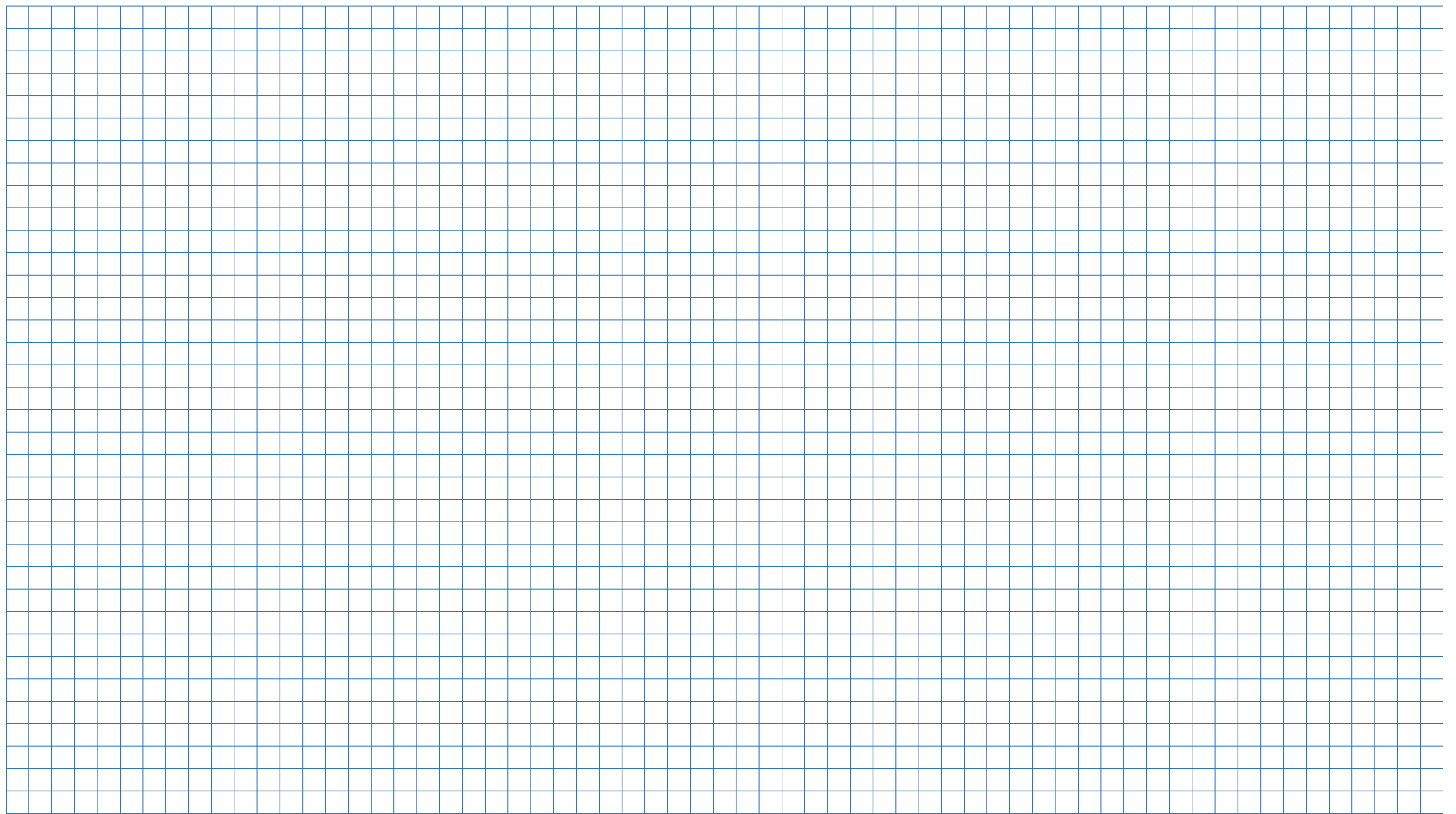 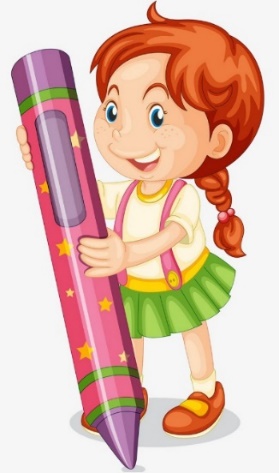 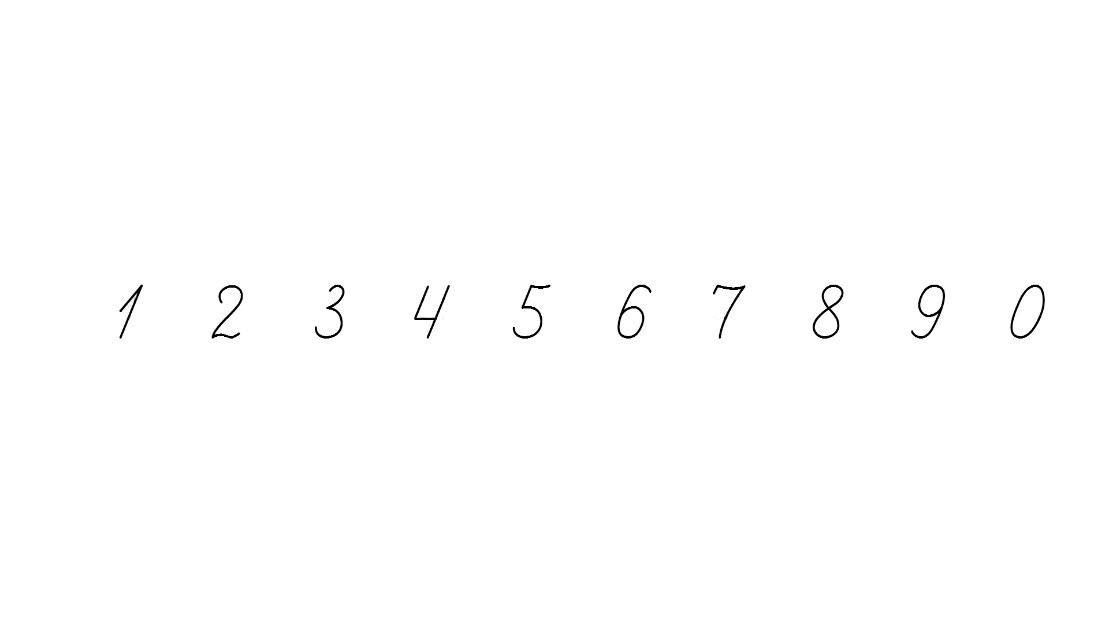 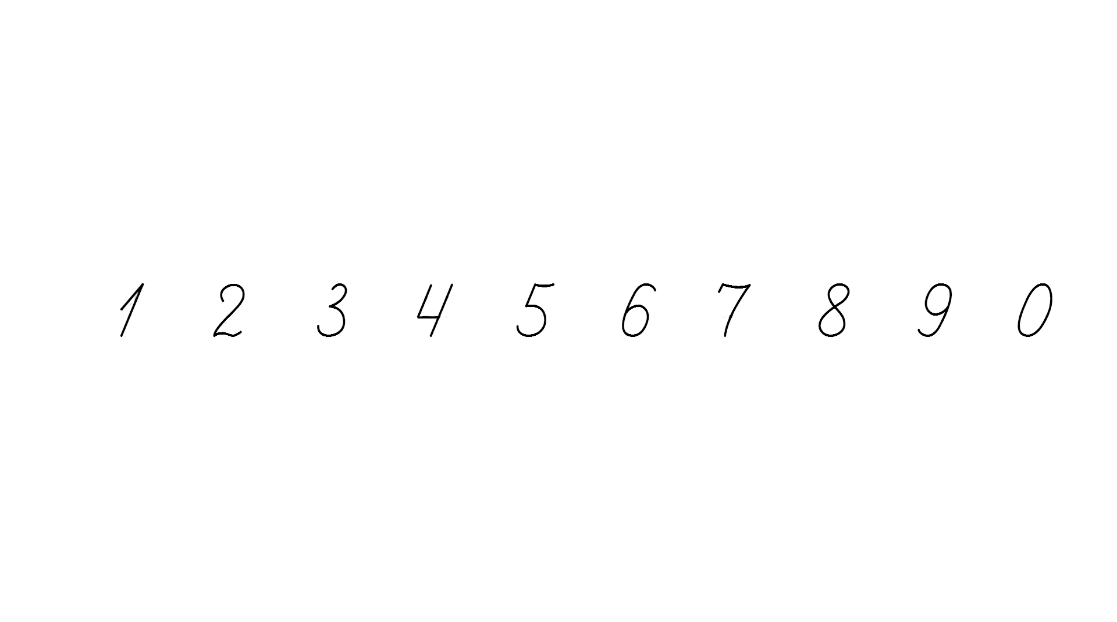 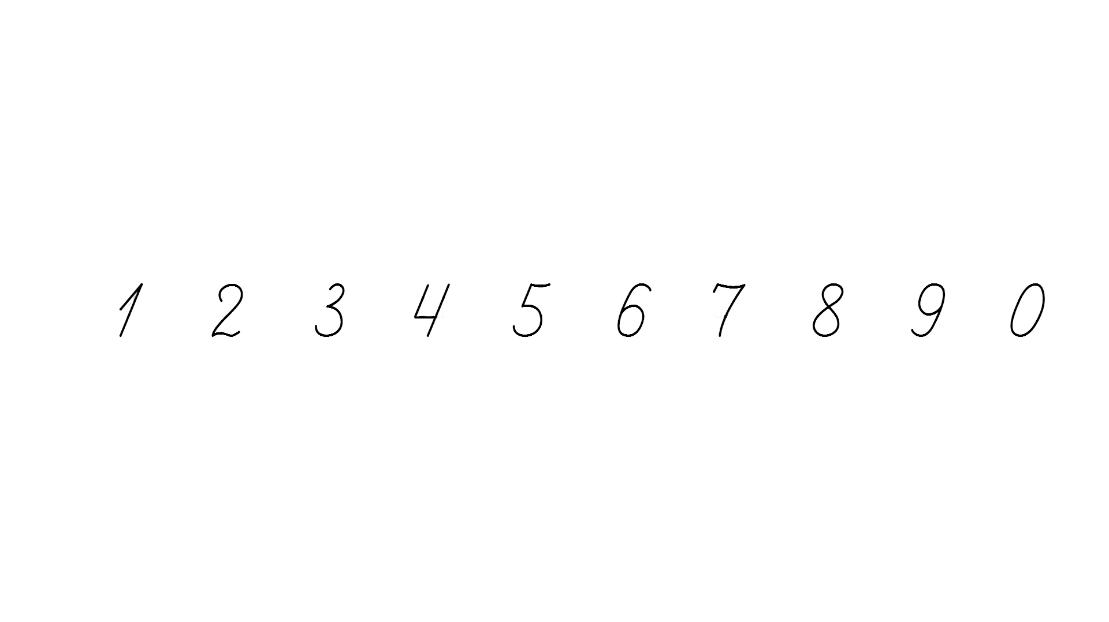 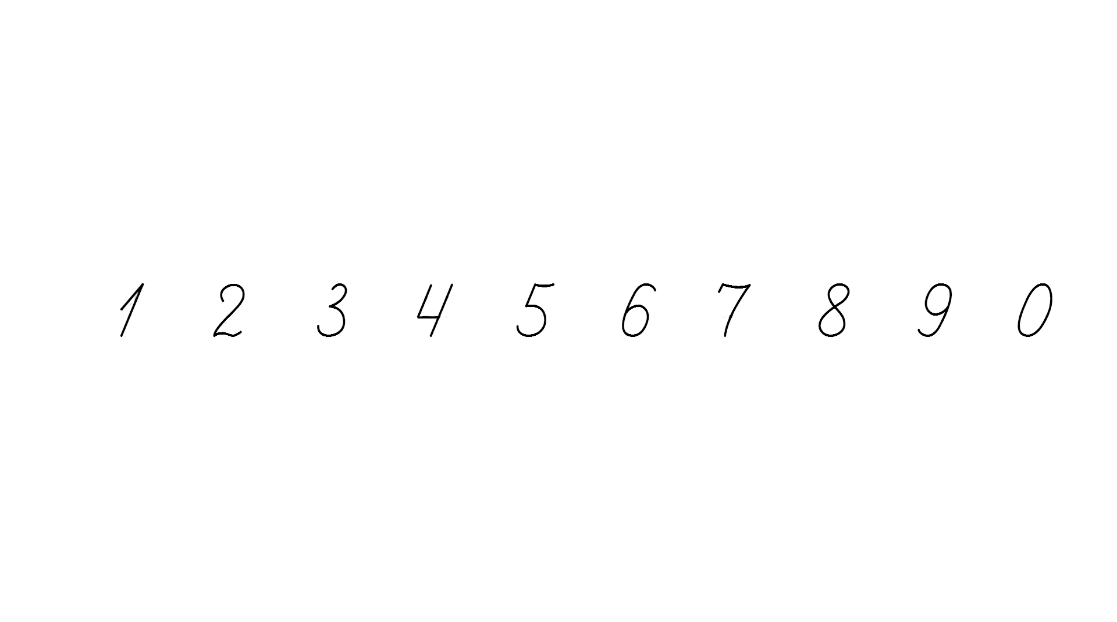 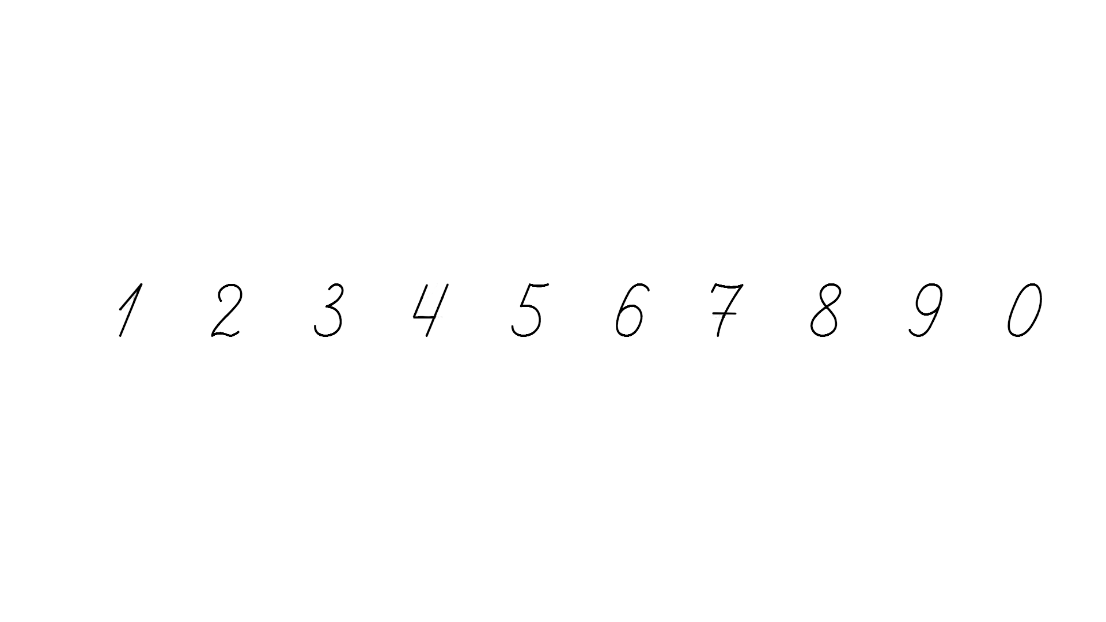 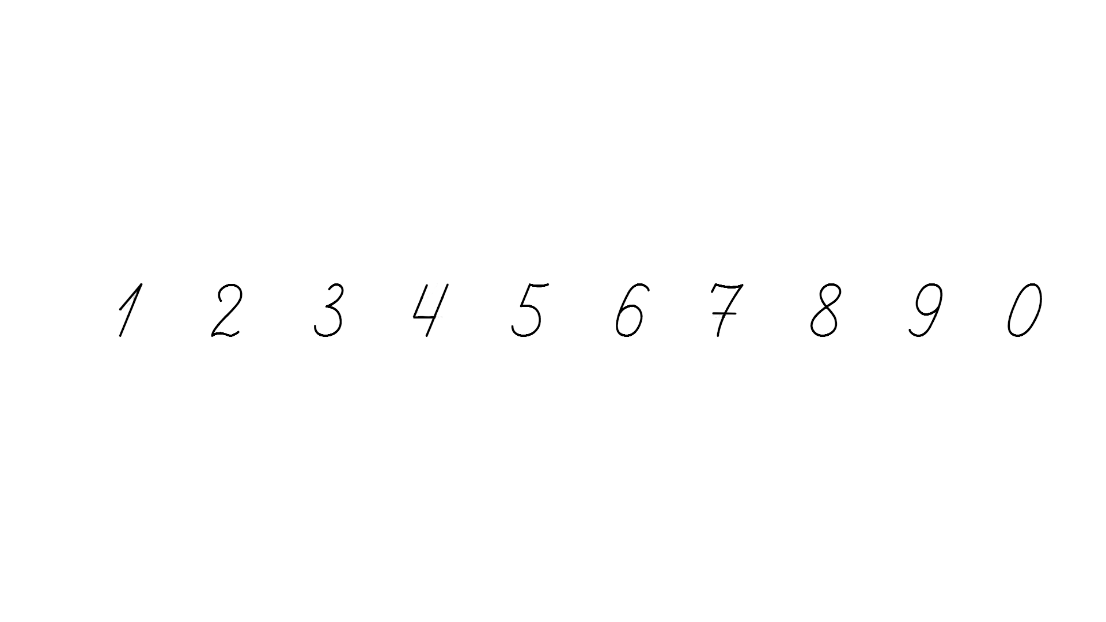 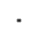 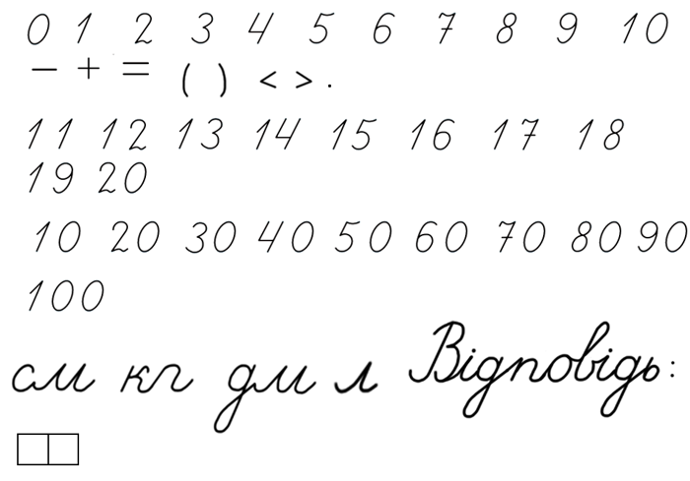 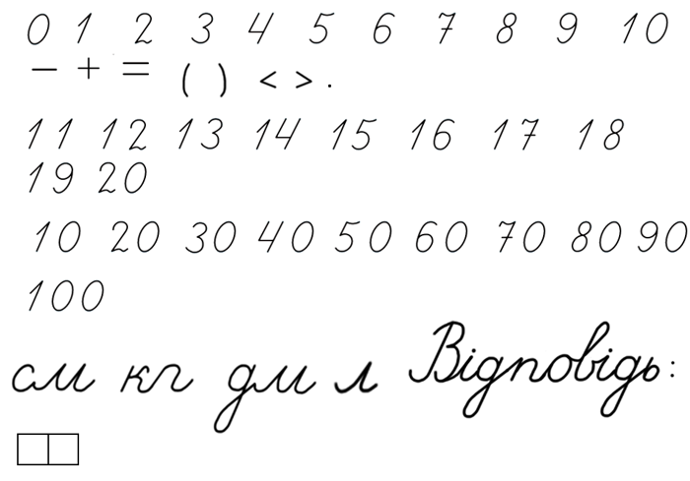 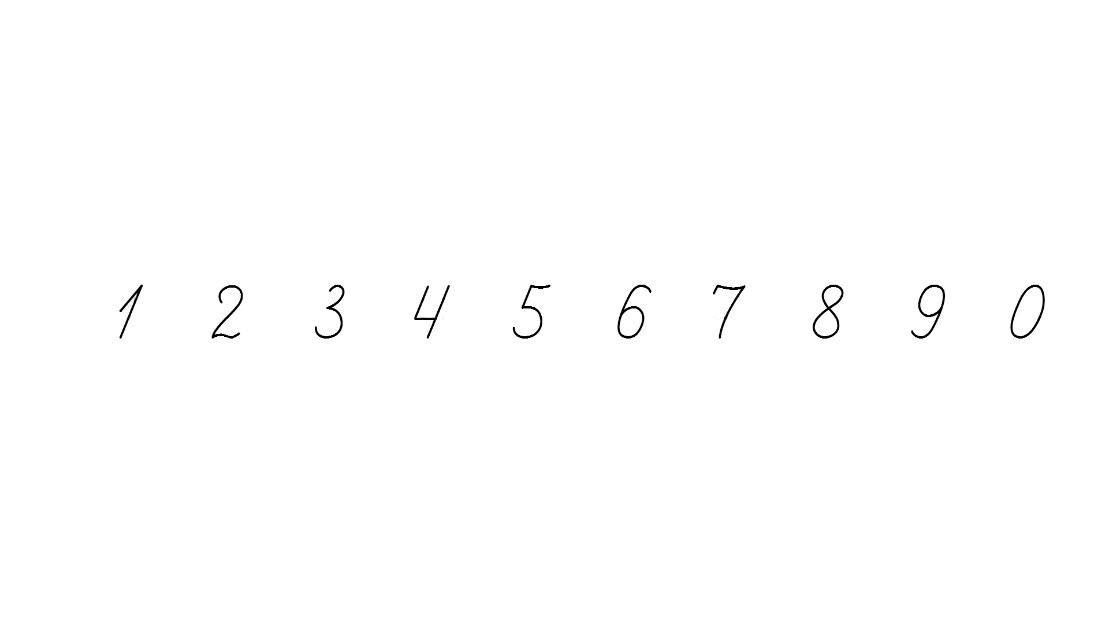 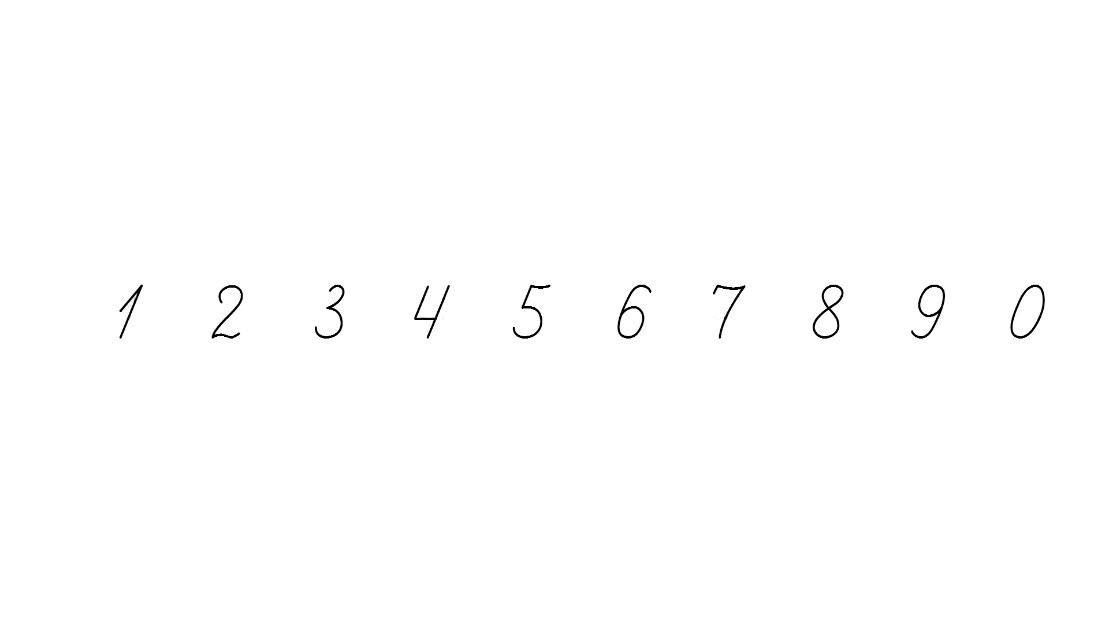 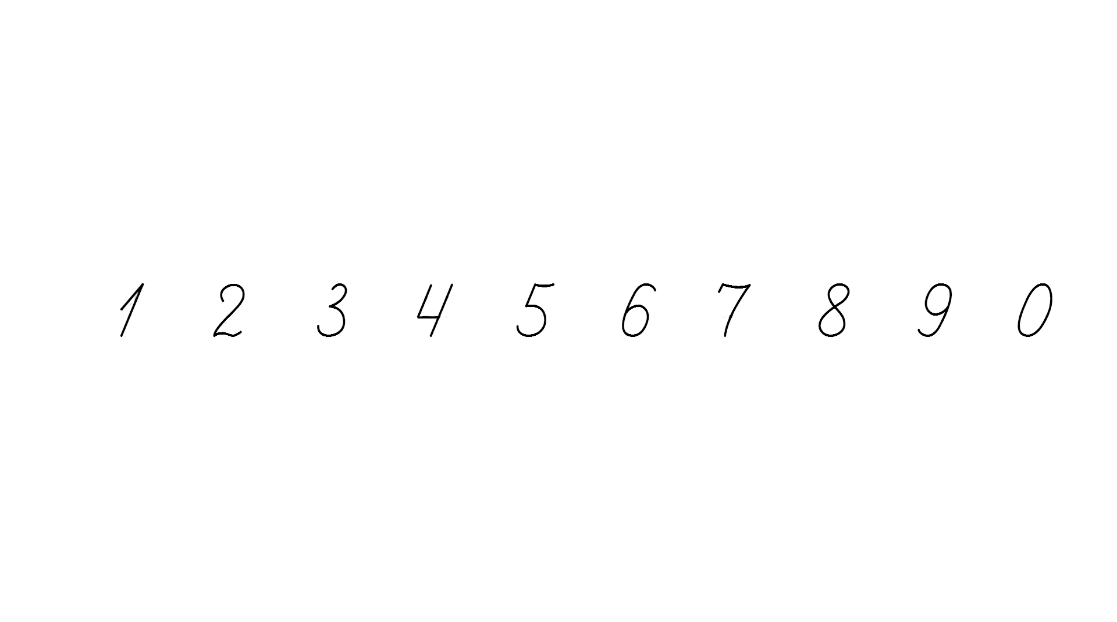 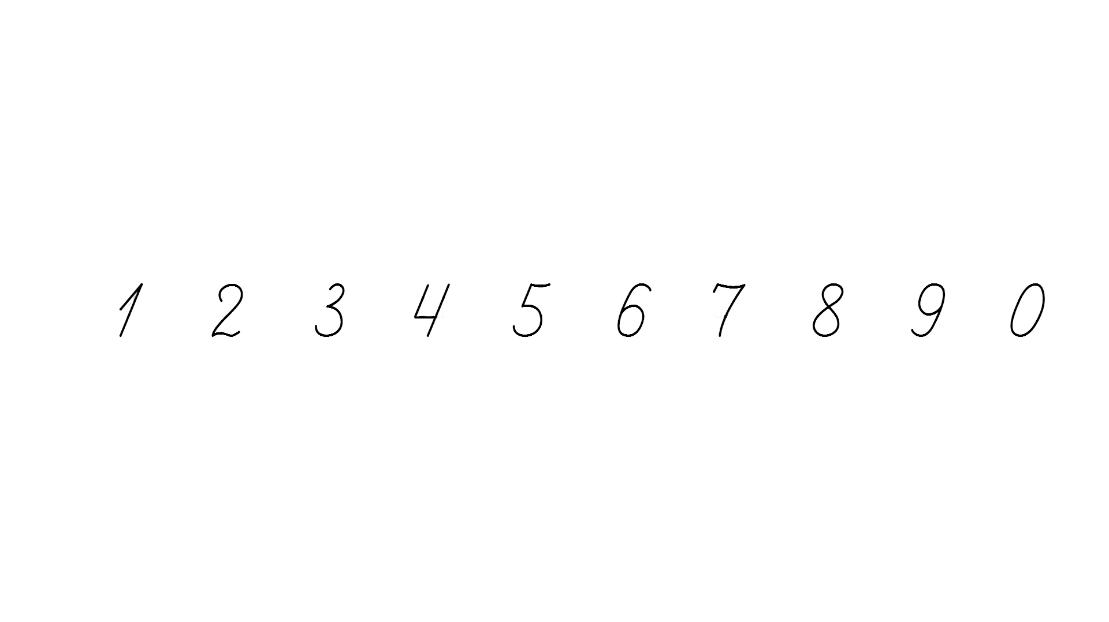 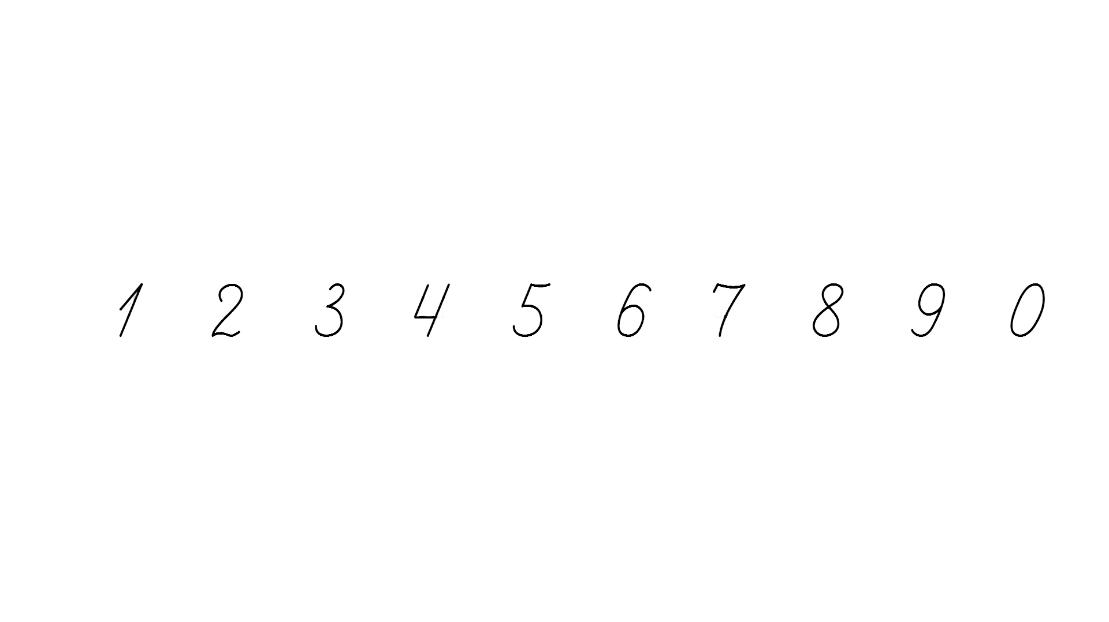 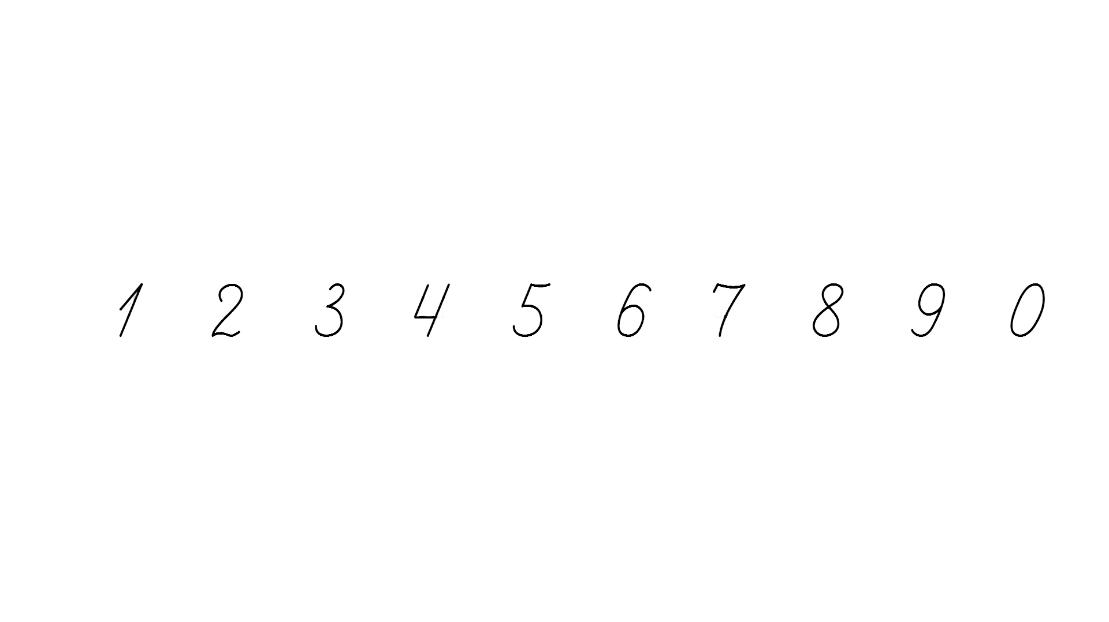 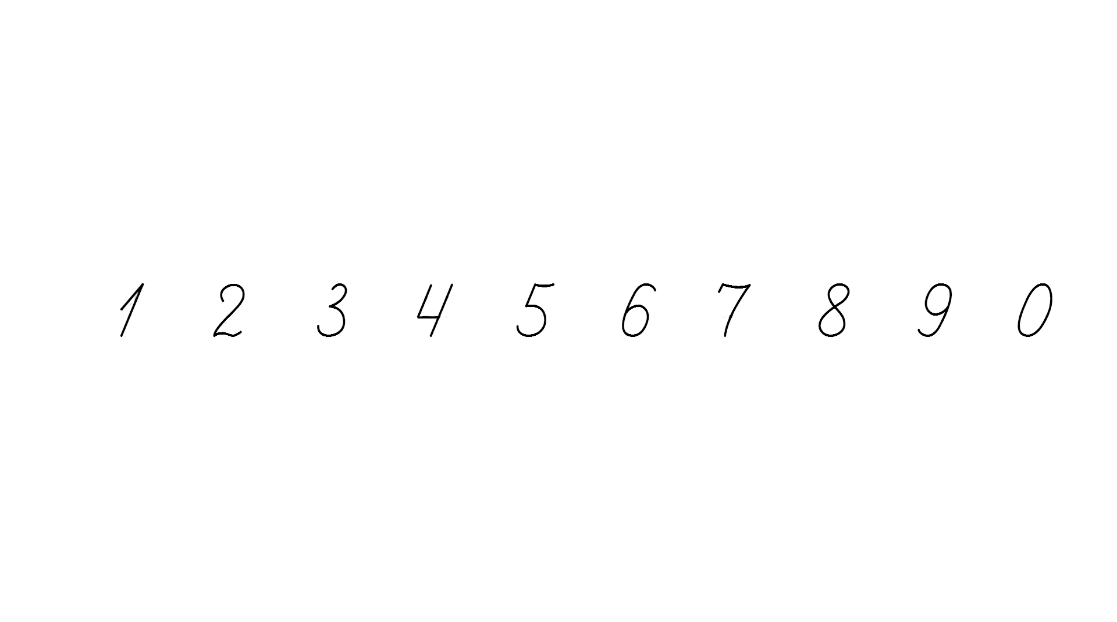 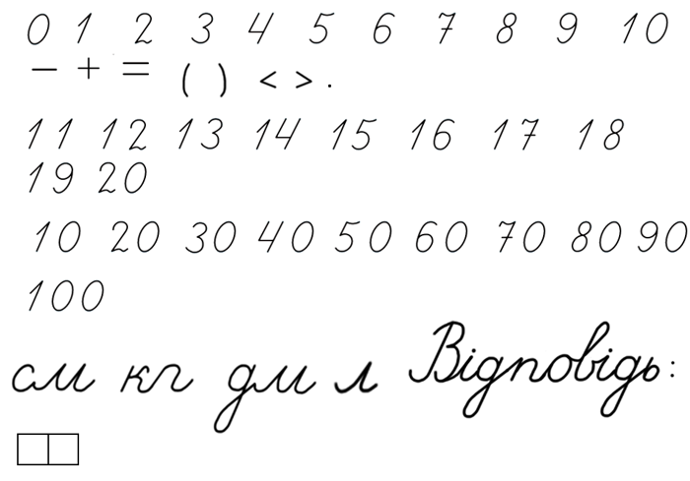 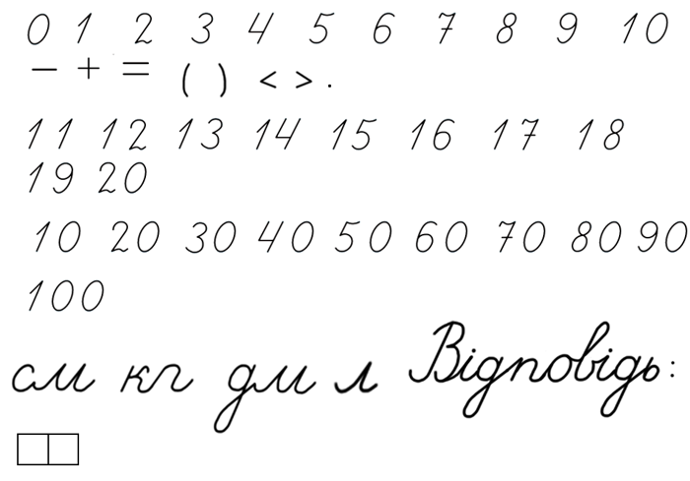 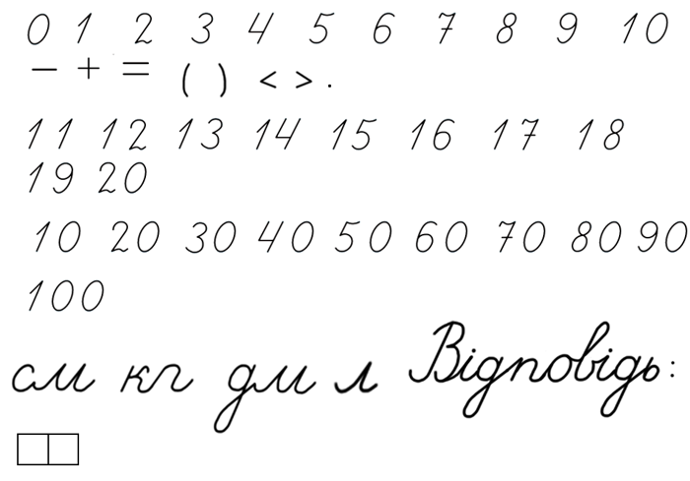 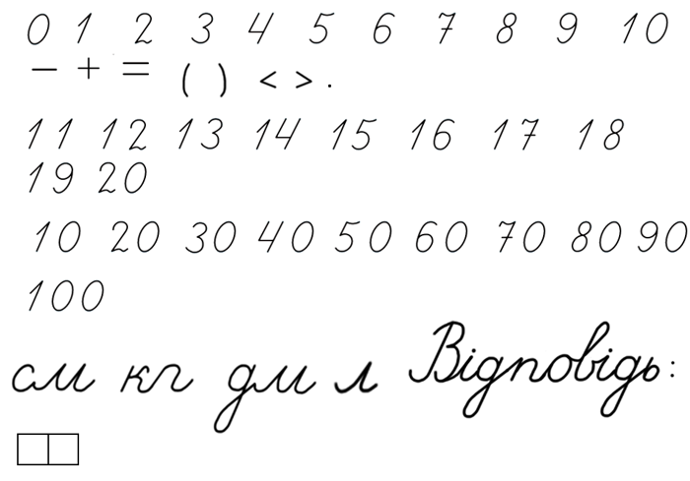 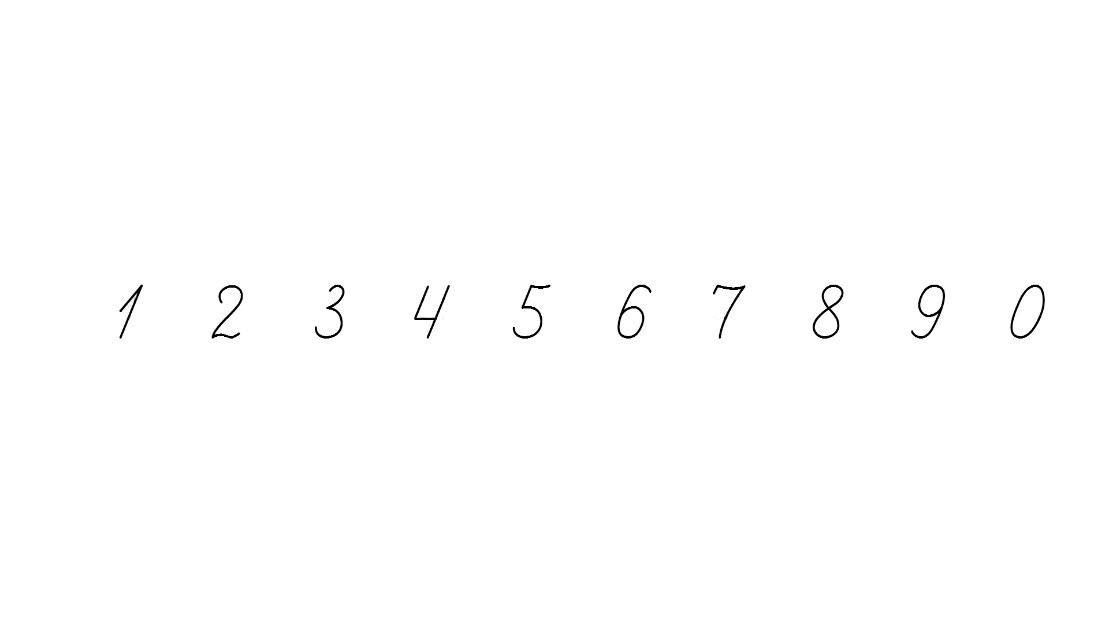 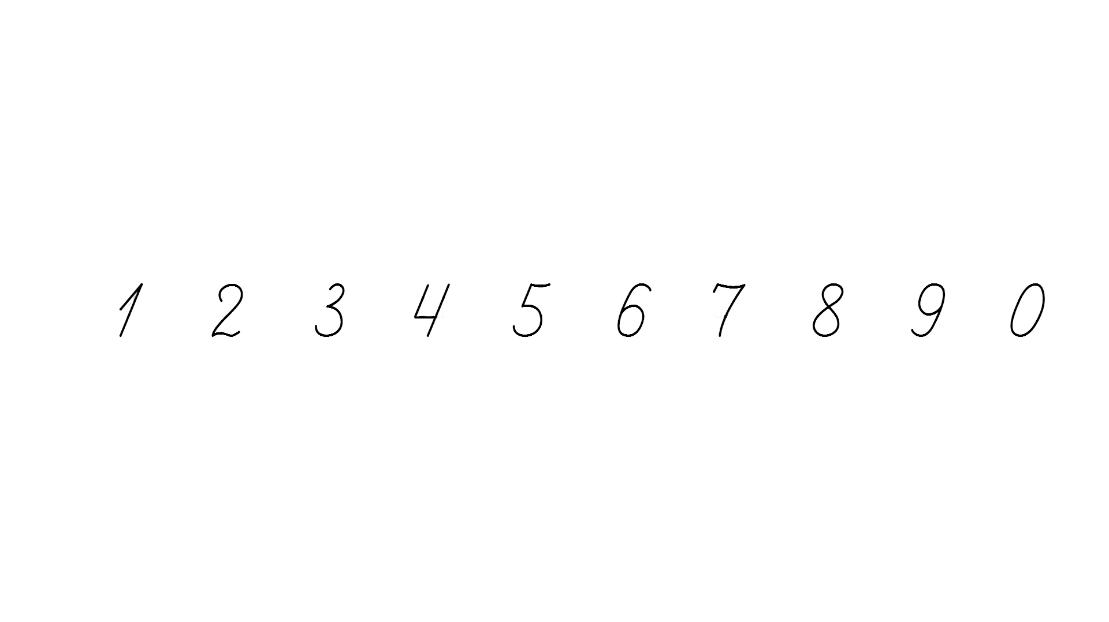 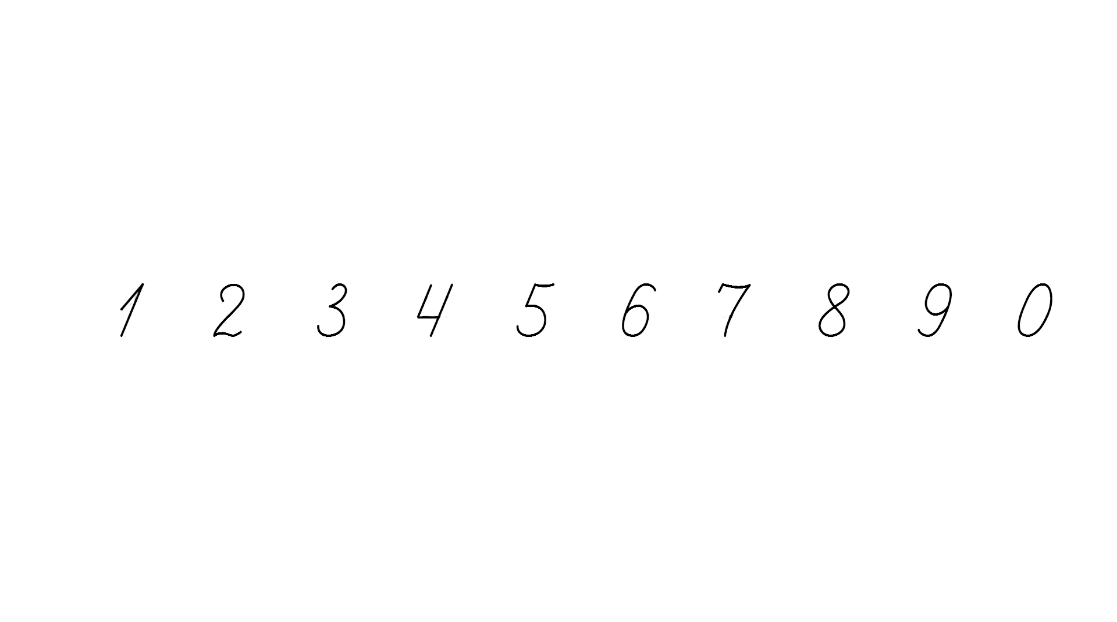 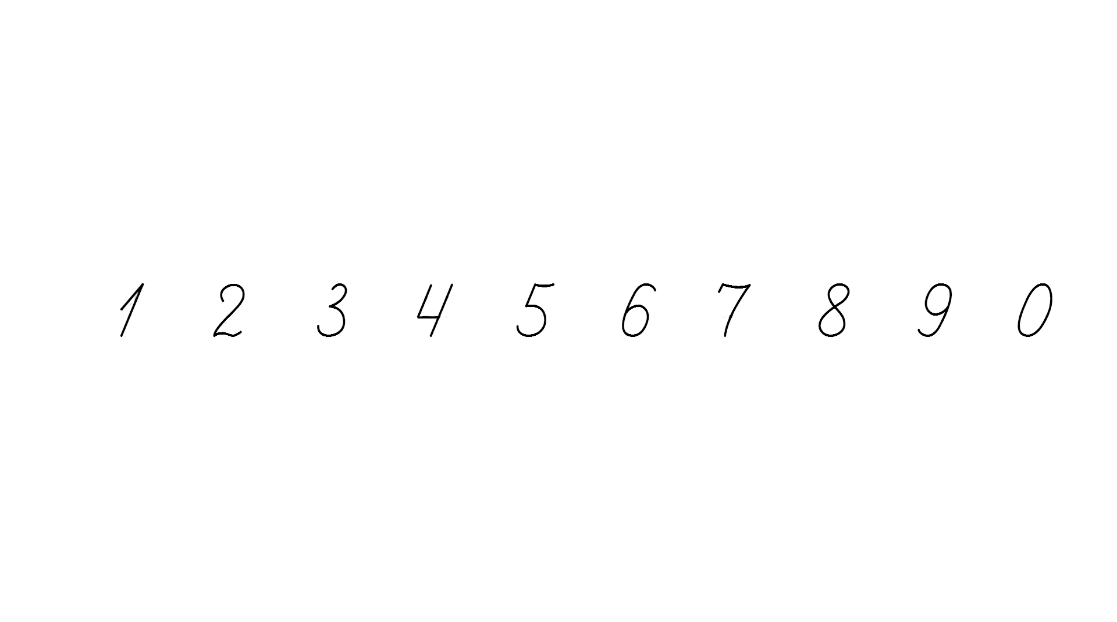 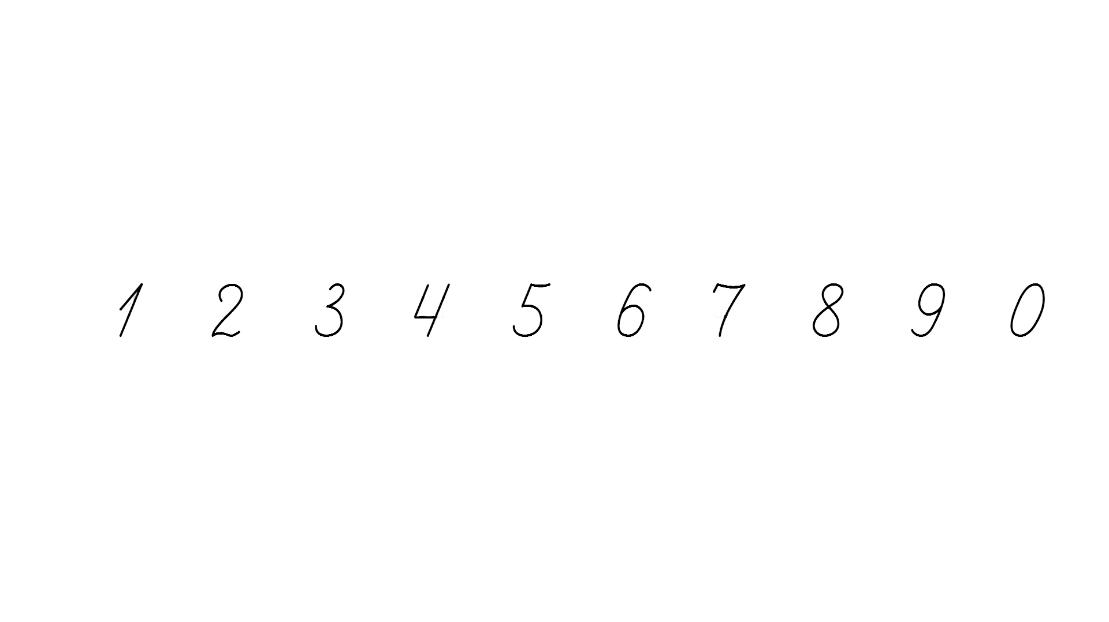 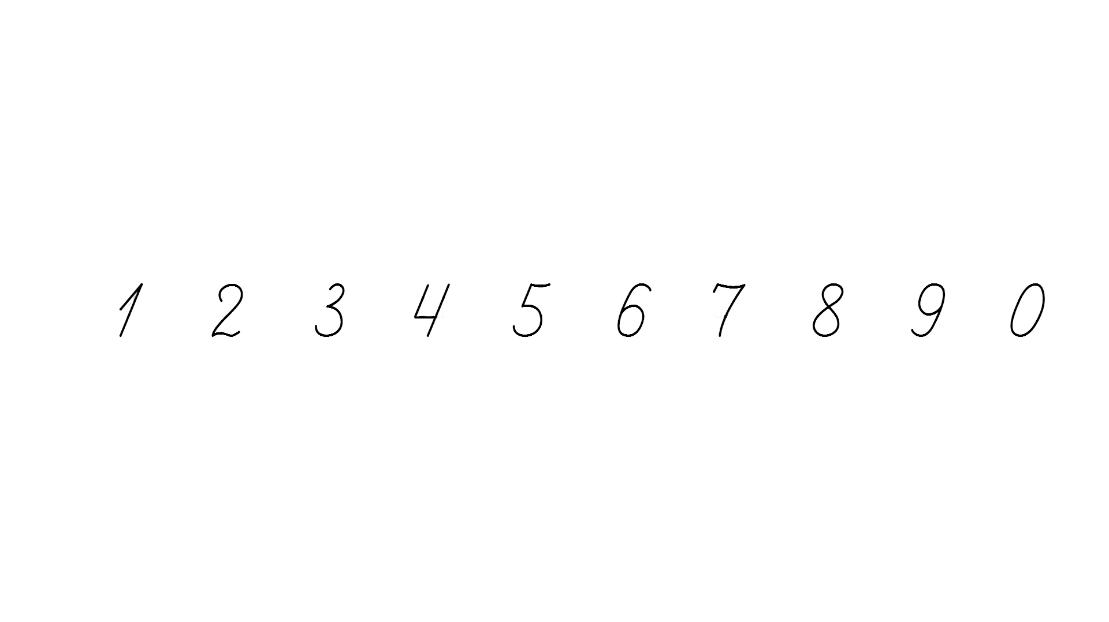 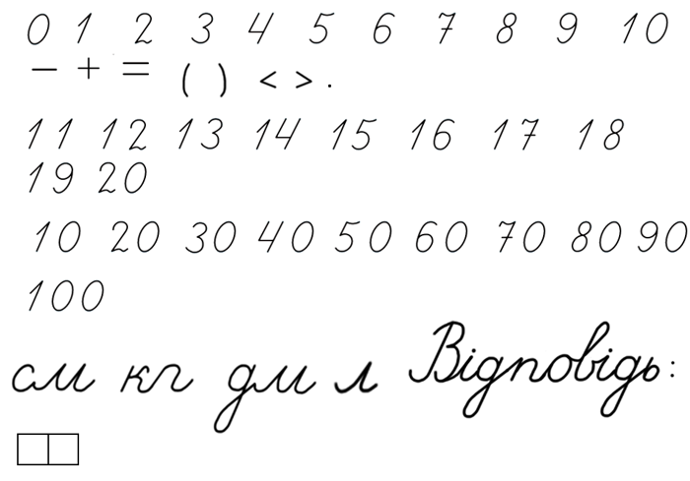 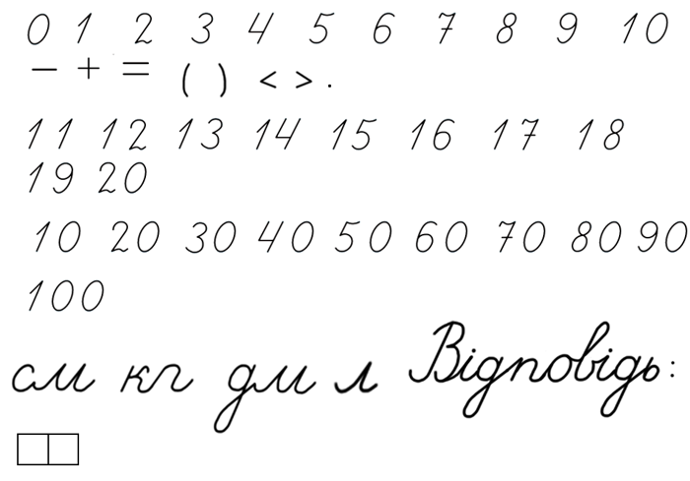 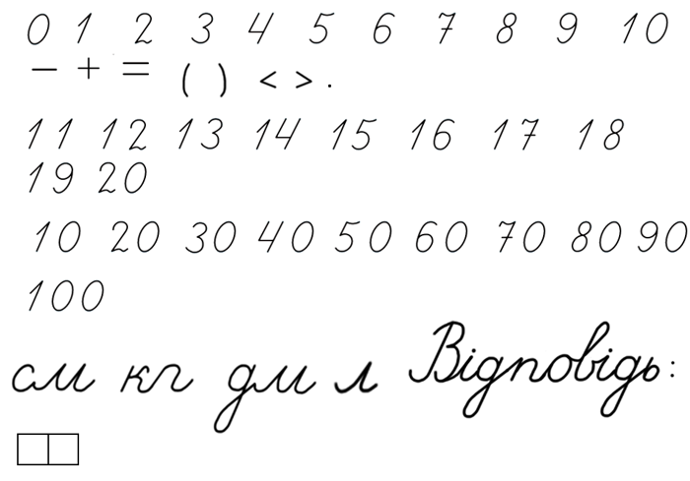 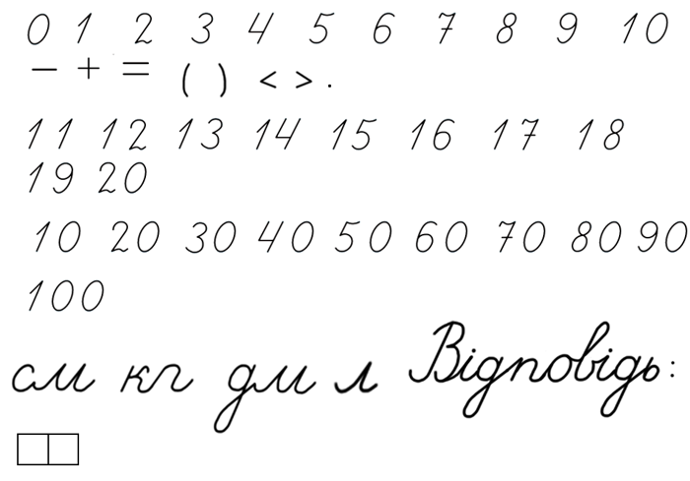 (
)
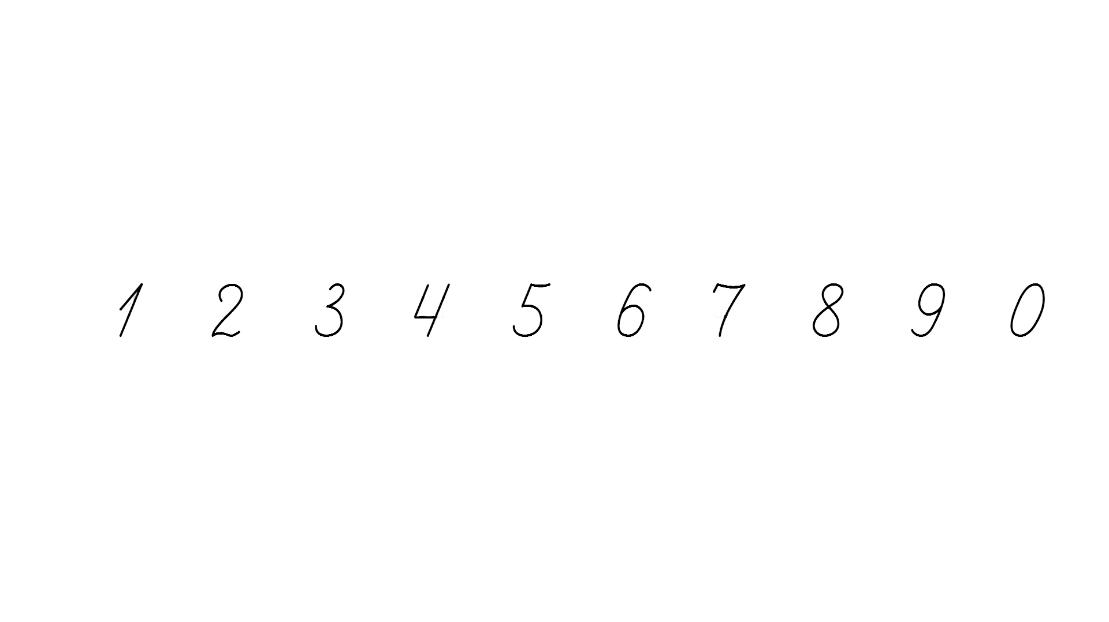 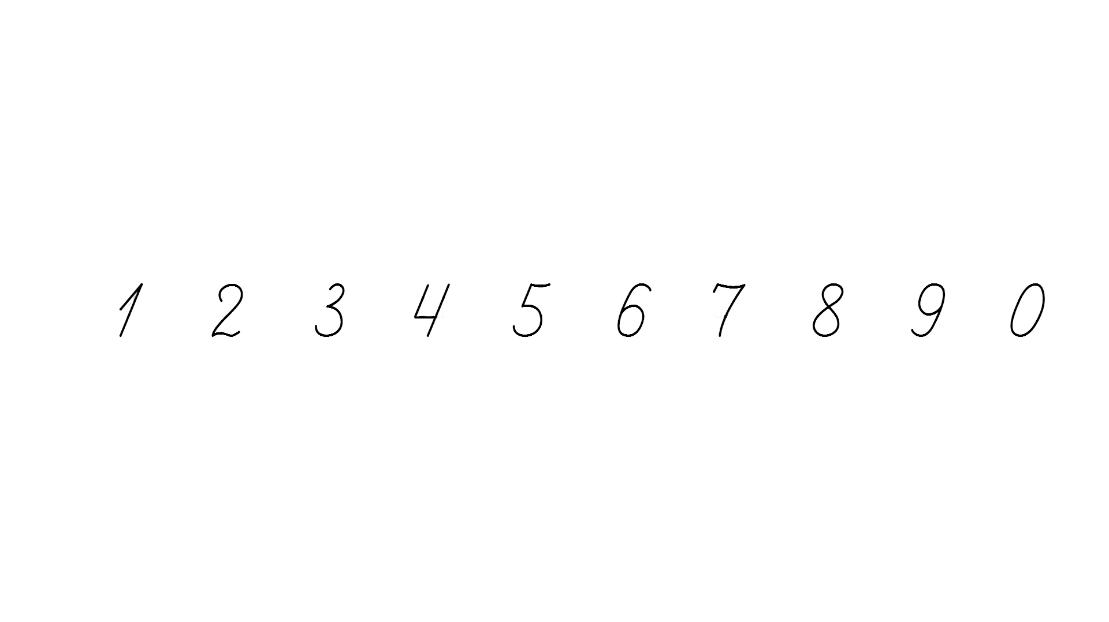 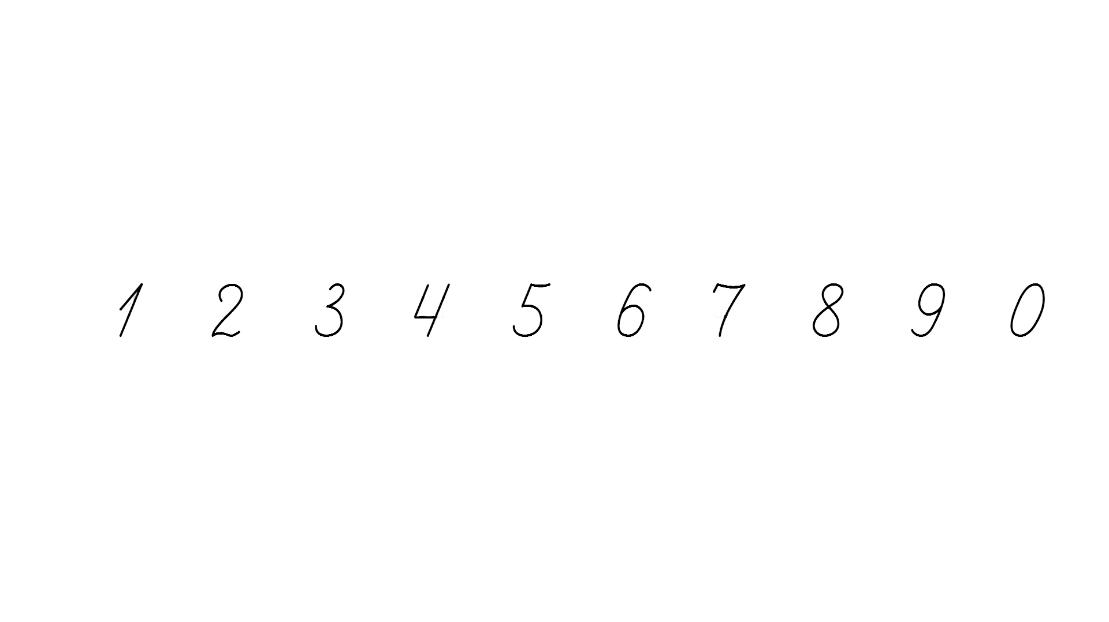 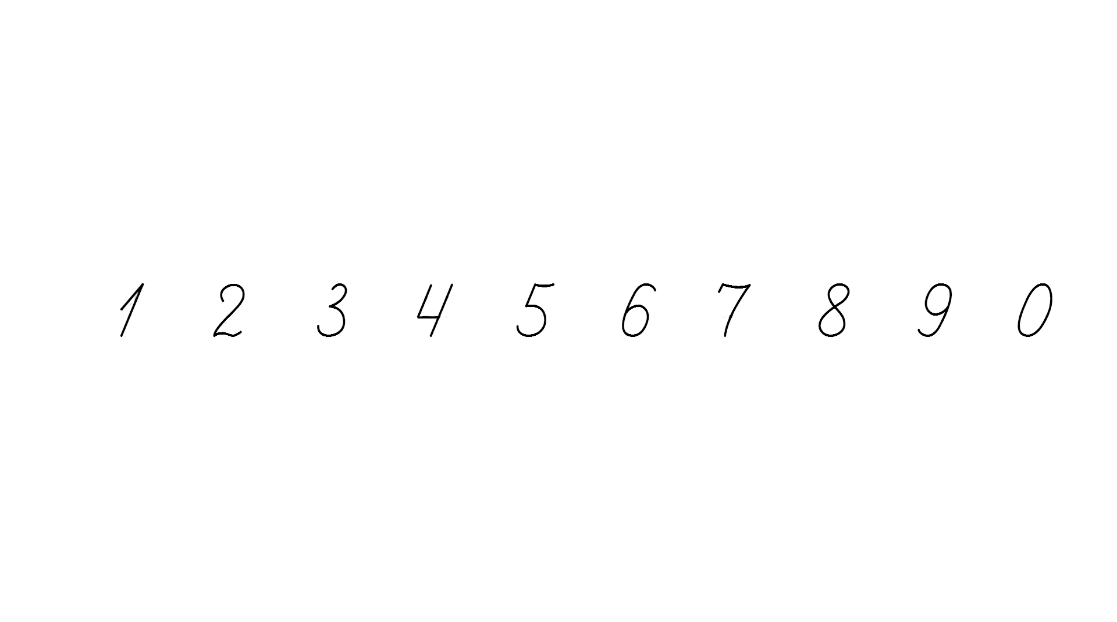 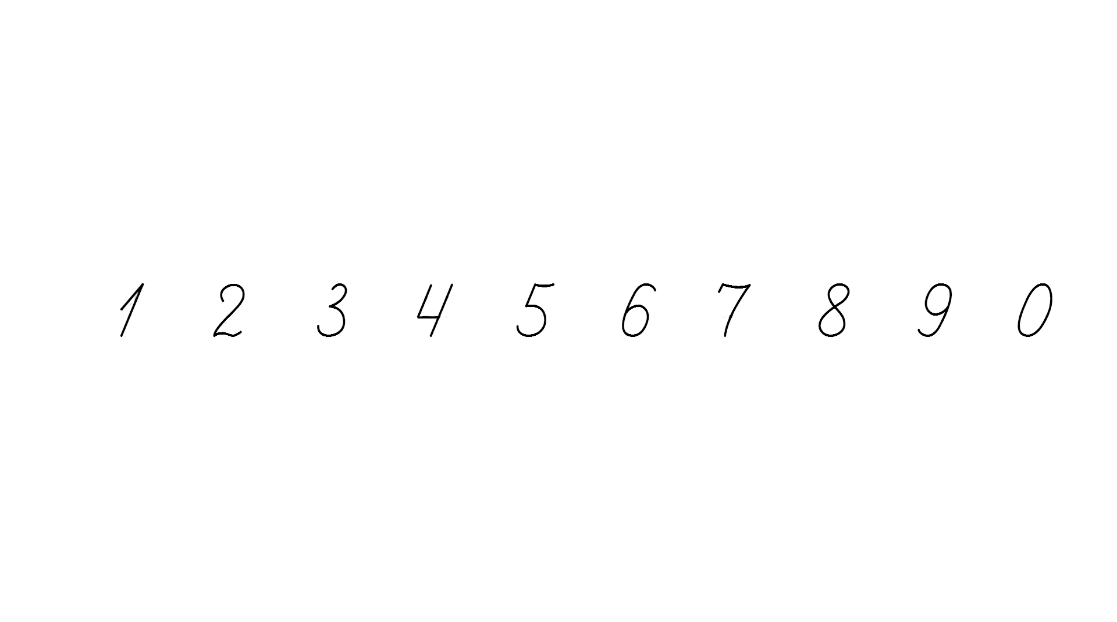 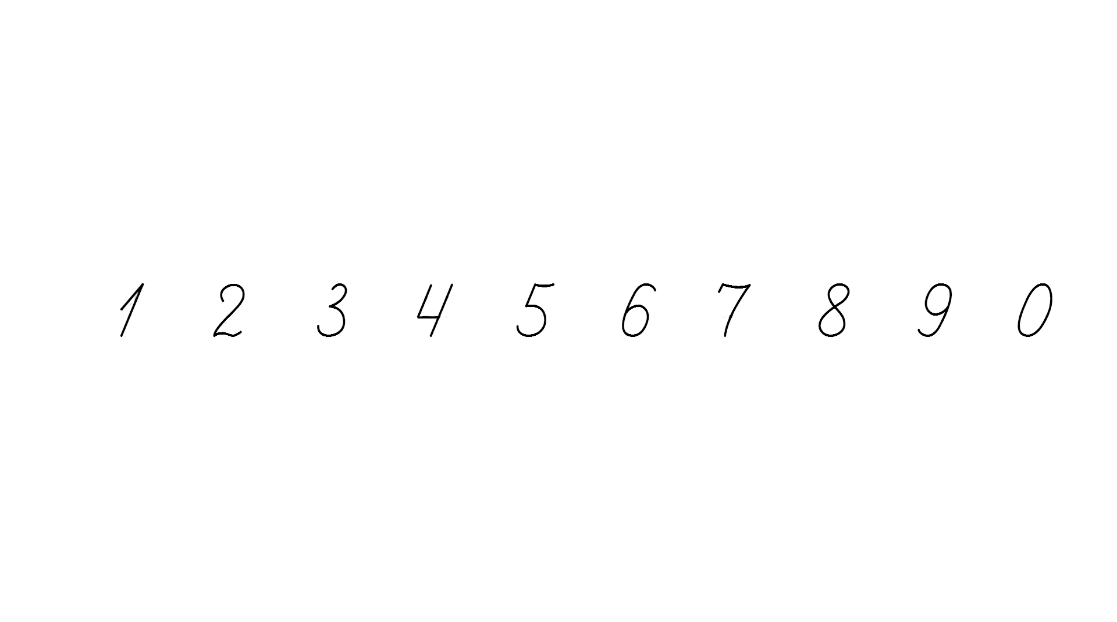 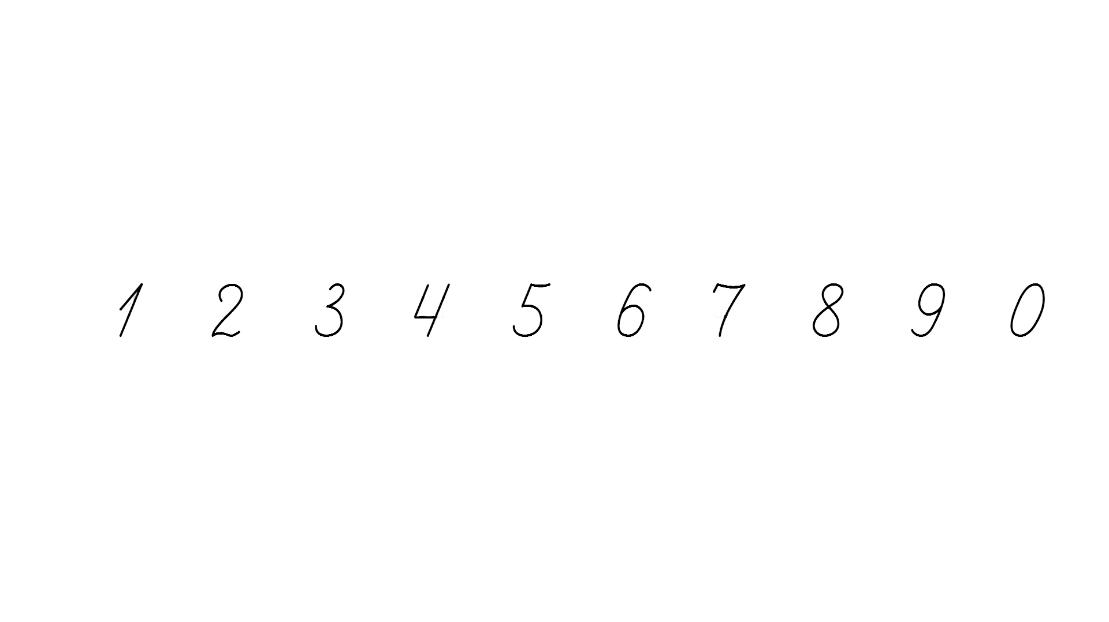 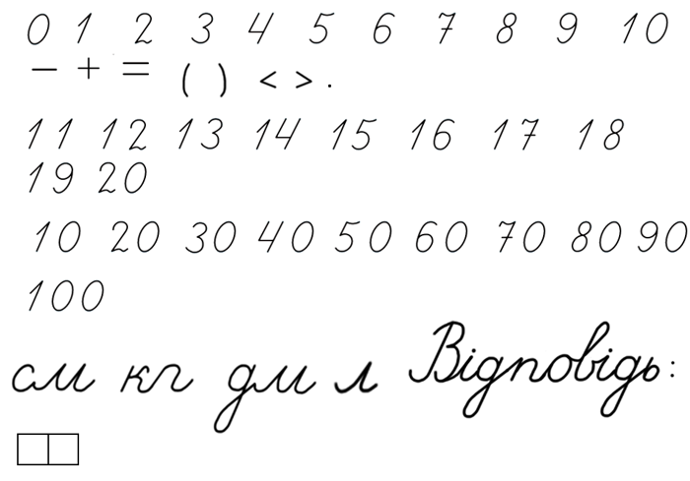 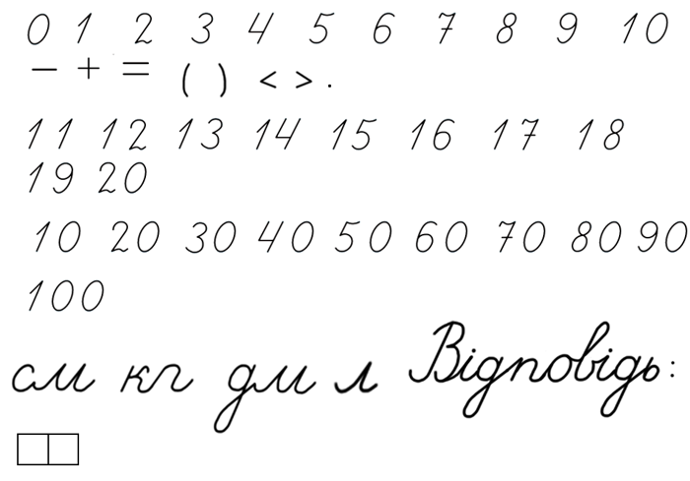 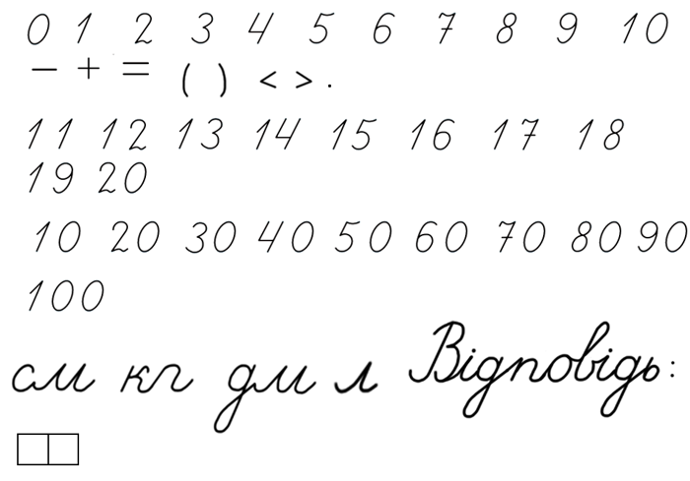 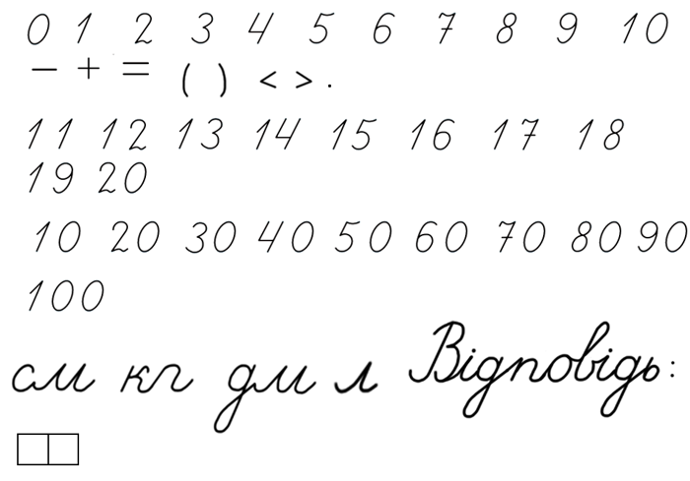 Підручник.
Сторінка
100
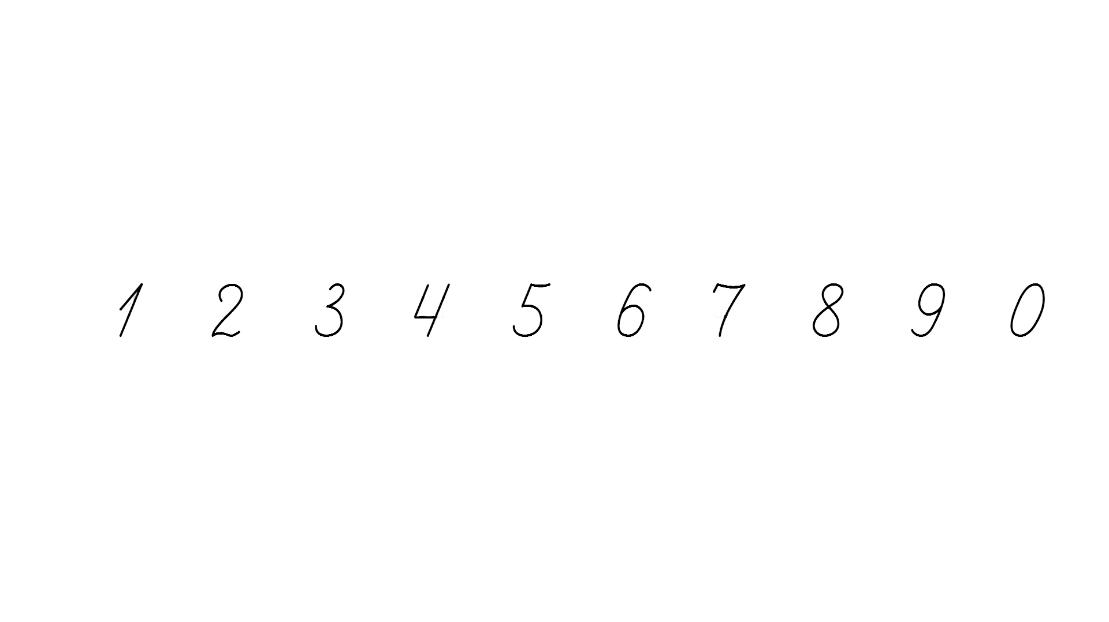 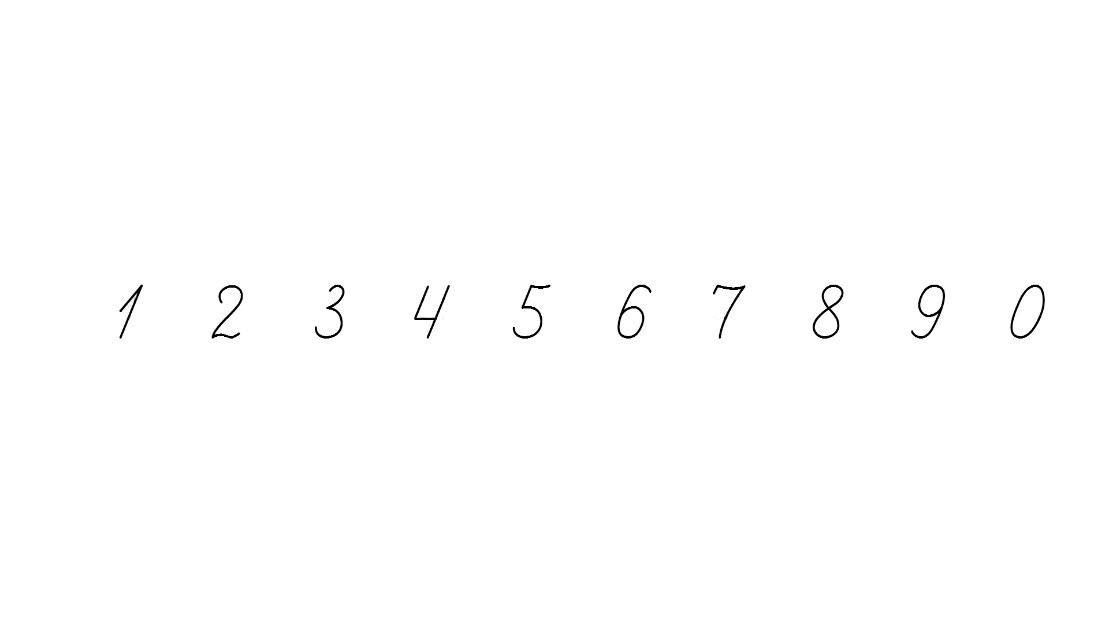 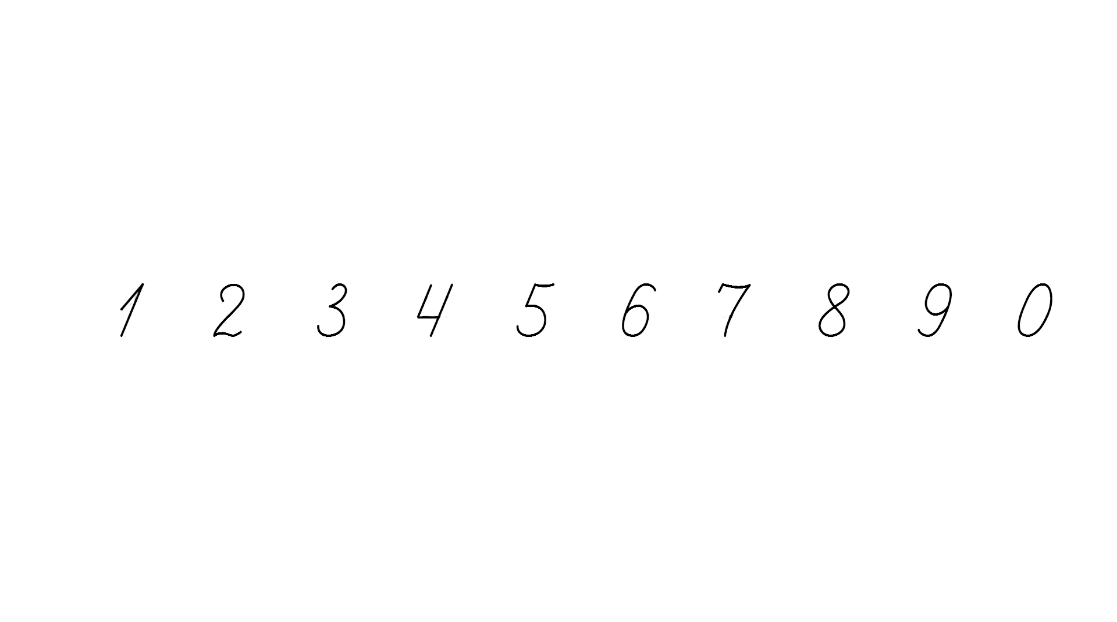 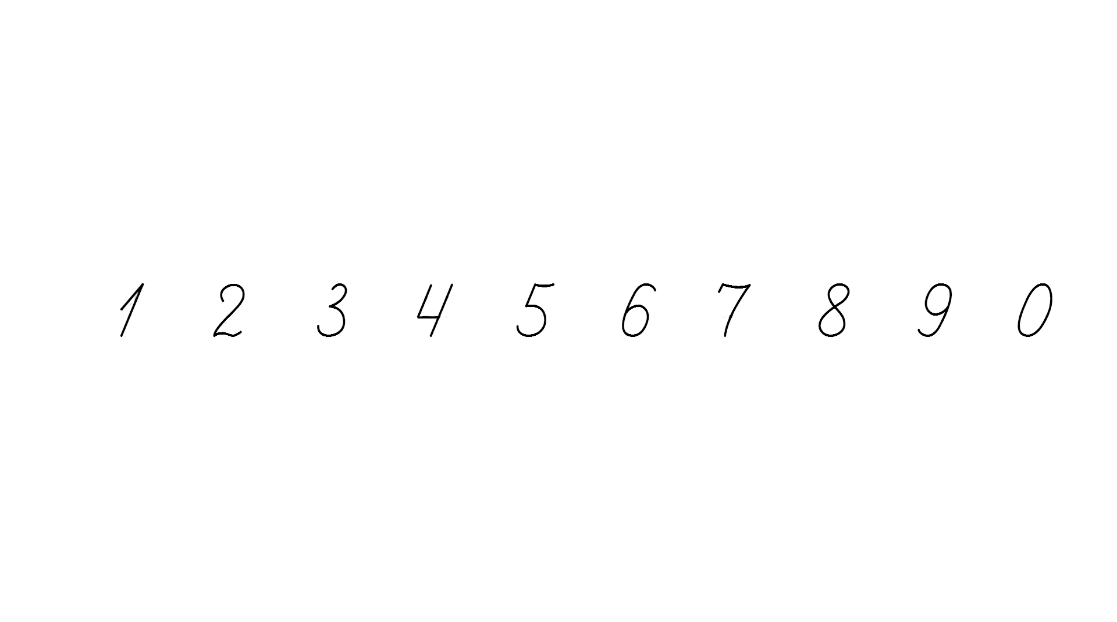 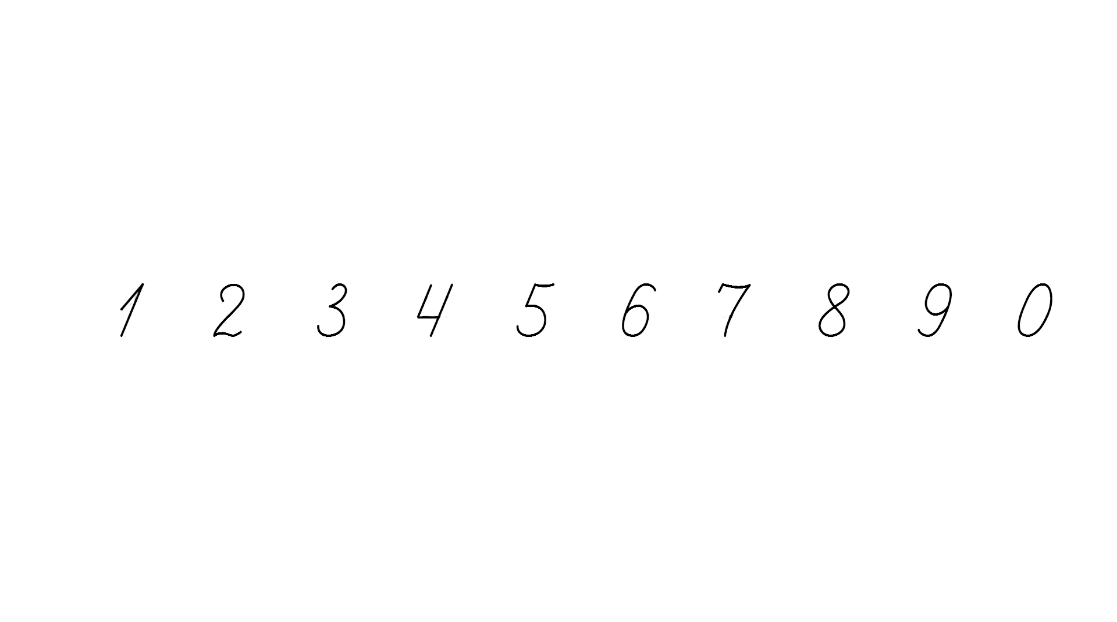 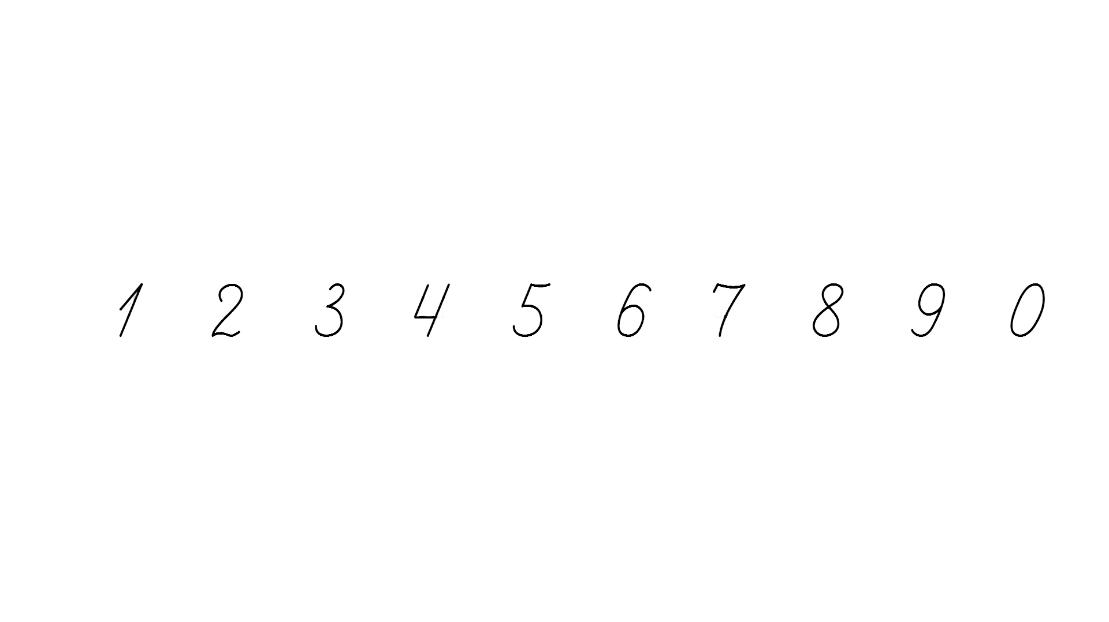 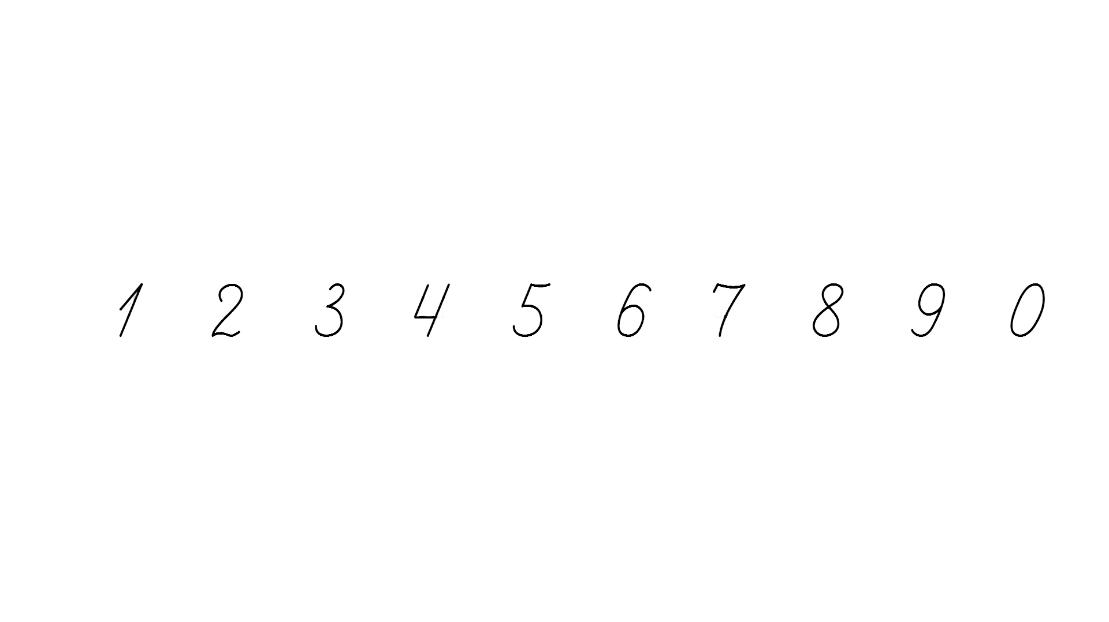 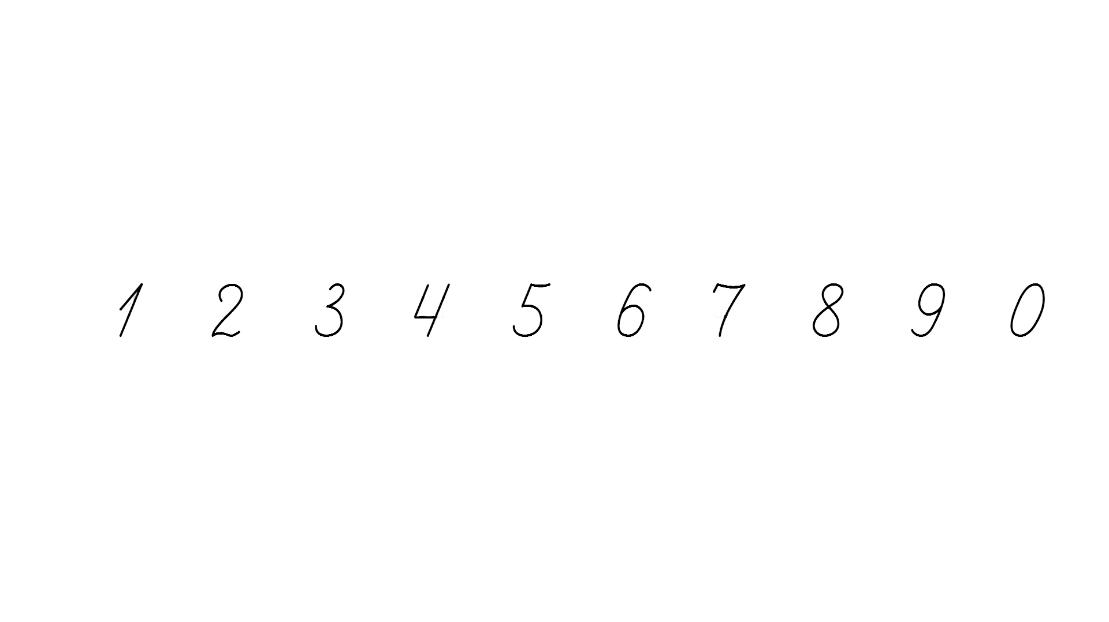 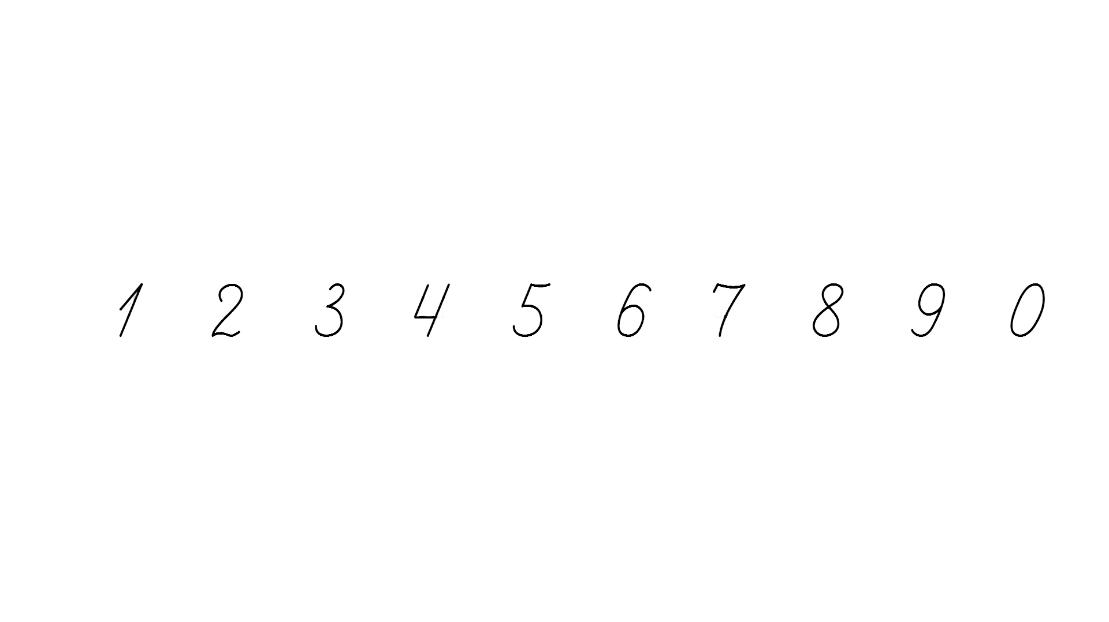 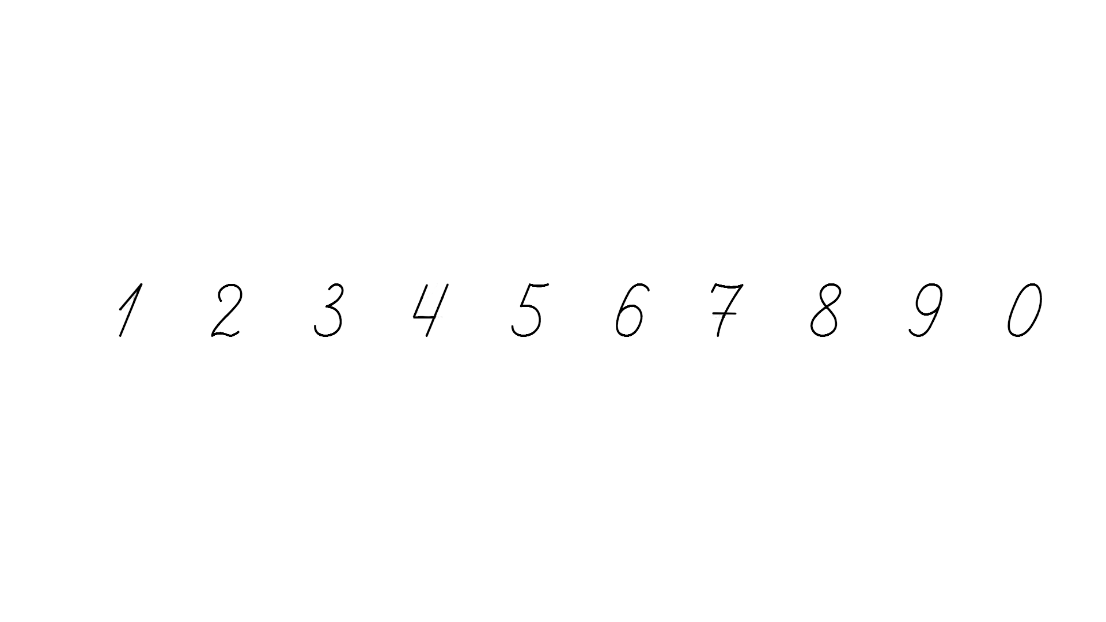 Які з чисел, записаних у фігурах, не є результатом множення на число 3?
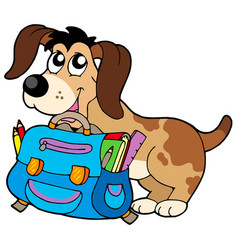 10
15
9
6
4
21
12
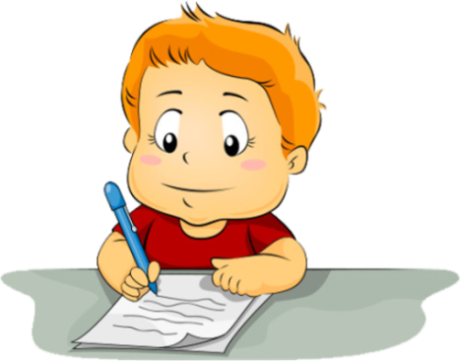 Робота в зошиті
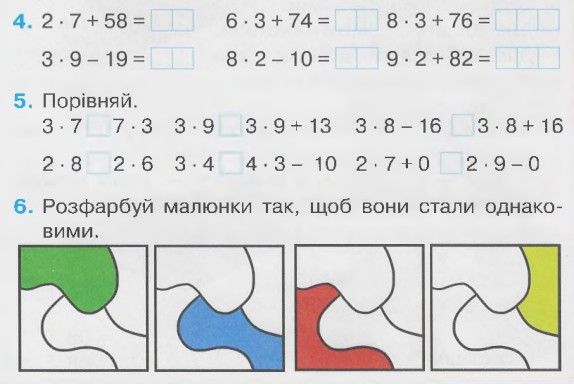 Сторінка
47
Рефлексія
Намалюй смайлик, що відображає твою роботу на уроці
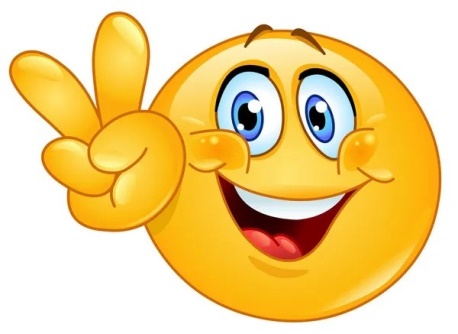 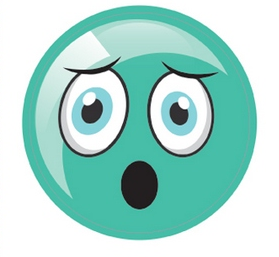 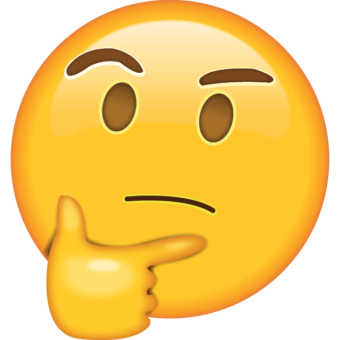 Не зовсім все виходило, але я старав(лася).
Все вийшло! Уроком задоволений(на)!
Мало що вийшло, не розумів(ла).
Для відкриття інтерактивного завдання натисніть на помаранчевий прямокутник
Відкрити онлайнове інтерактивне завдання